Государственное общеобразовательное учреждение Республики Коми
"Республиканский центр образования" структурное подразделение
 "Центр дистанционного обучения"
Организация учебной деятельности детей с ОВЗ 
на уроках английского языка с использованием ЦОР
Учителя английского языка:
Осипова Н.И. и Торлопова Г.Н.
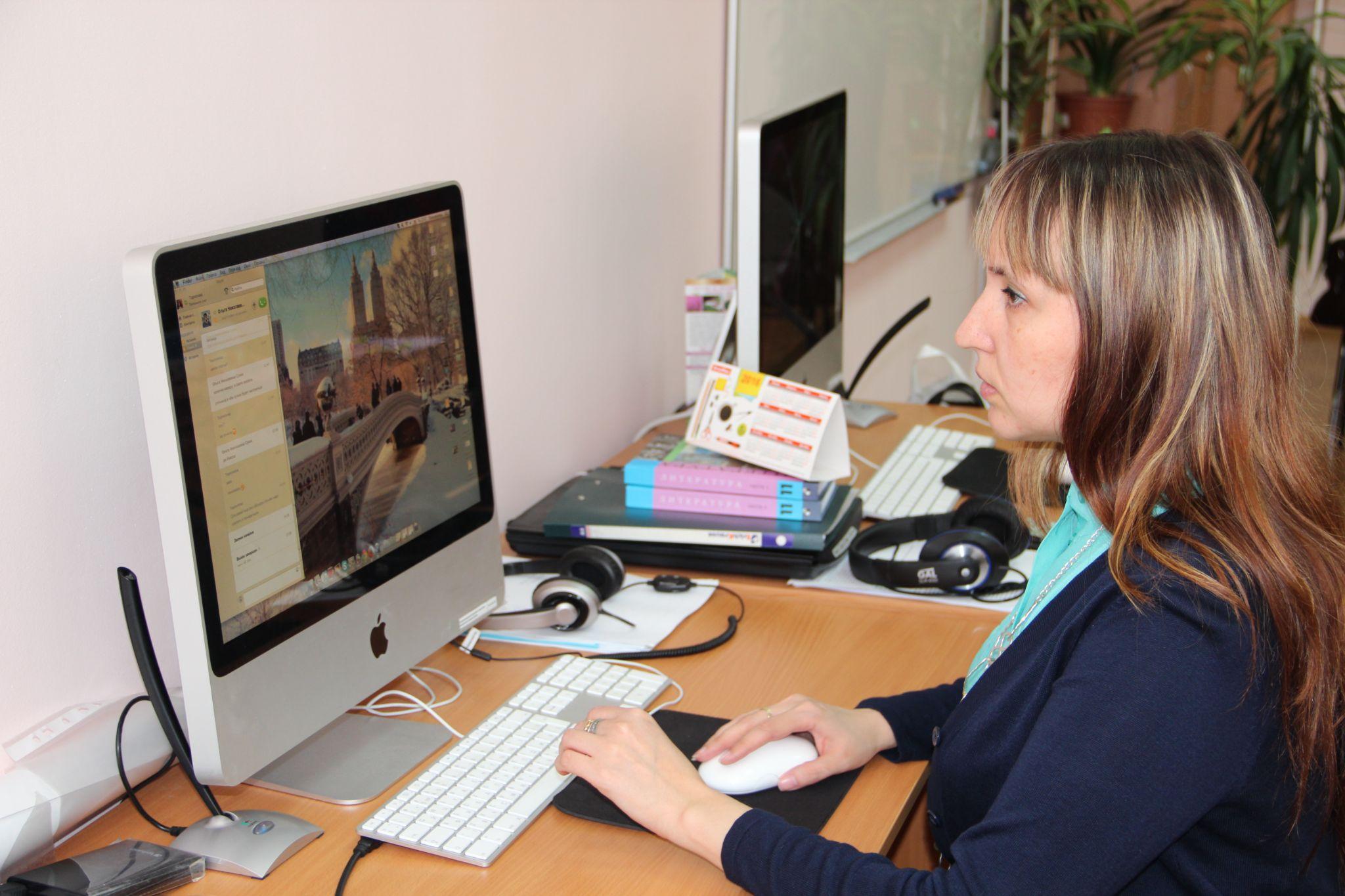 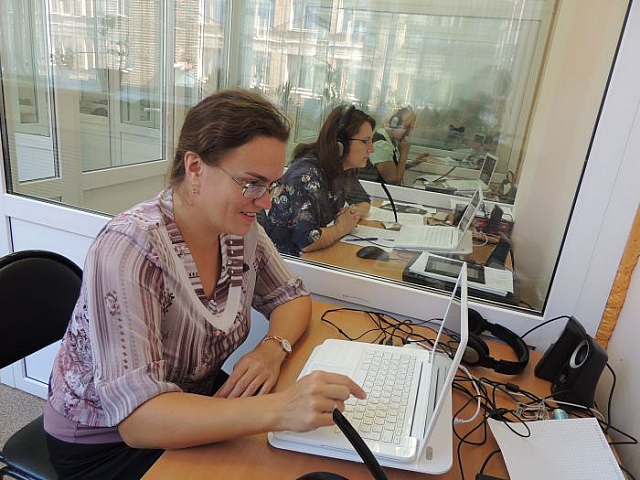 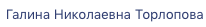 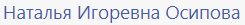 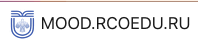 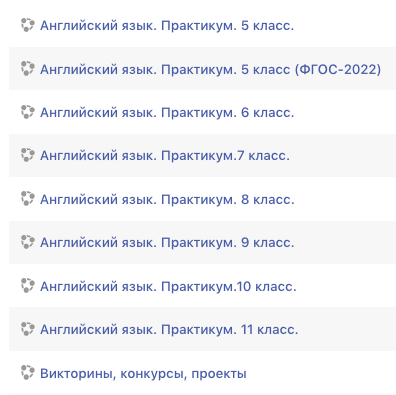 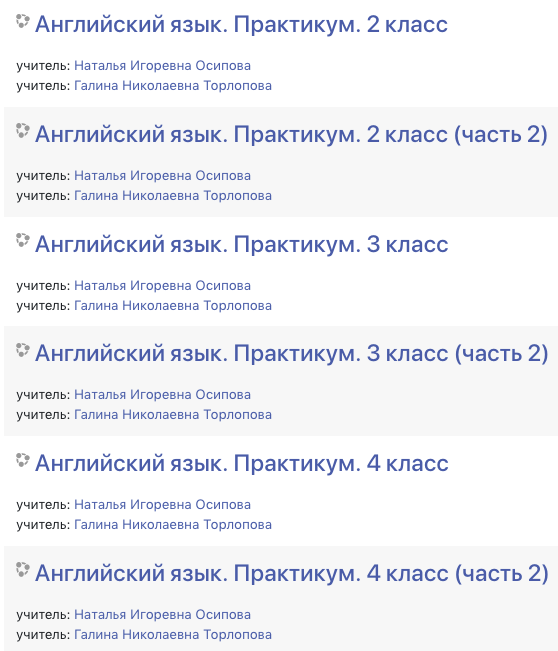 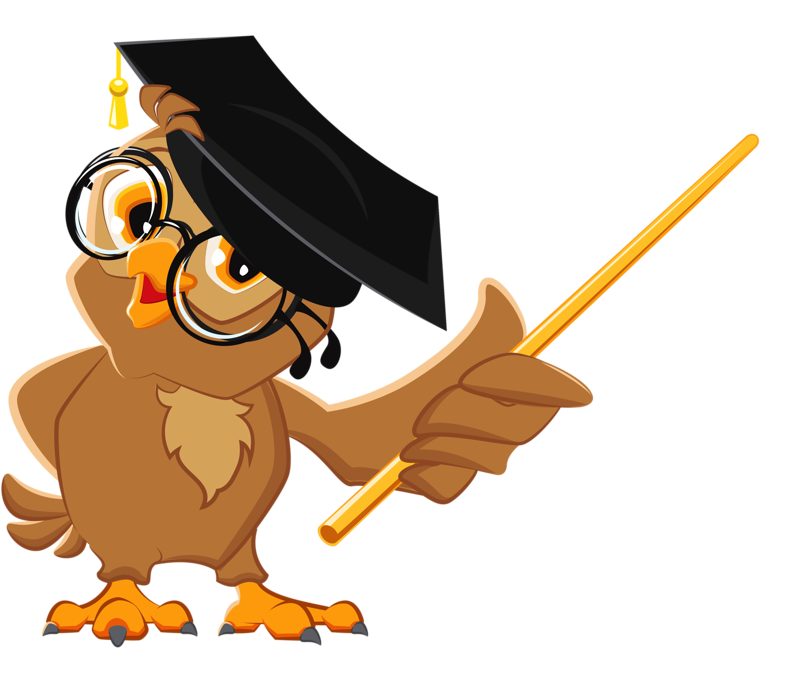 Линейка учебников
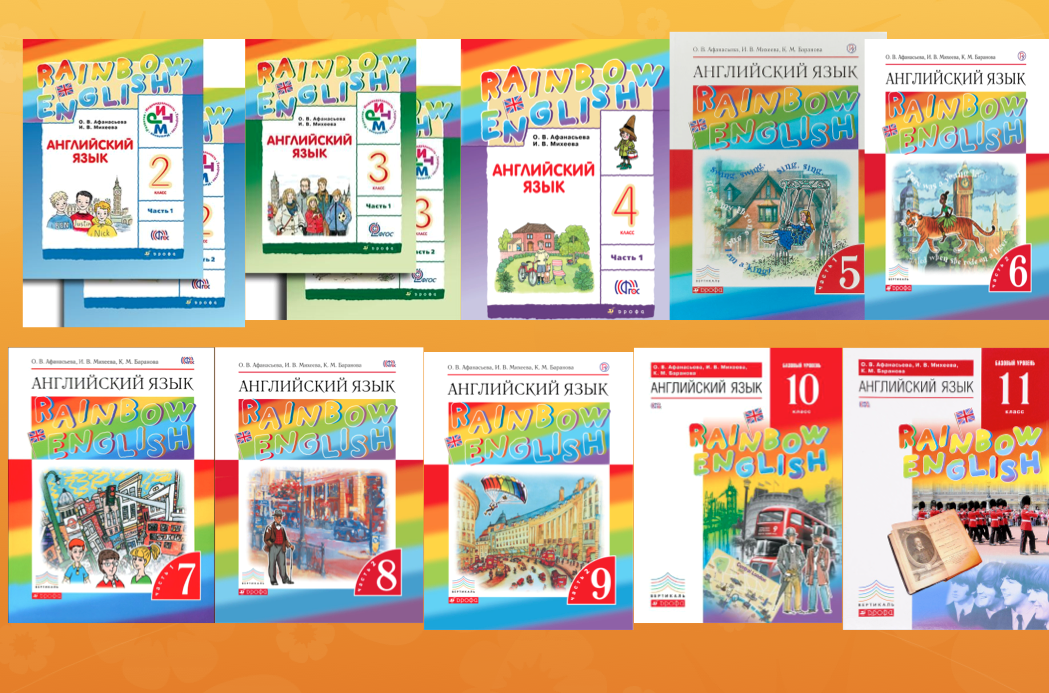 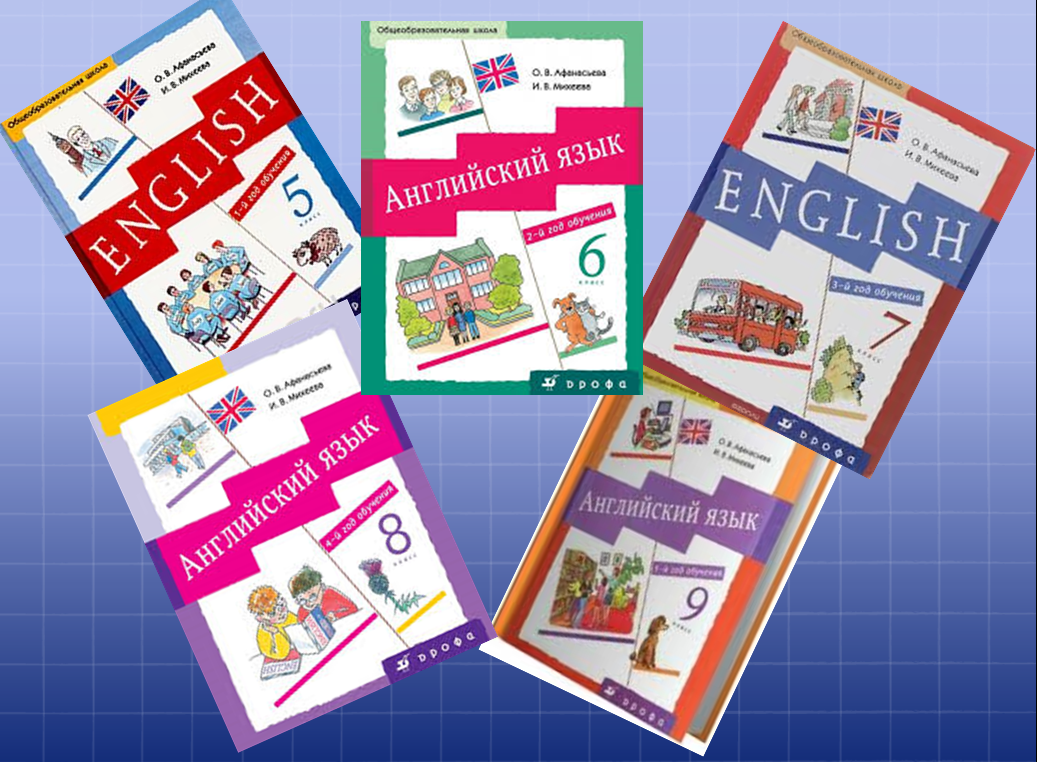 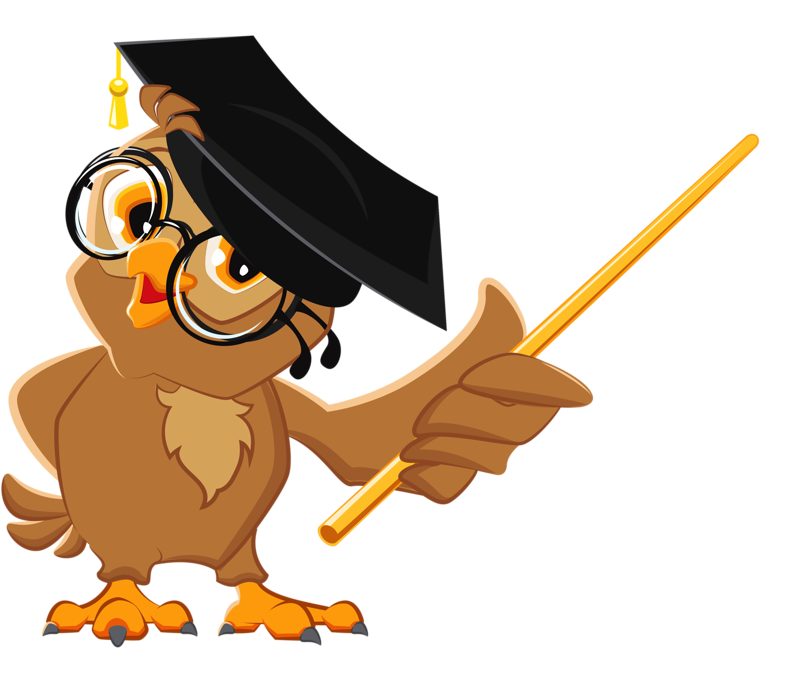 Внеурочные курсы
2-4 классы
5-9 классы
10—11 классы
Занимательный 
английский
Современная 
Великобритания
«Супер
полиглот»
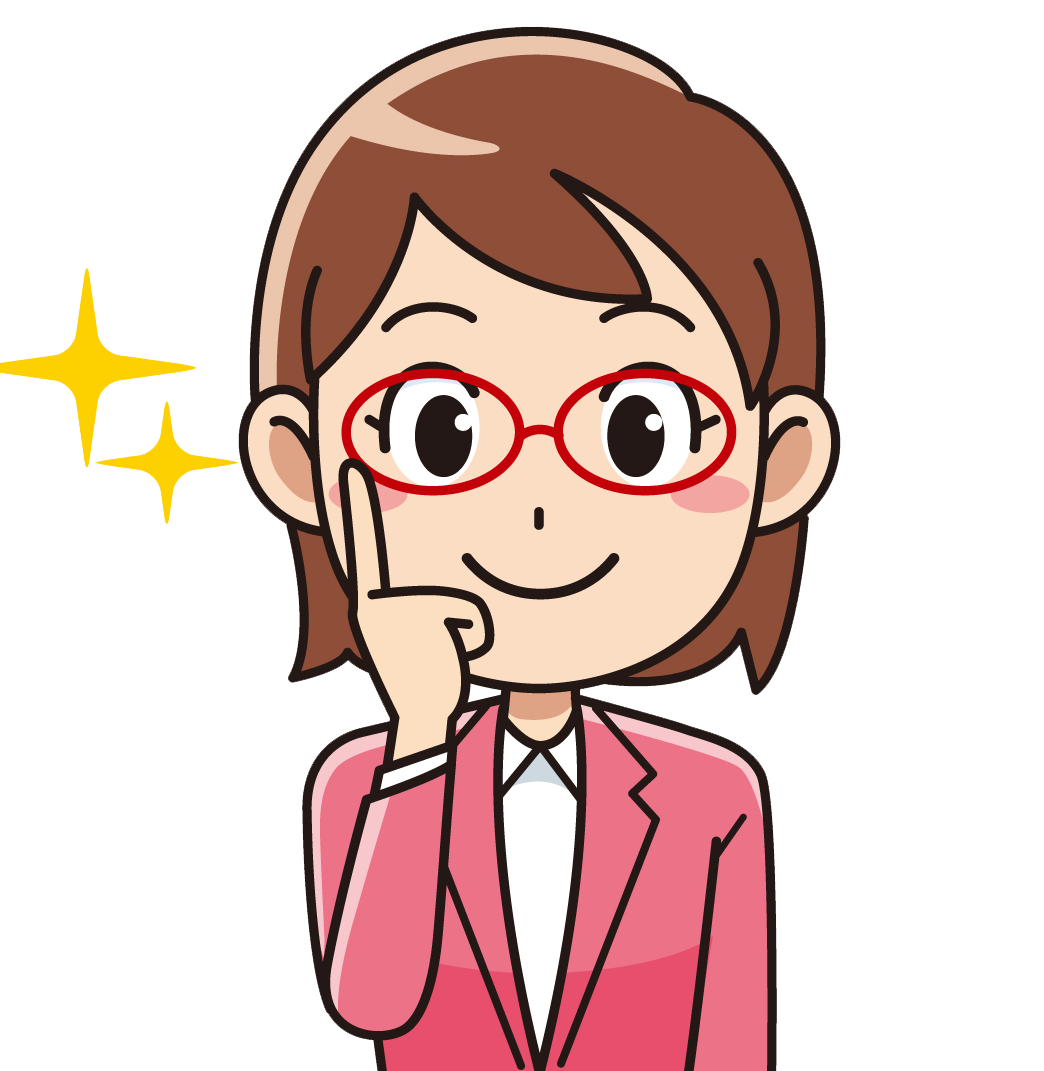 Фонетическая и речевая зарядки
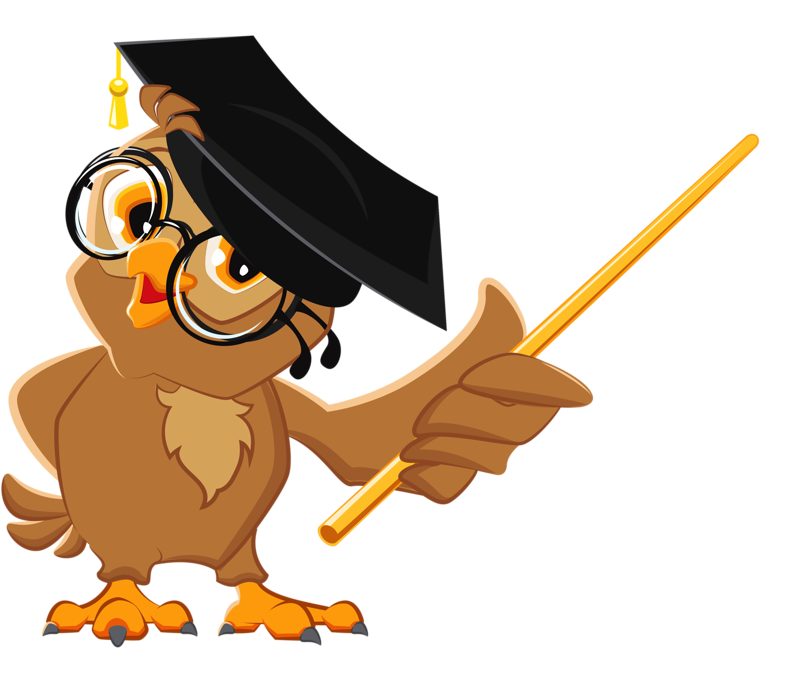 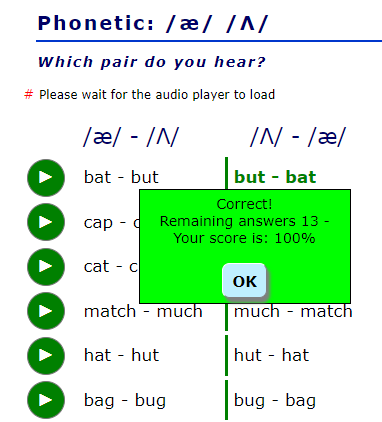 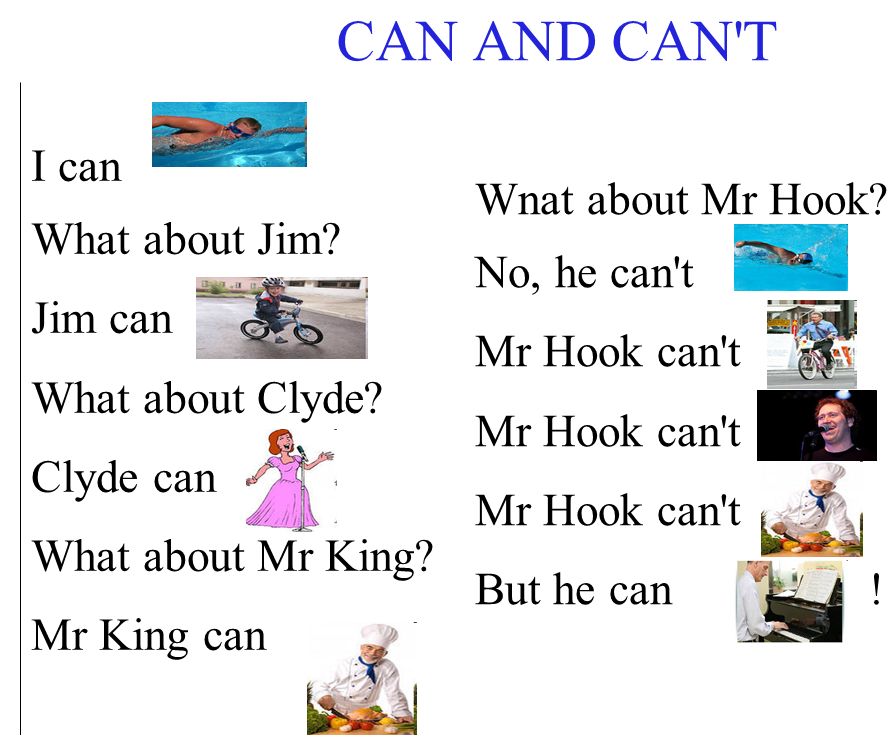 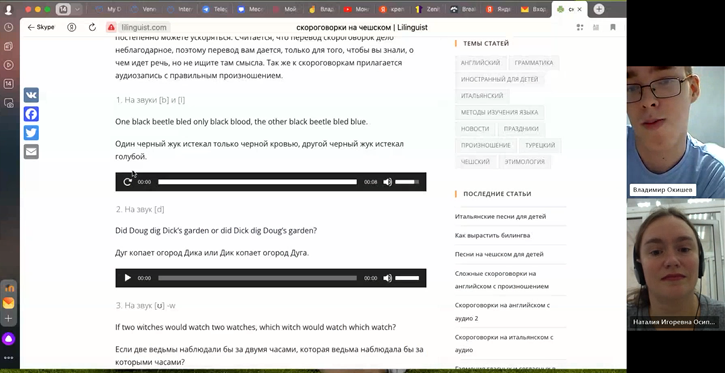 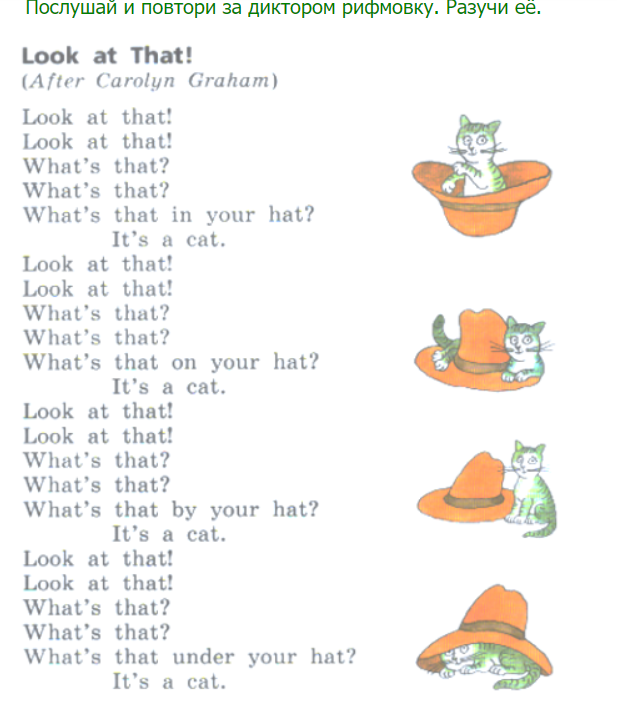 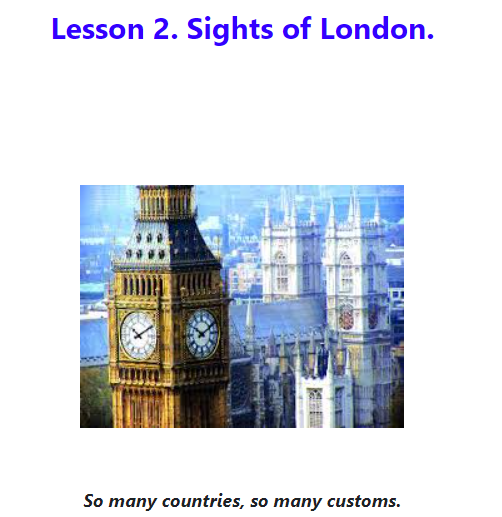 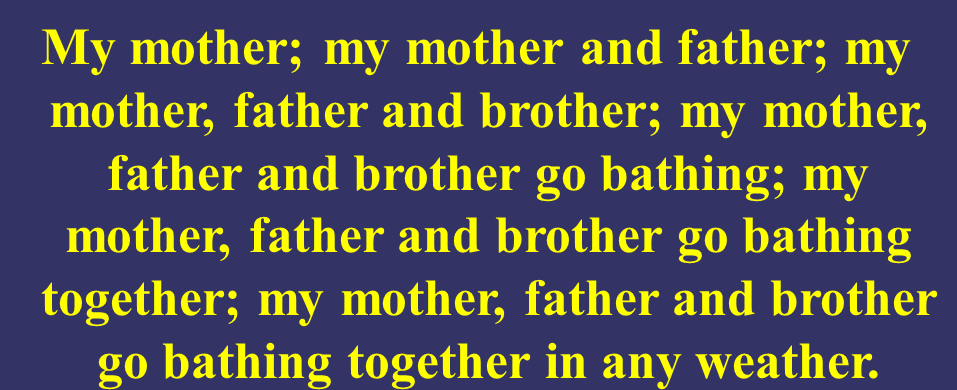 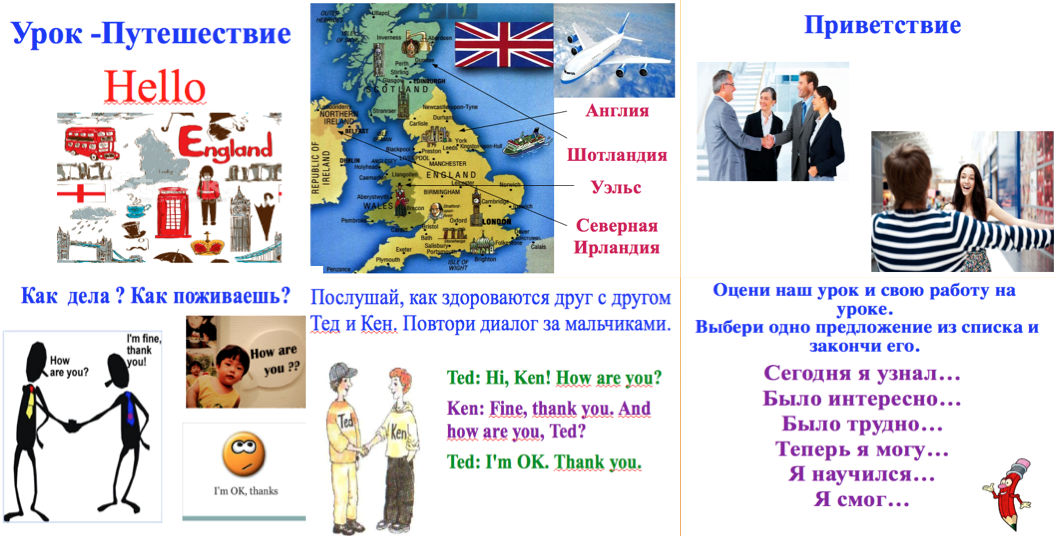 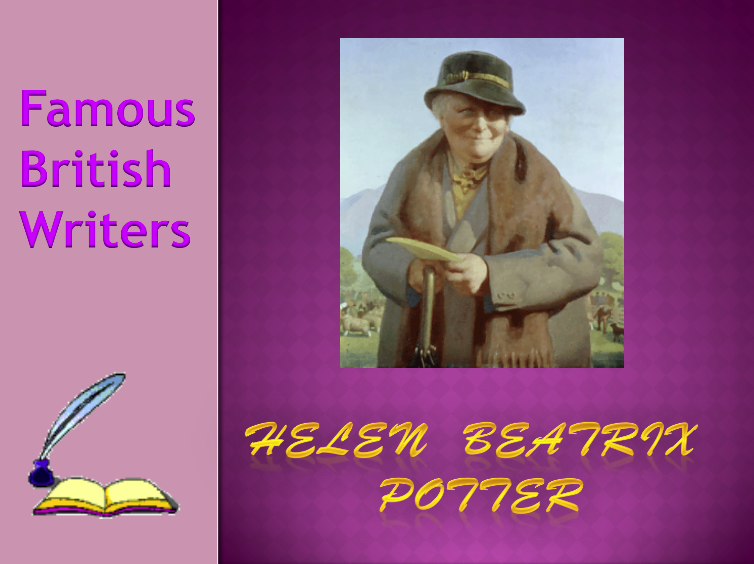 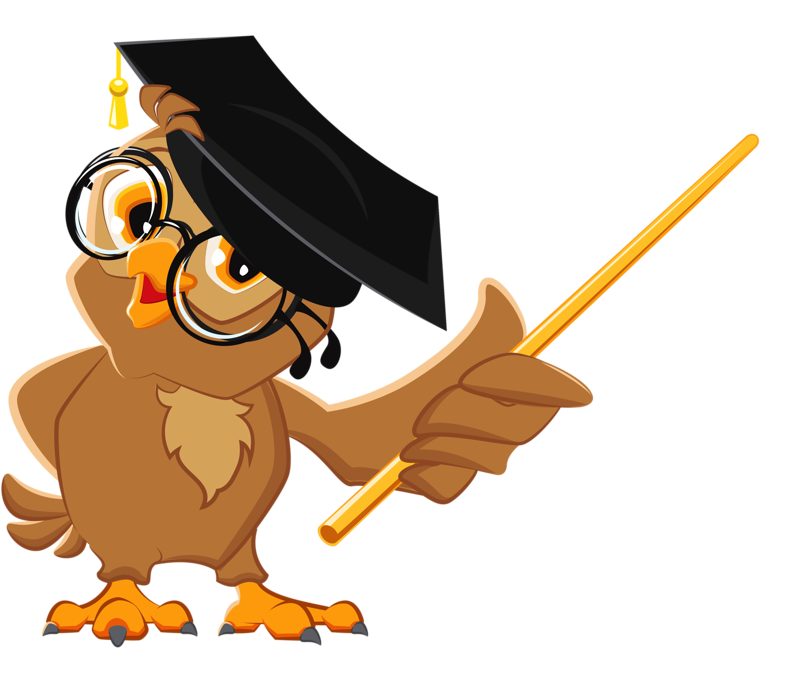 Презентации
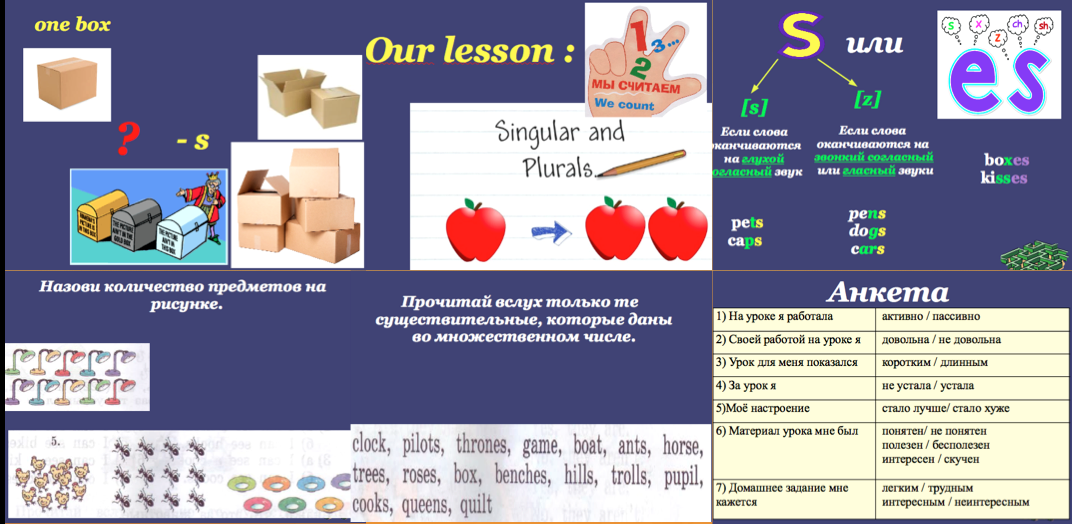 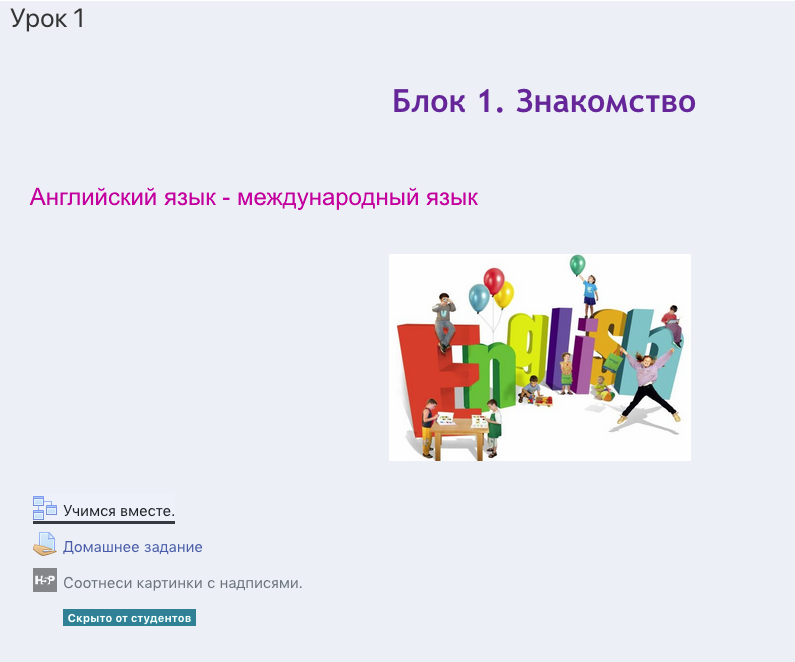 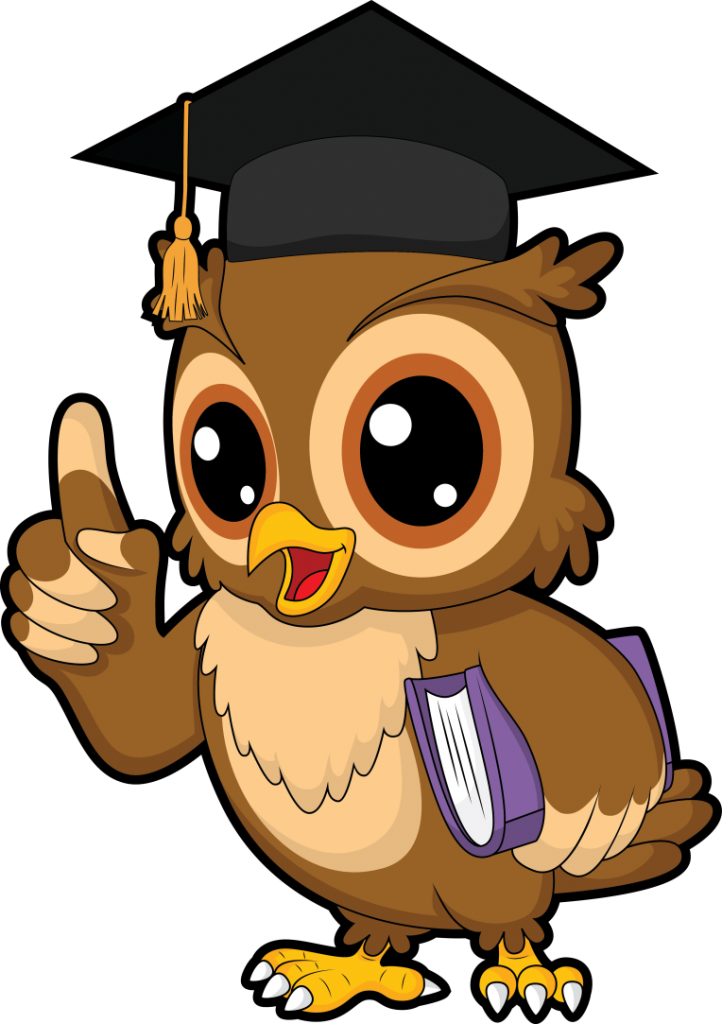 Лекции
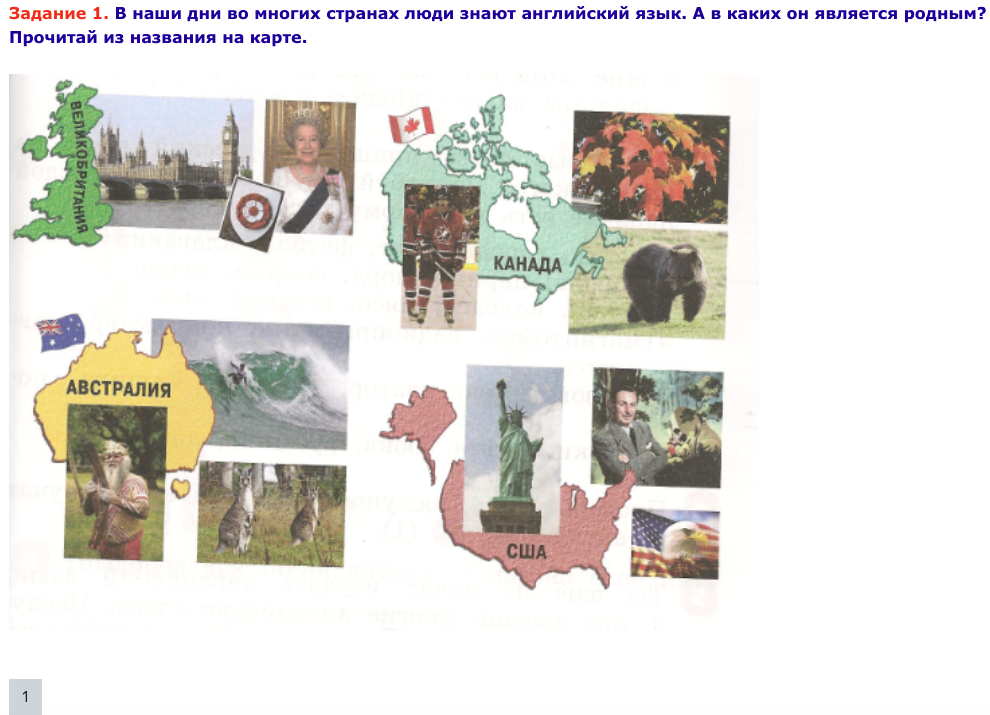 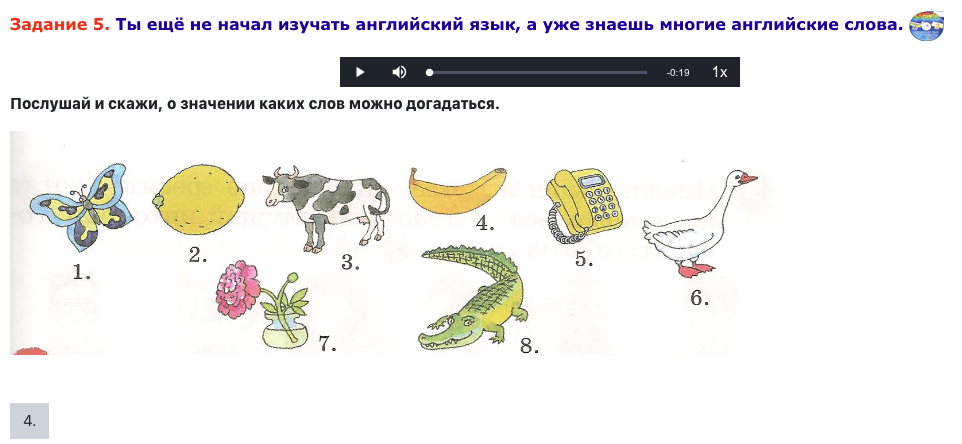 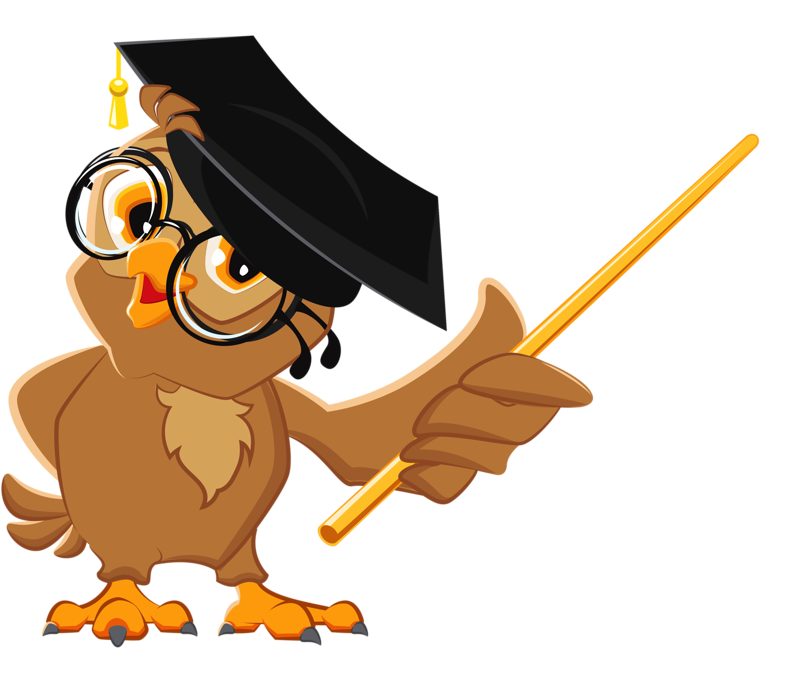 Лекции на ВД
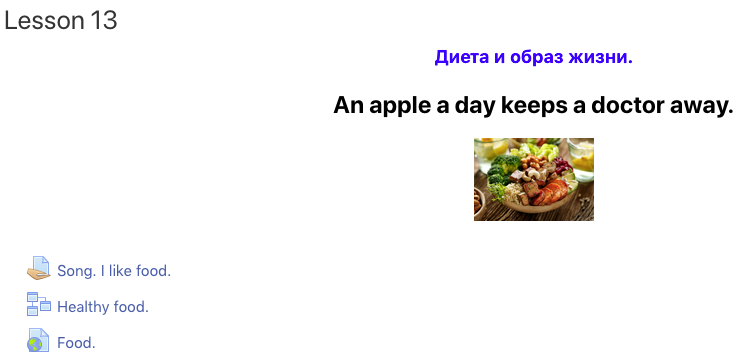 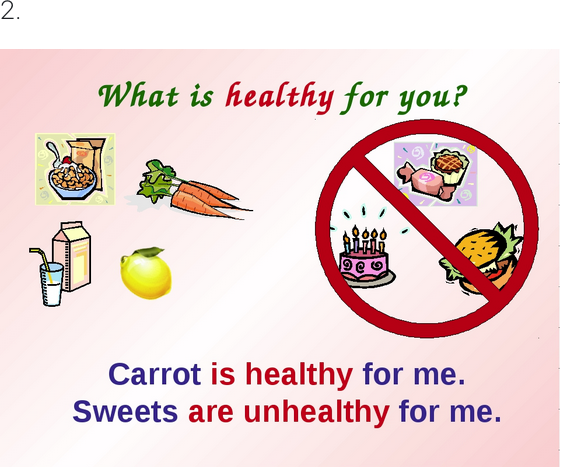 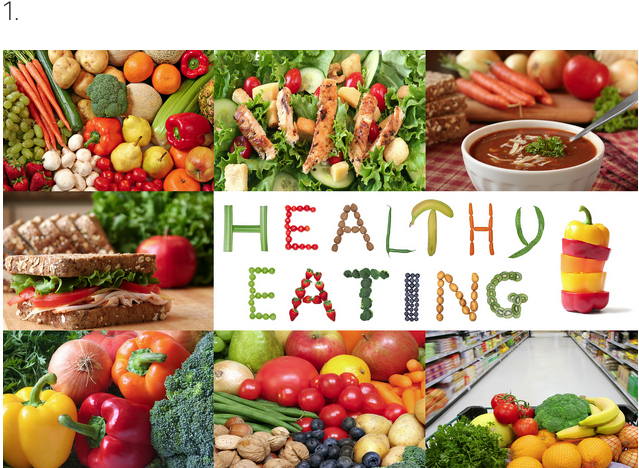 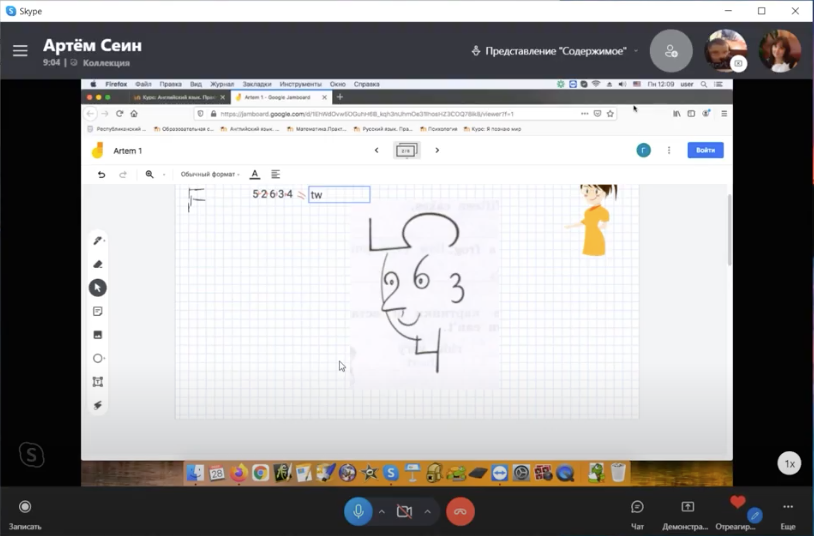 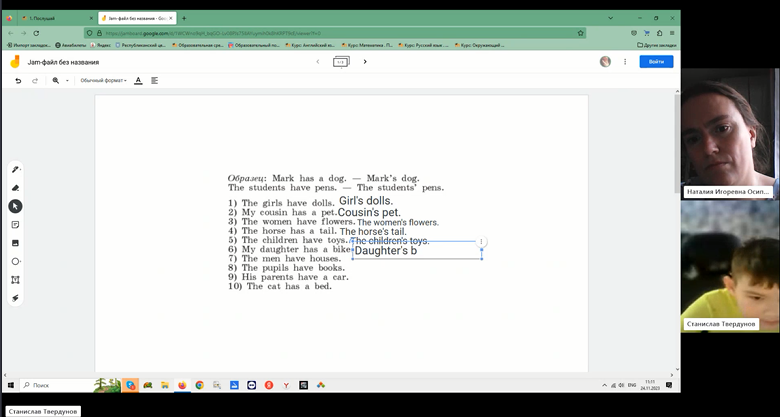 Интерактивные доски
Jam-board
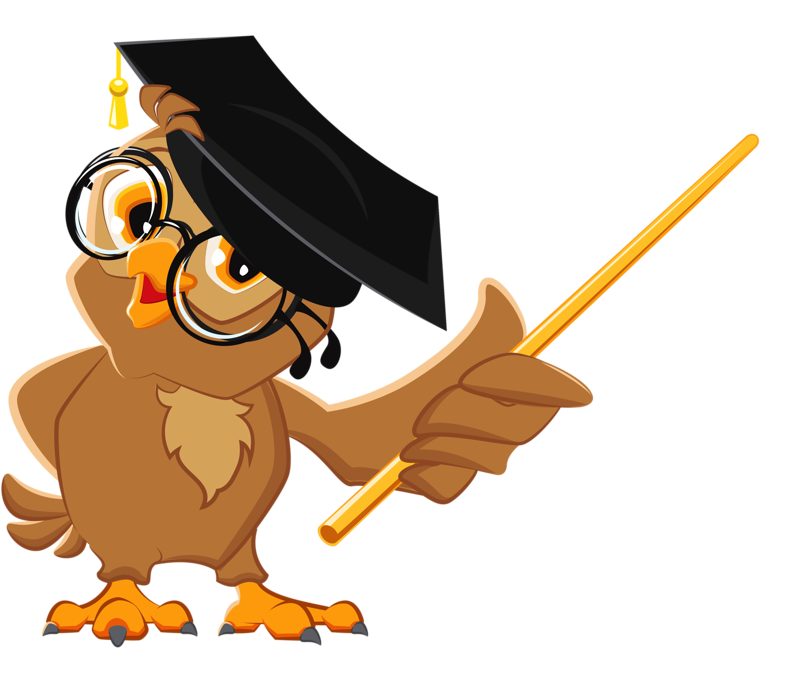 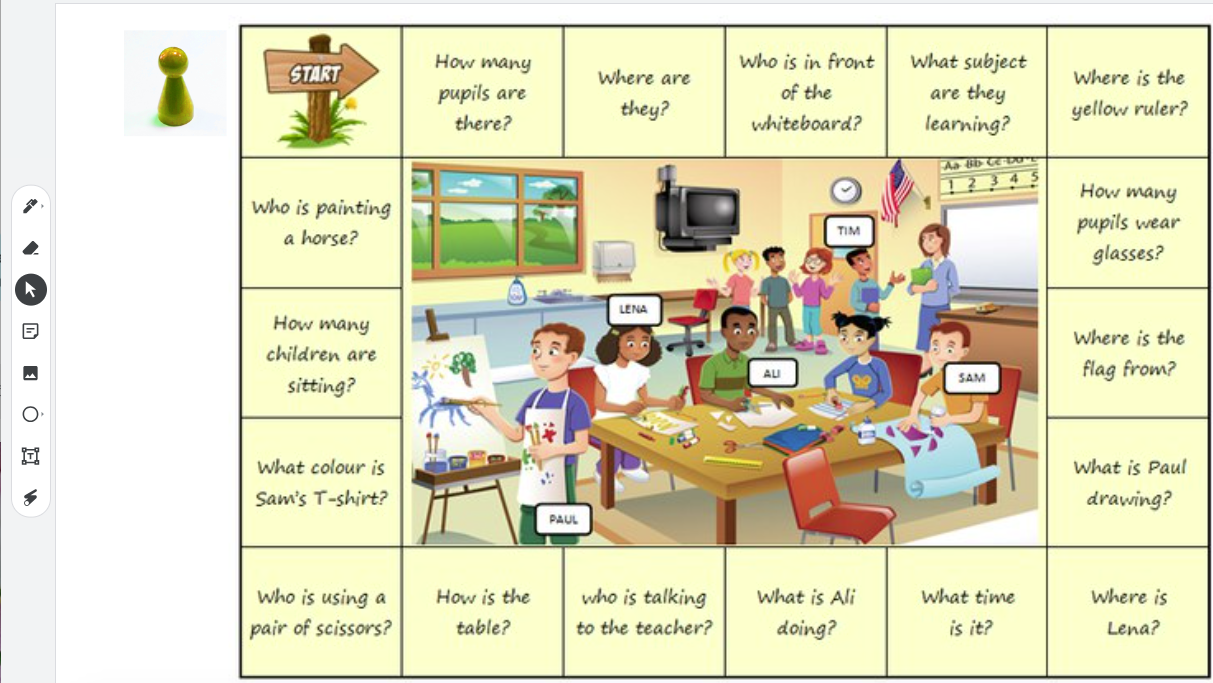 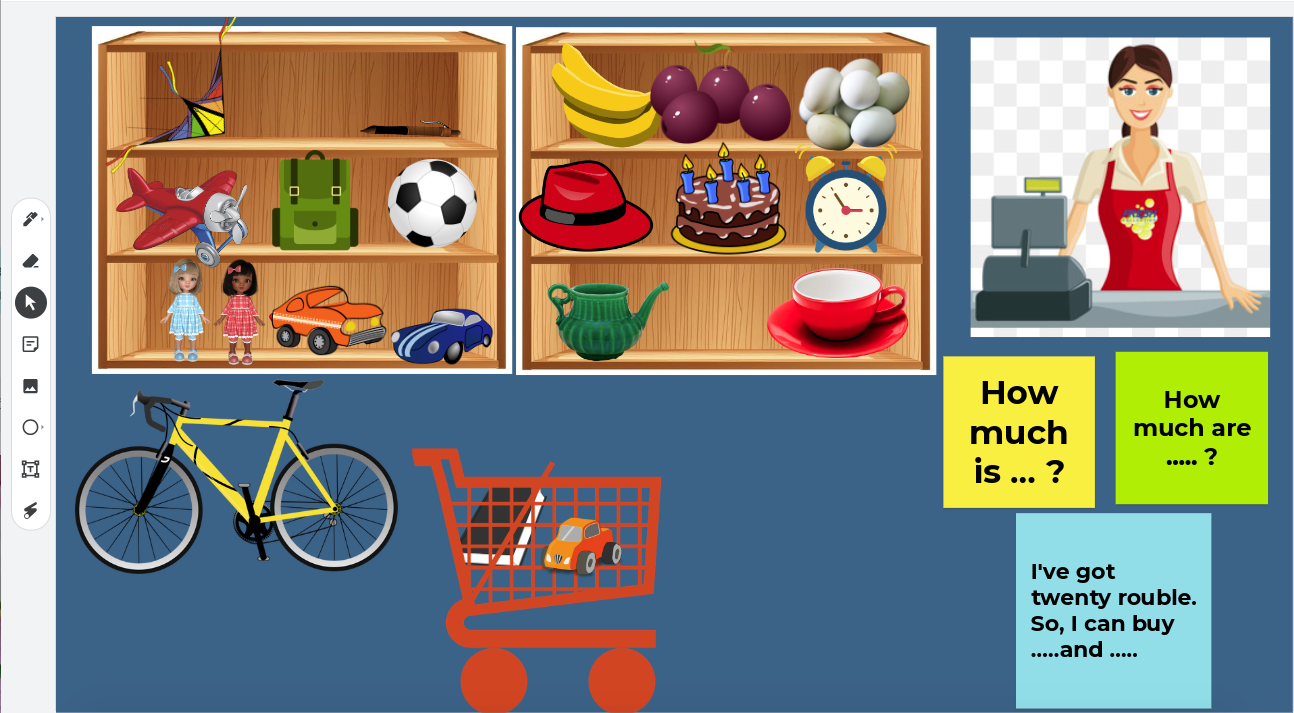 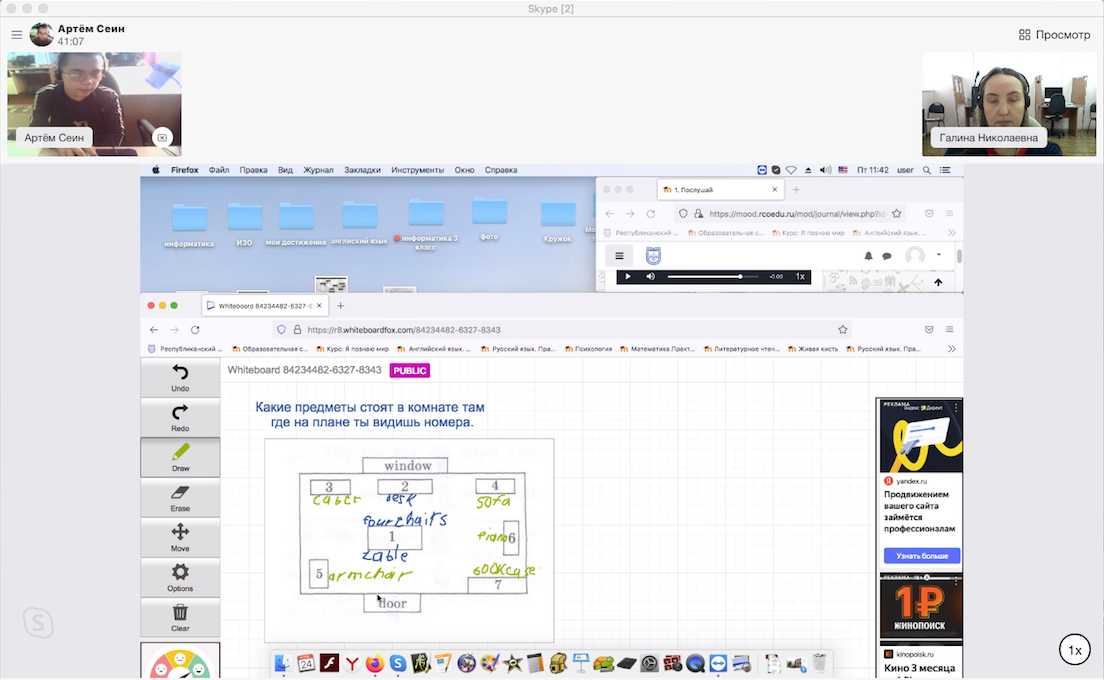 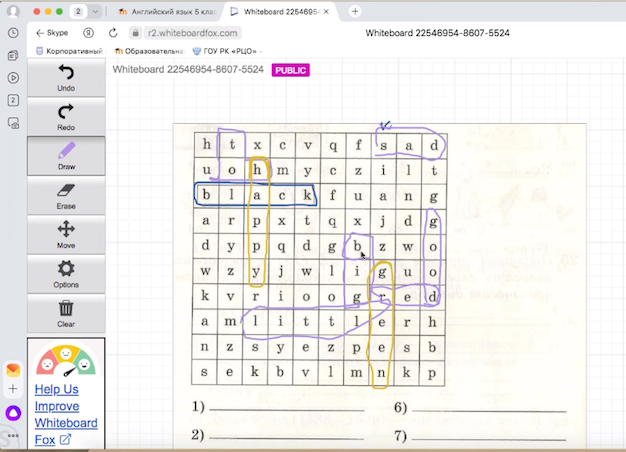 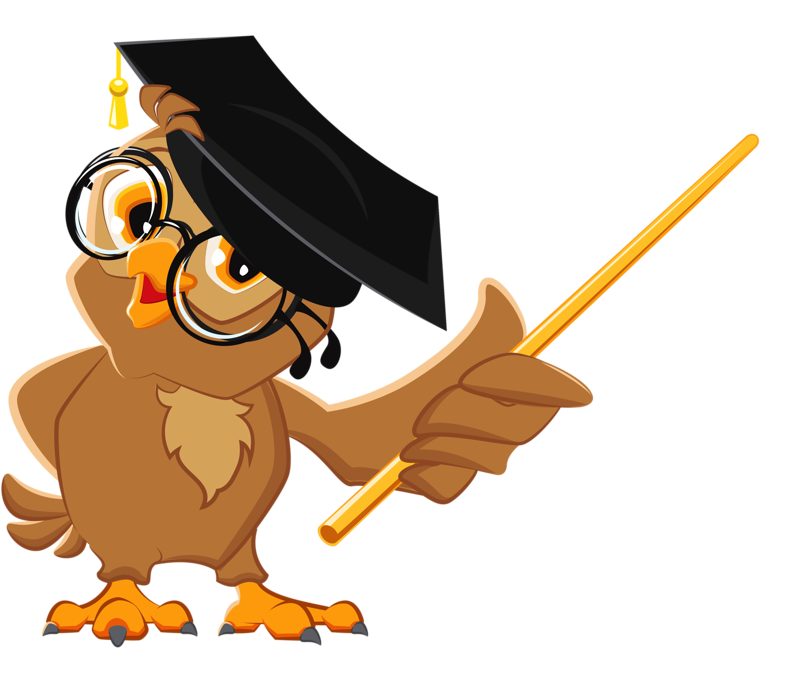 Whiteboardfox.com
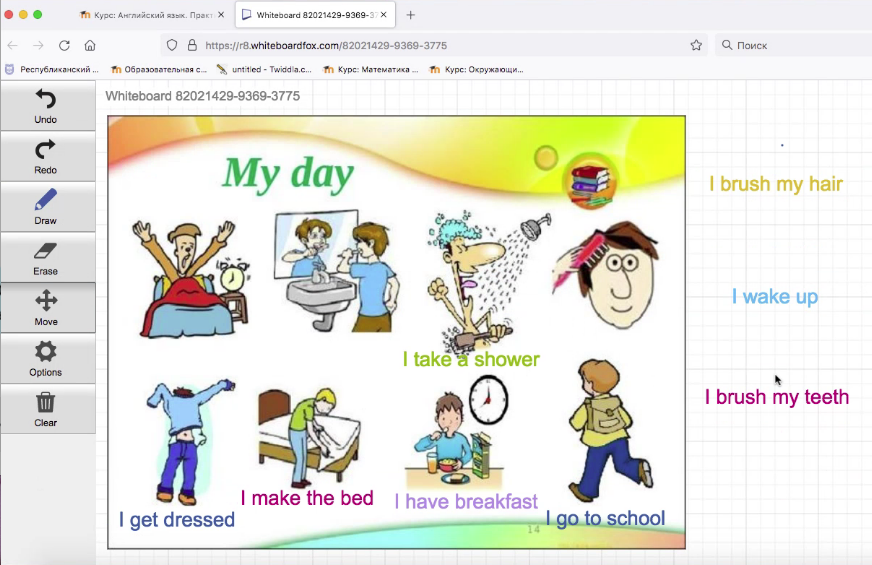 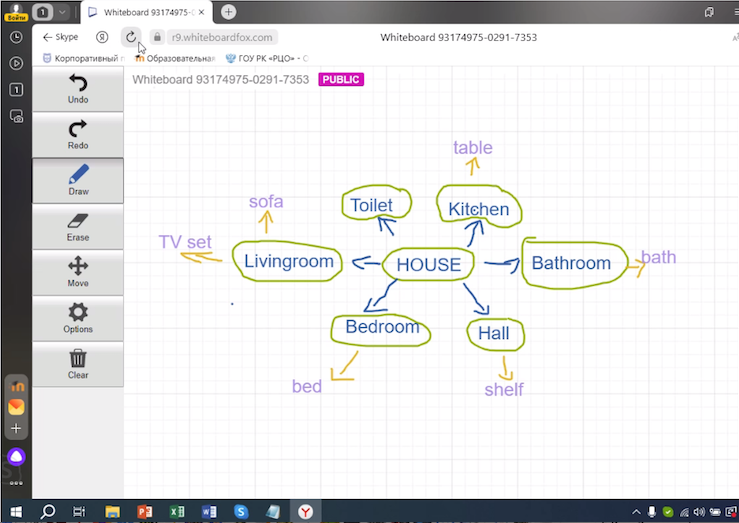 Видеоуроки:
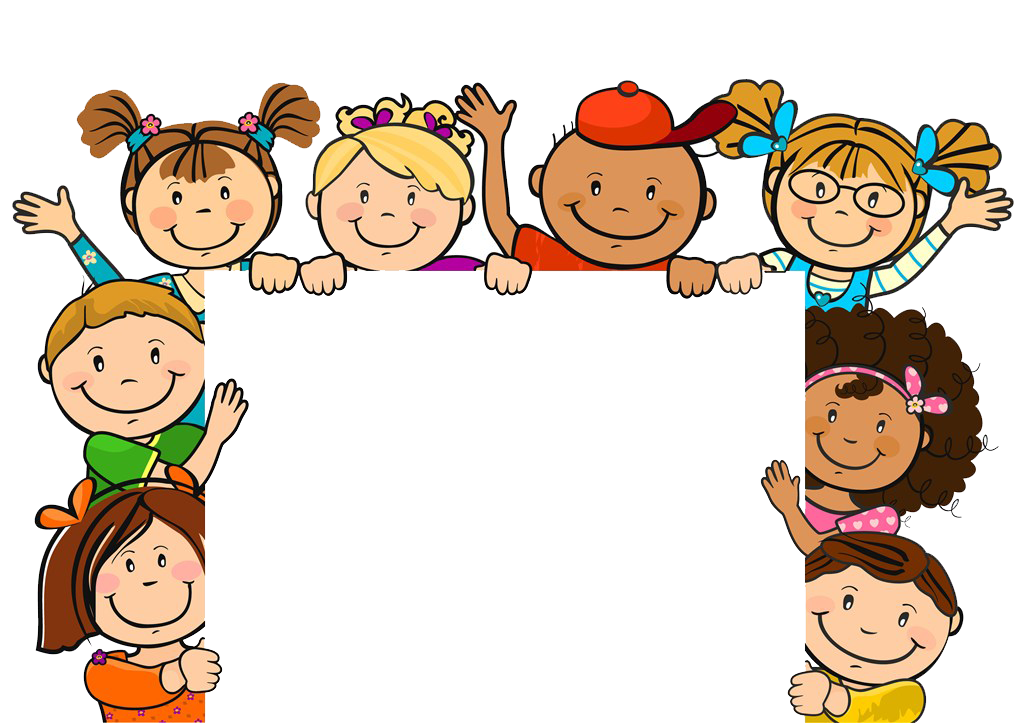 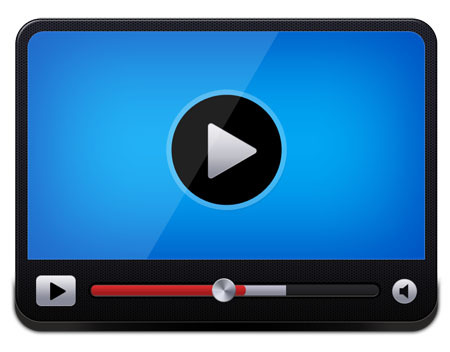 Youtube
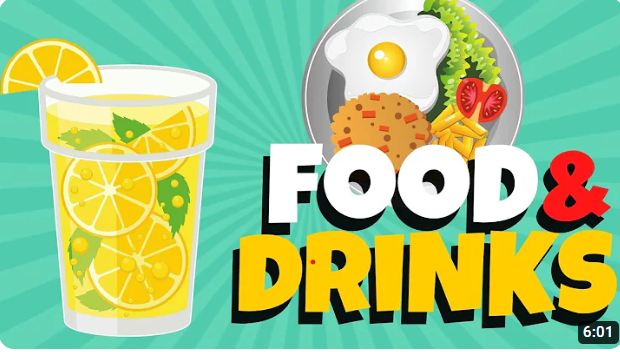 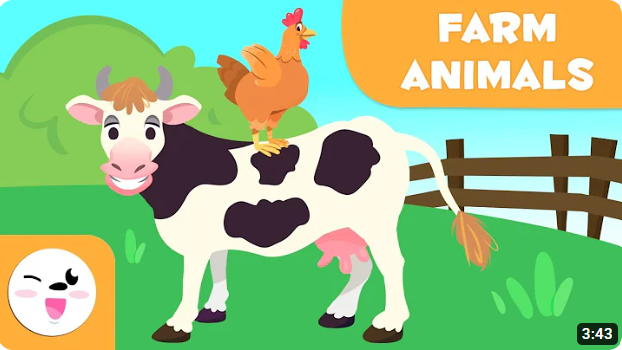 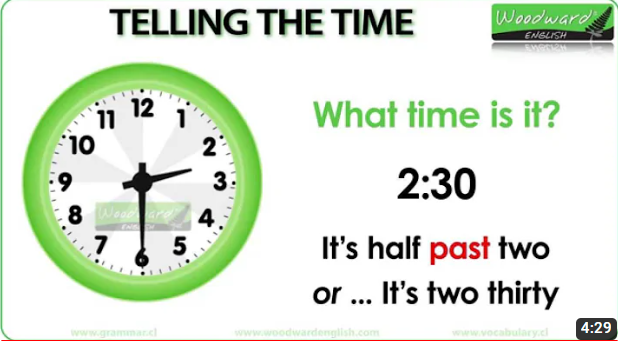 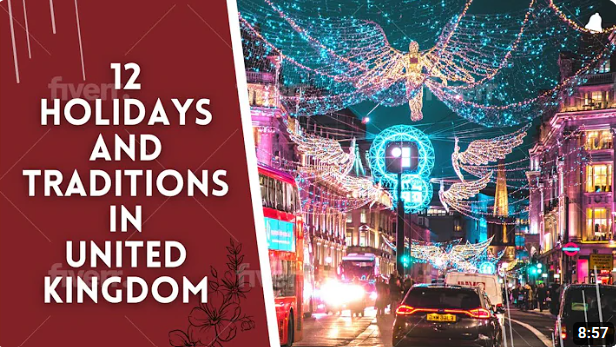 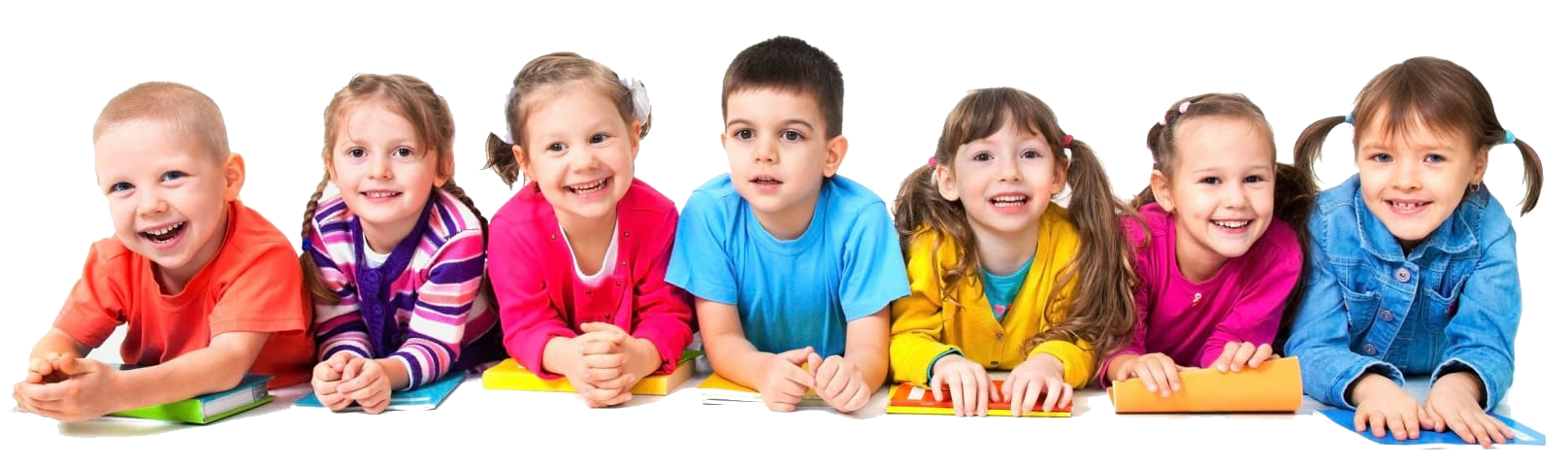 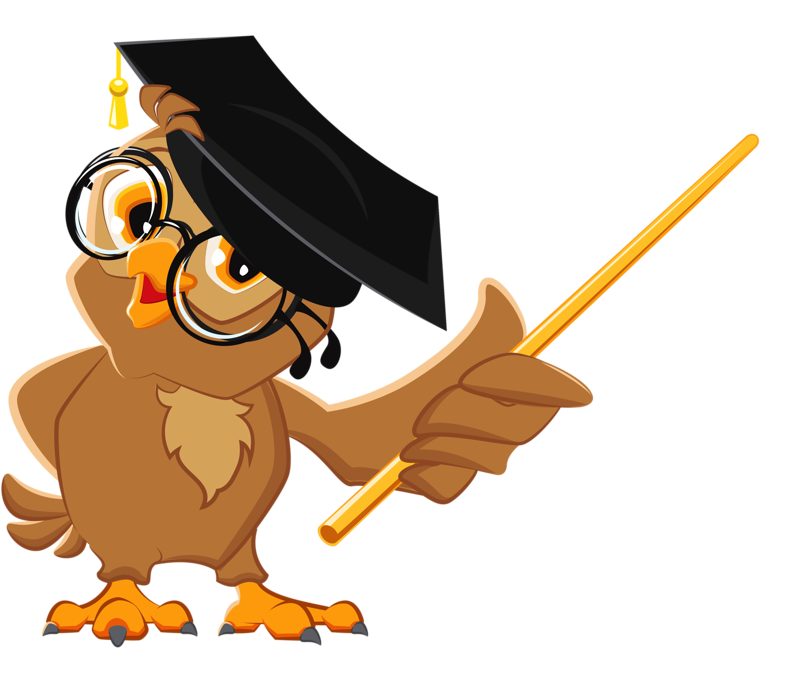 LearnEnglish Kids
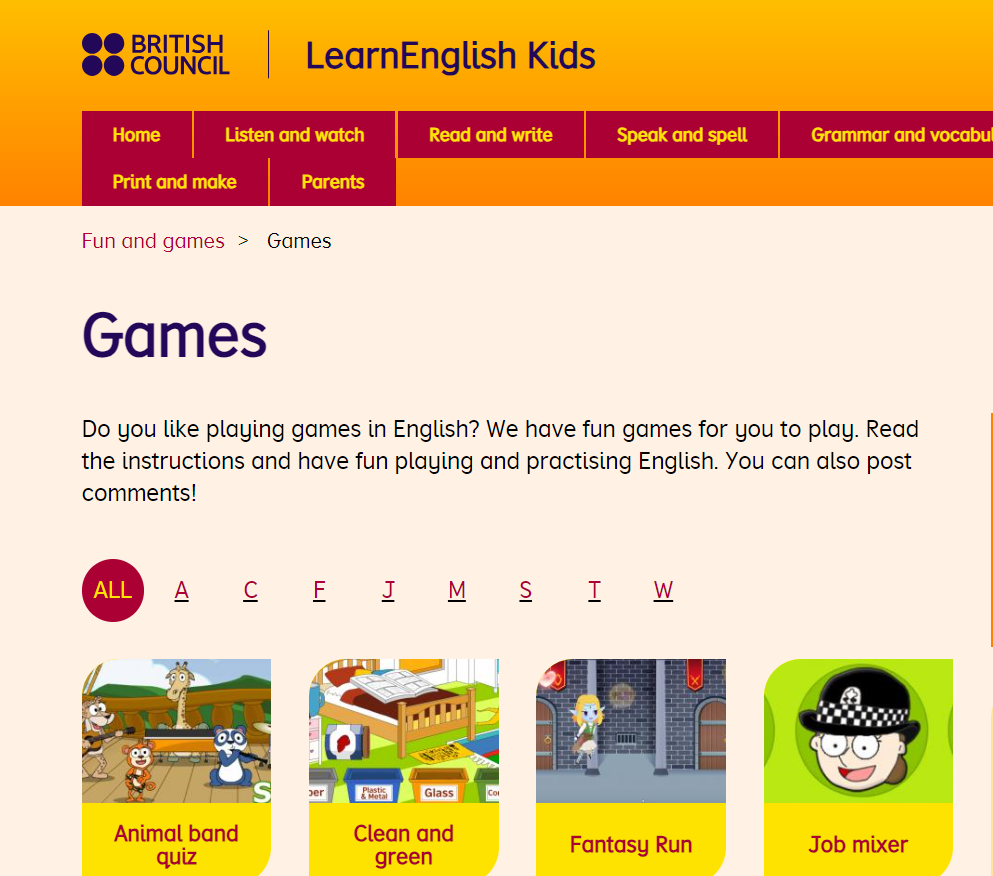 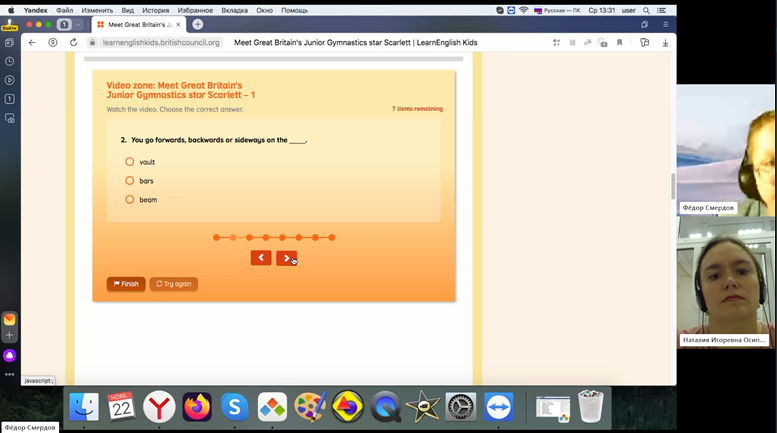 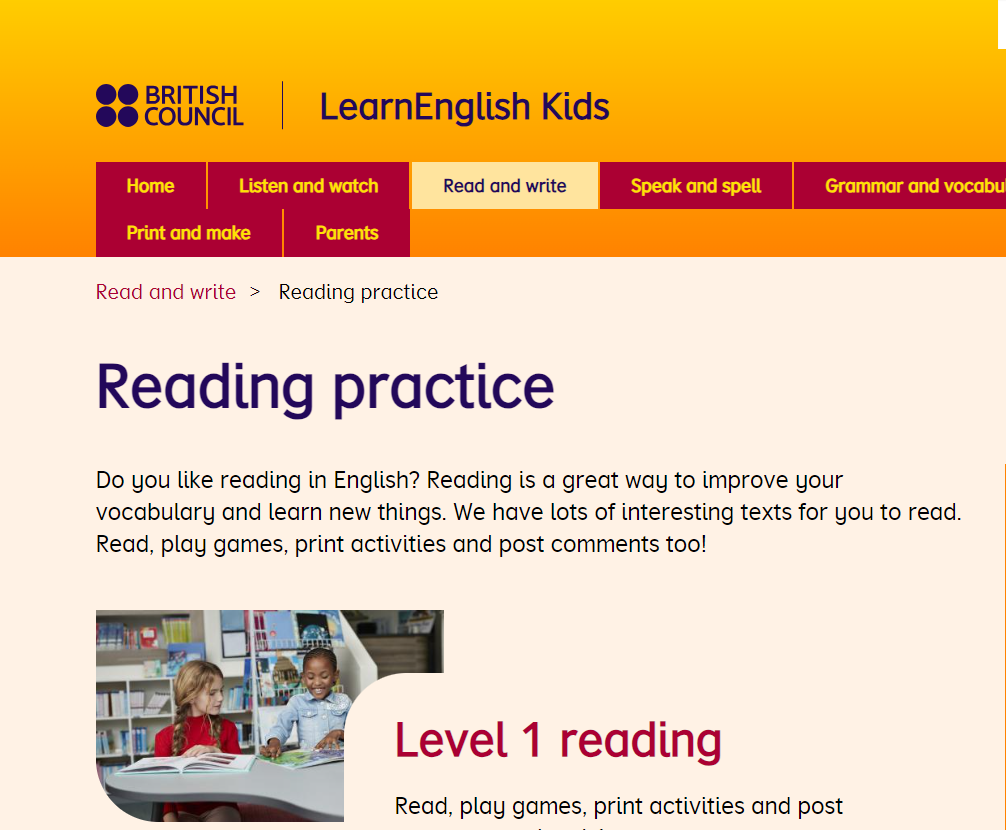 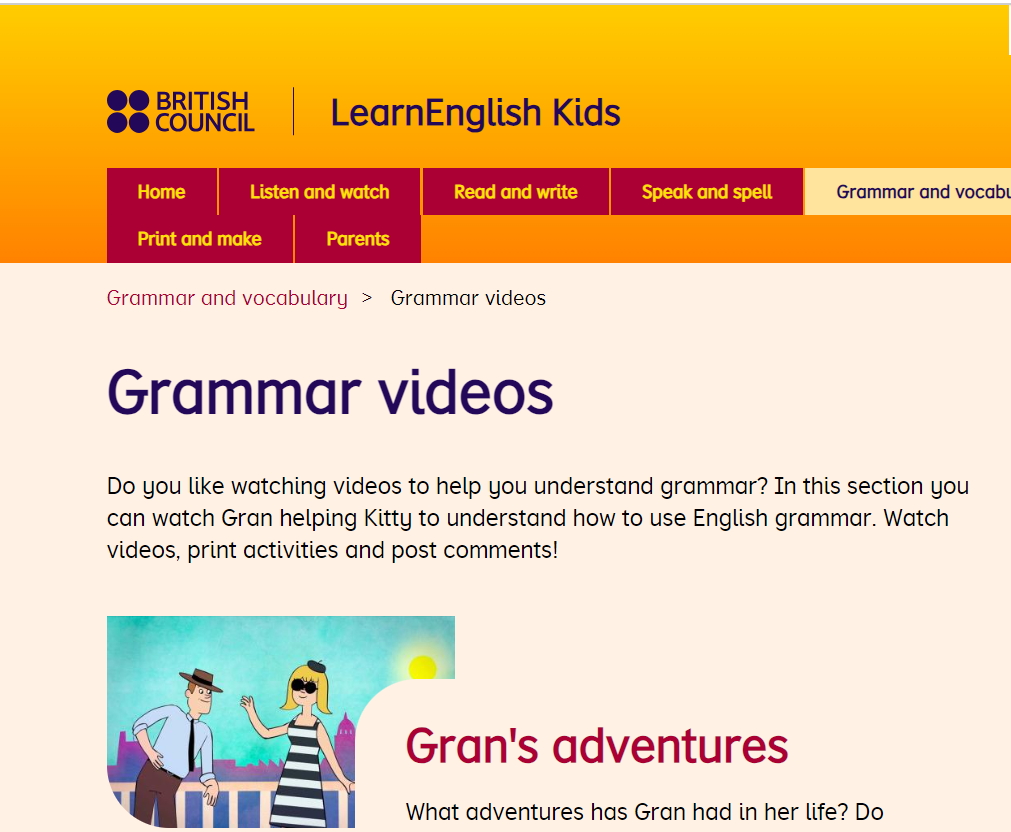 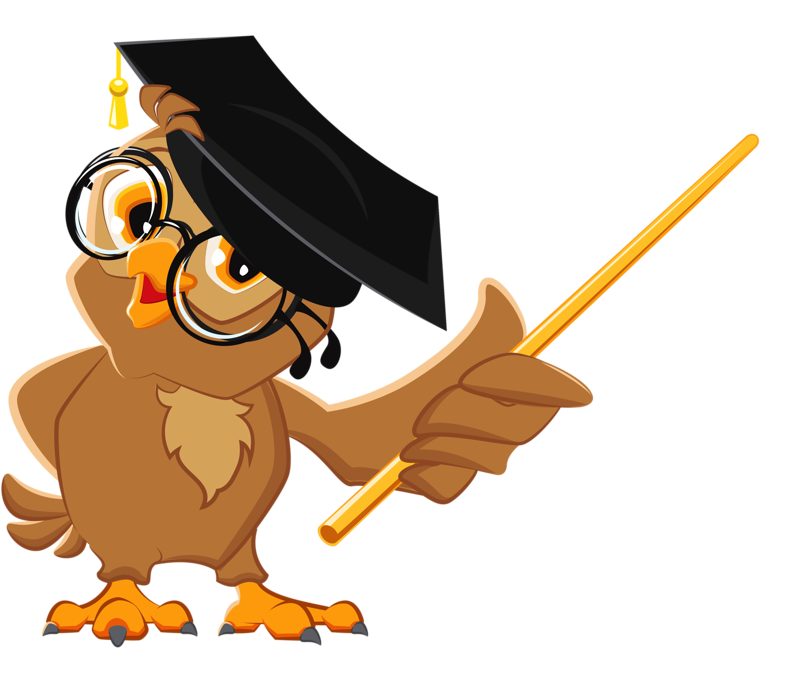 LearnEnglish Teens
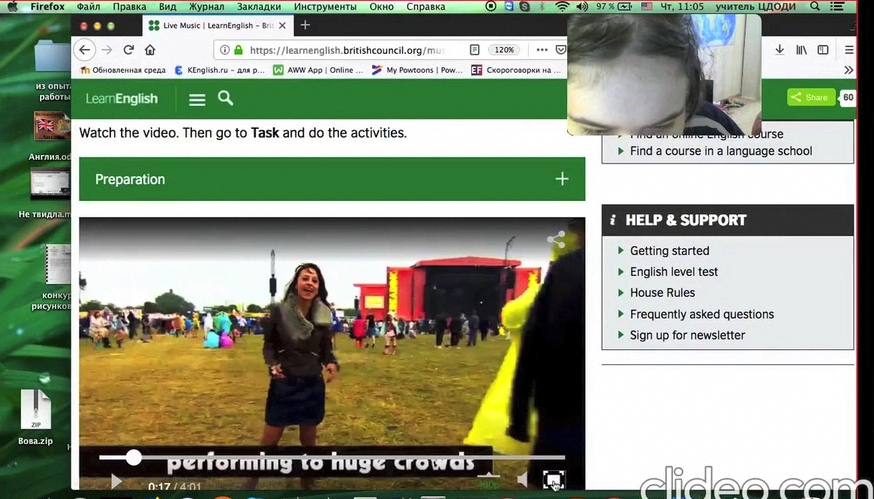 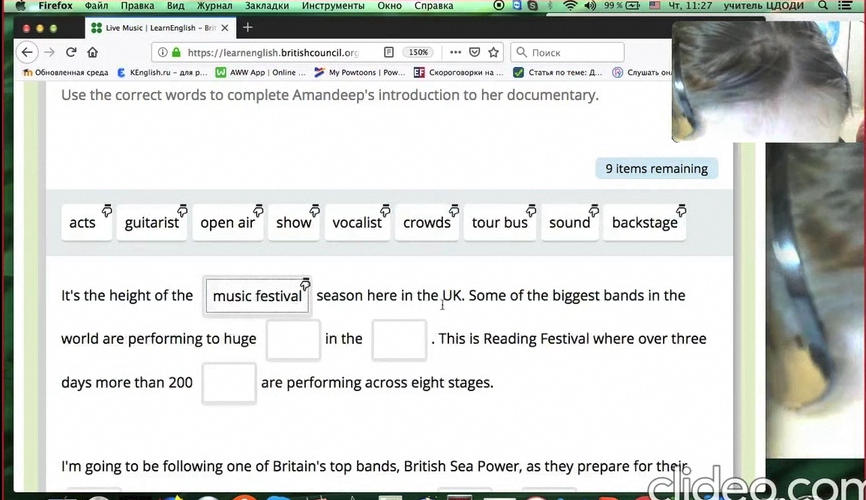 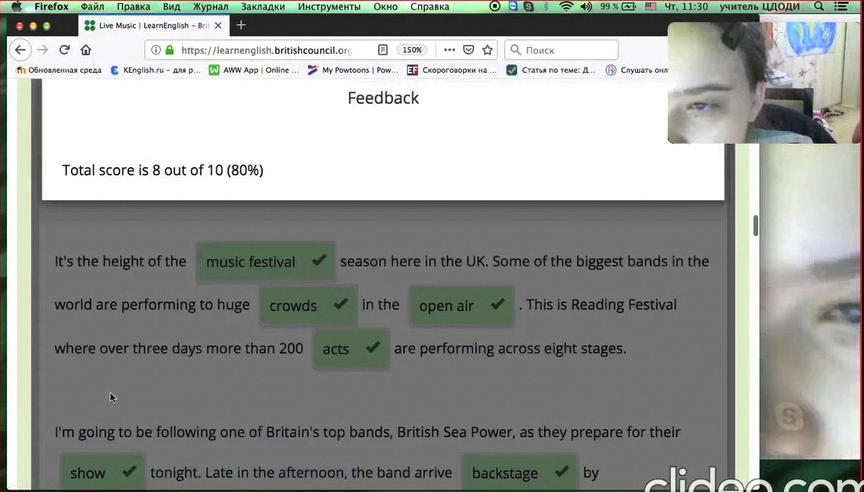 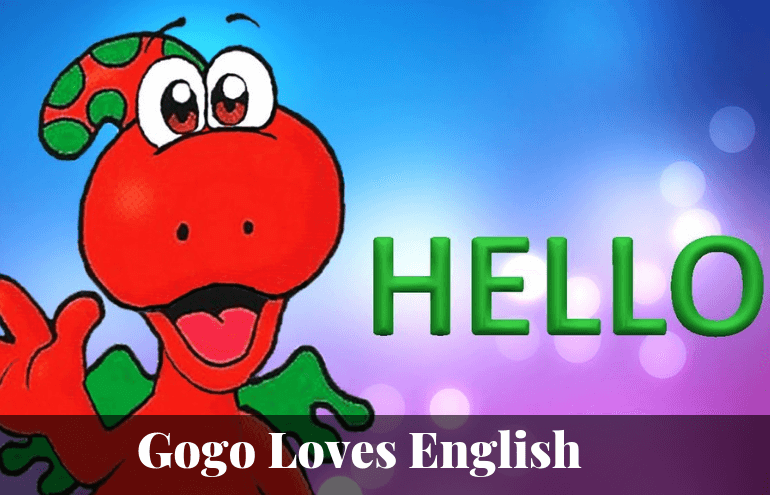 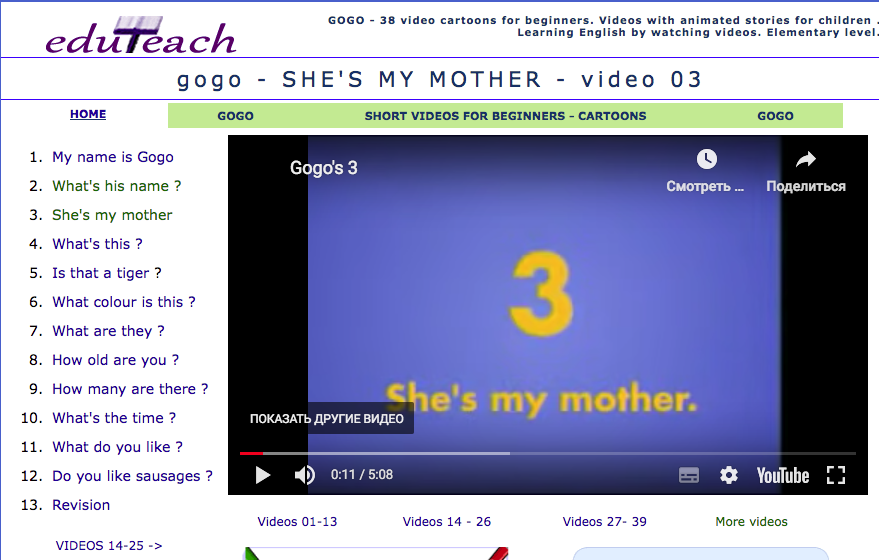 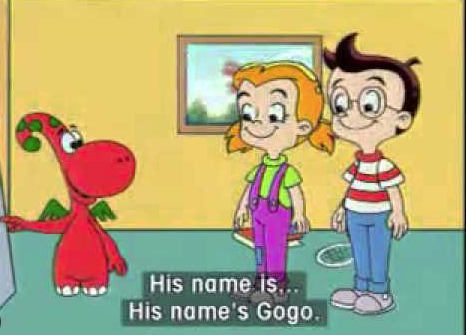 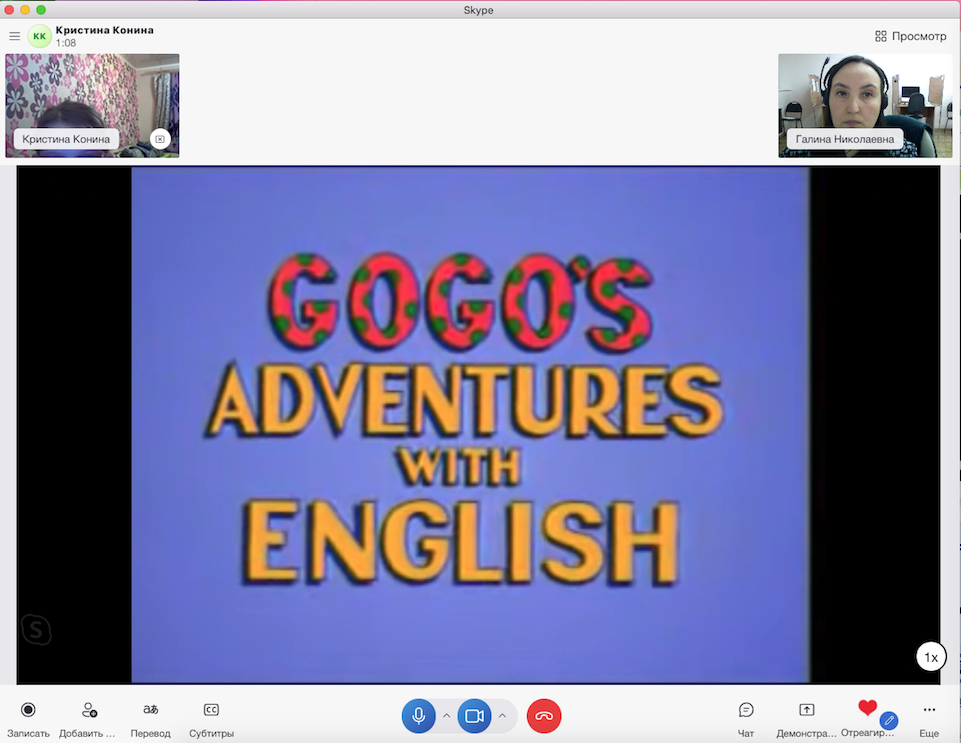 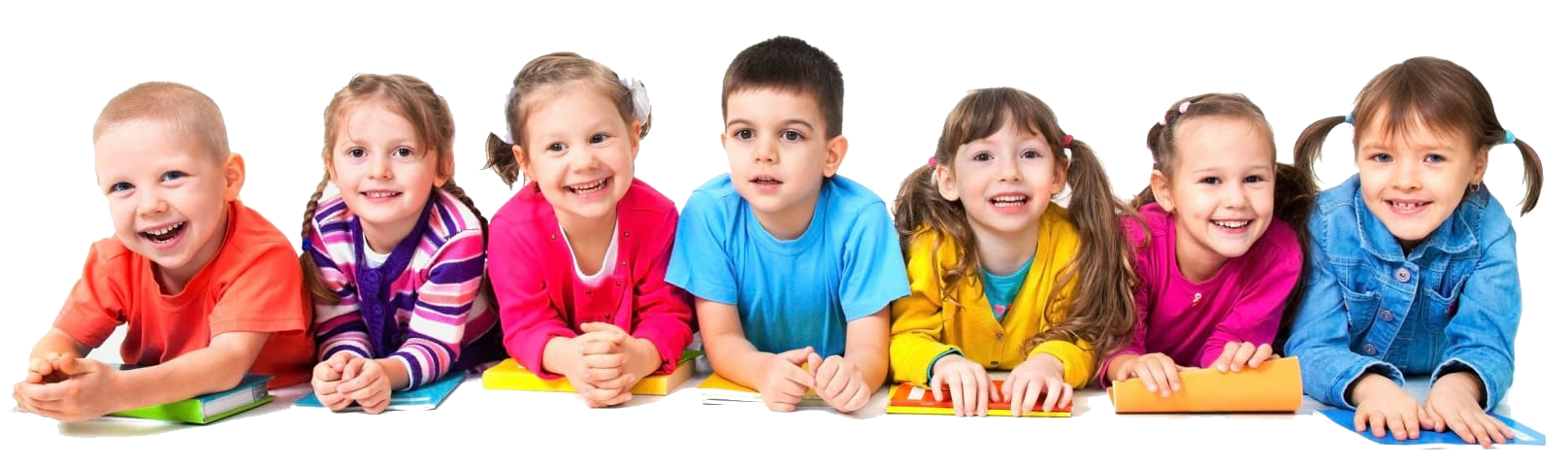 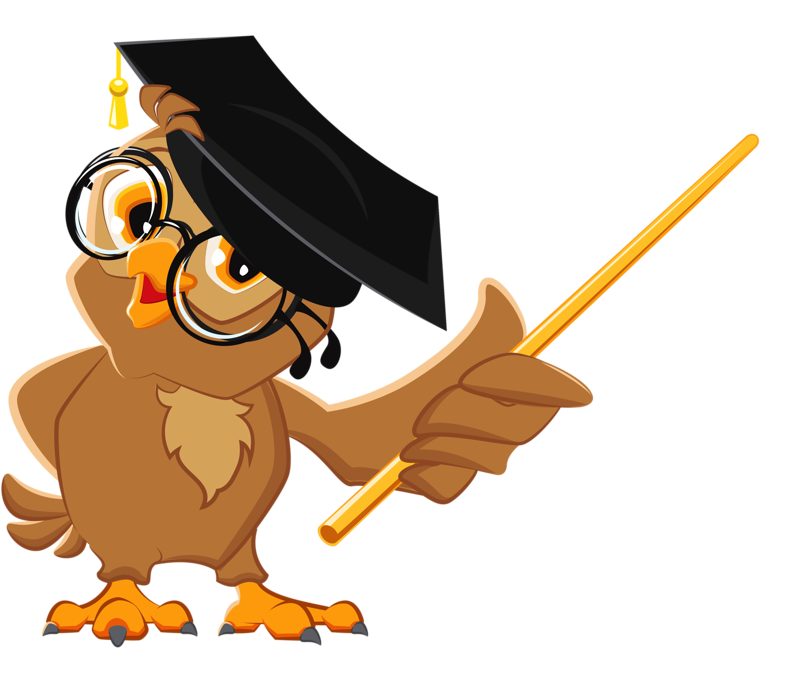 Islcollective
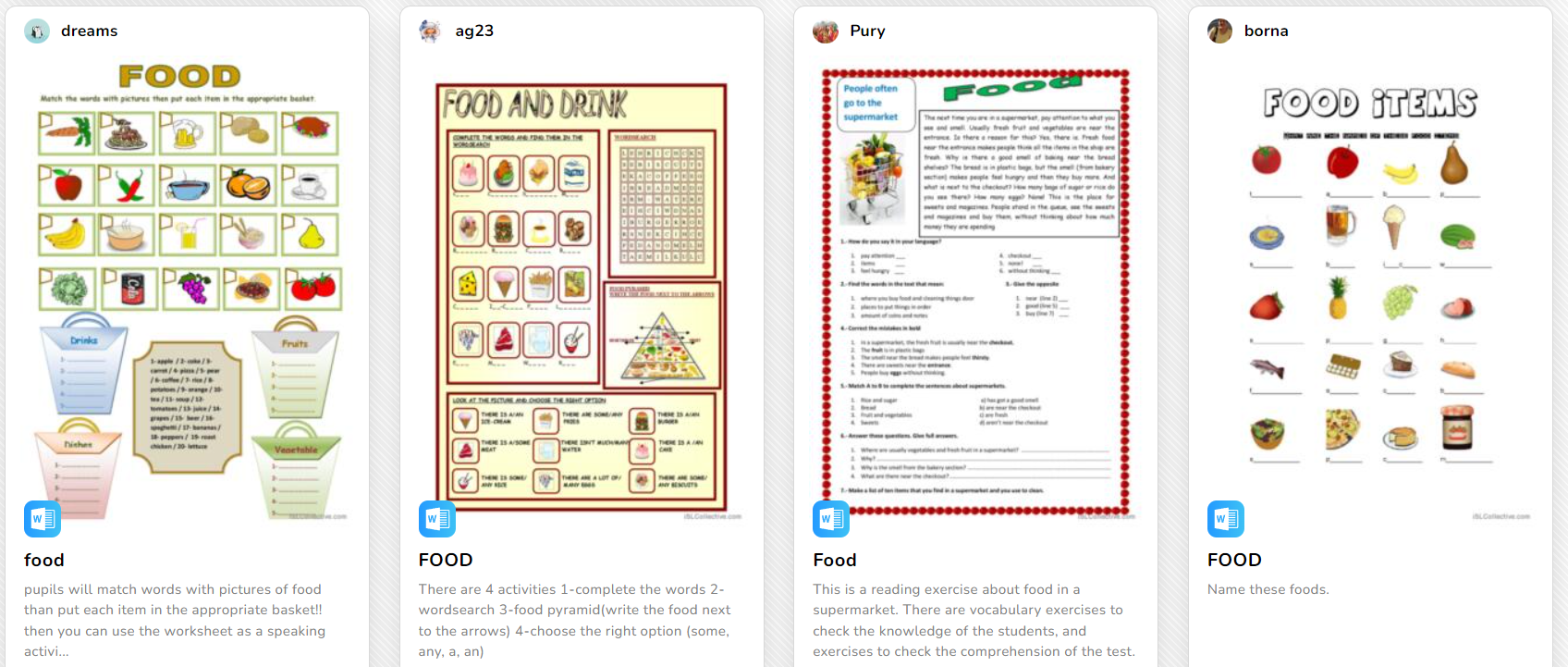 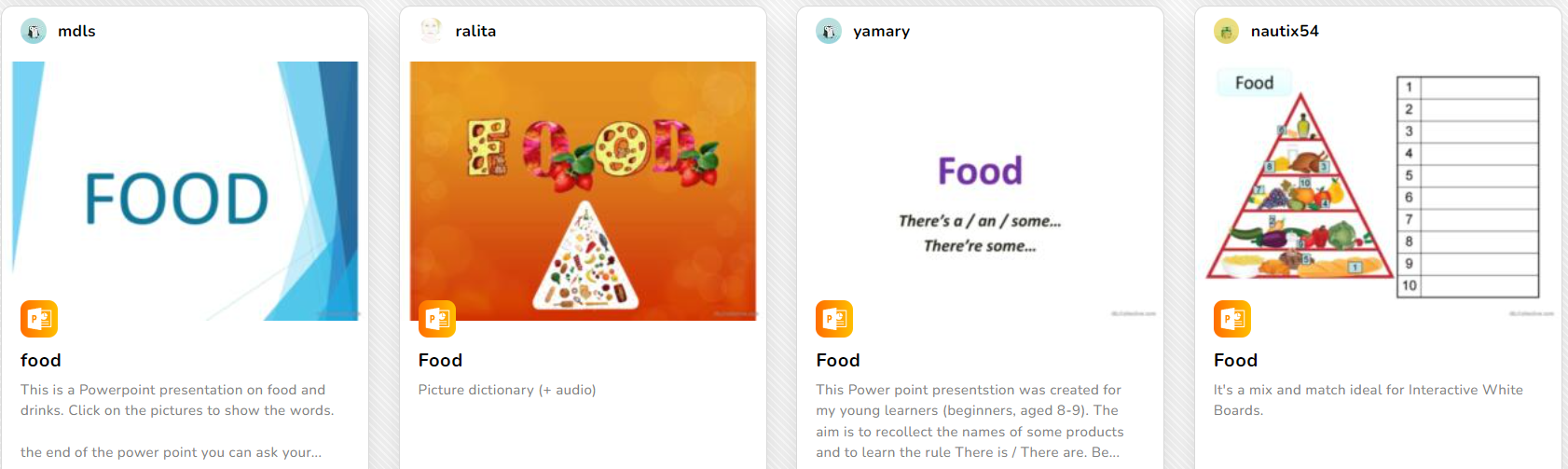 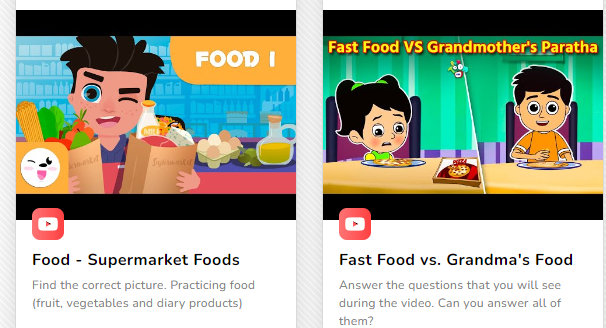 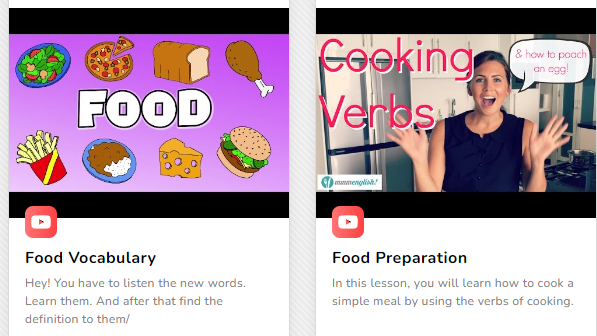 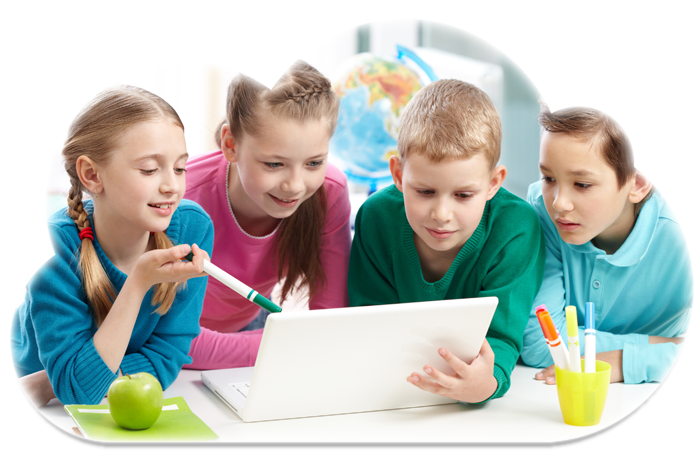 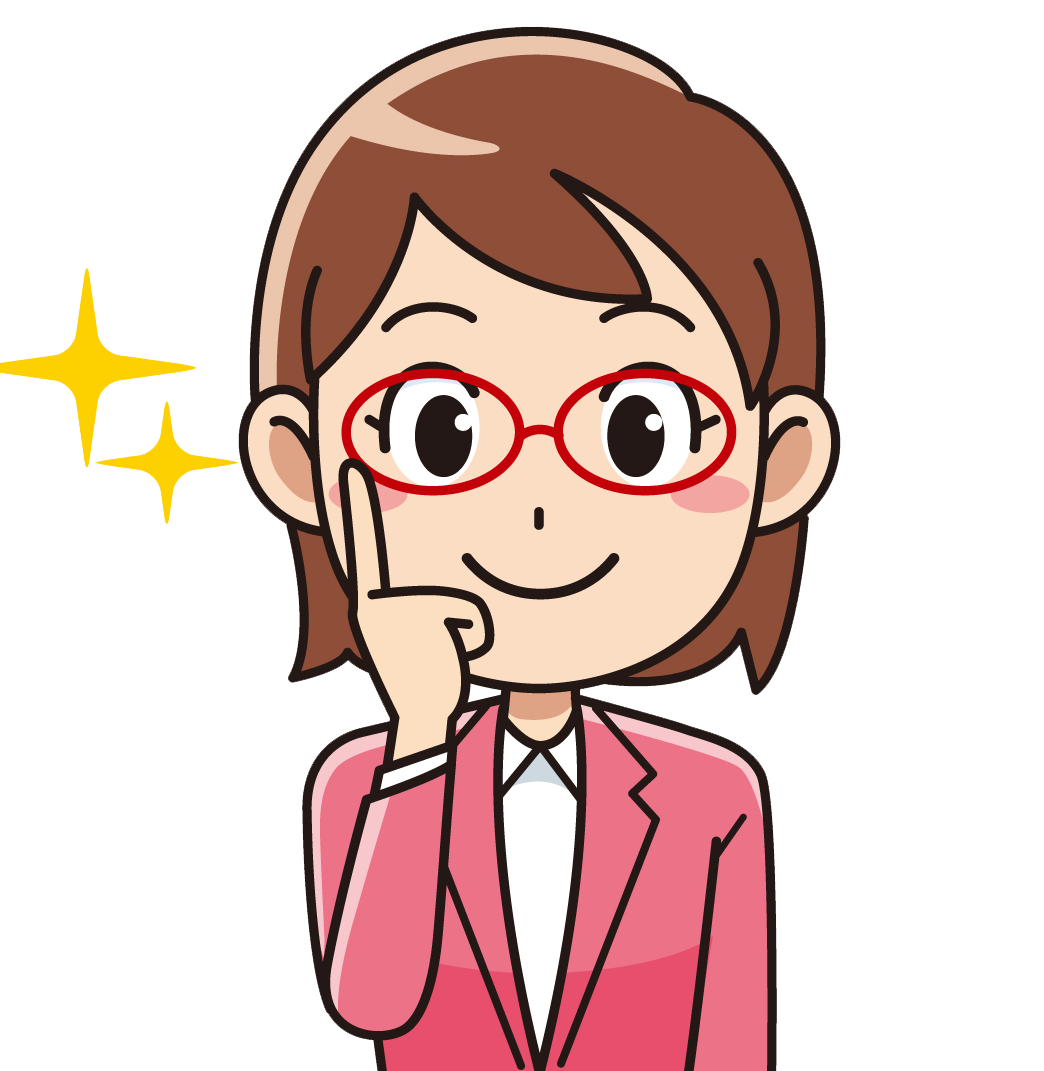 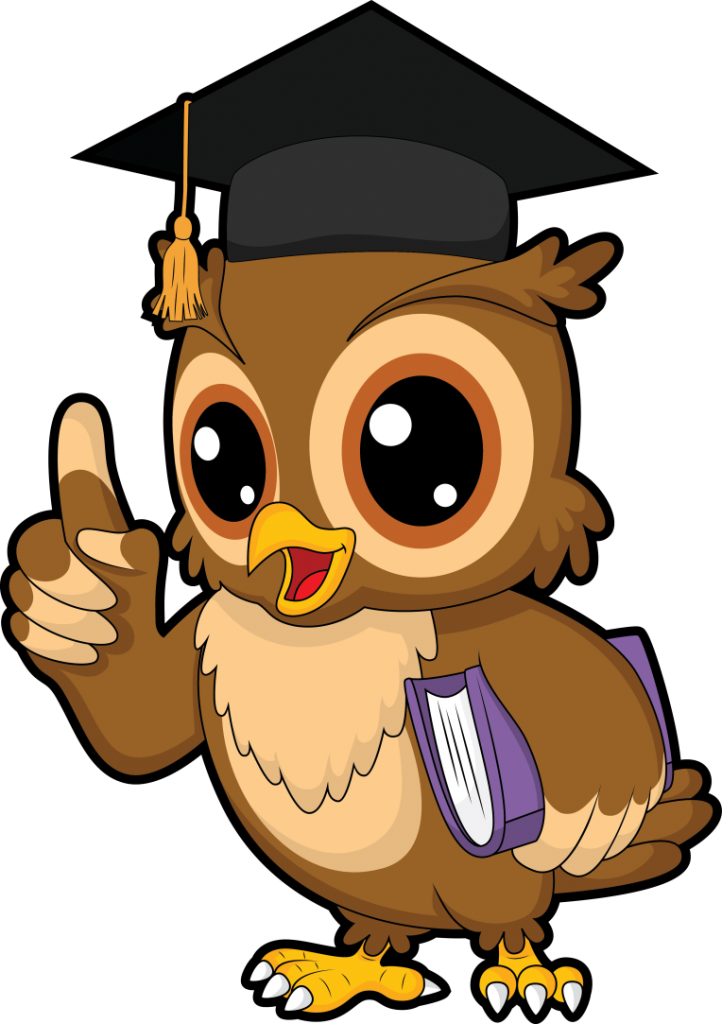 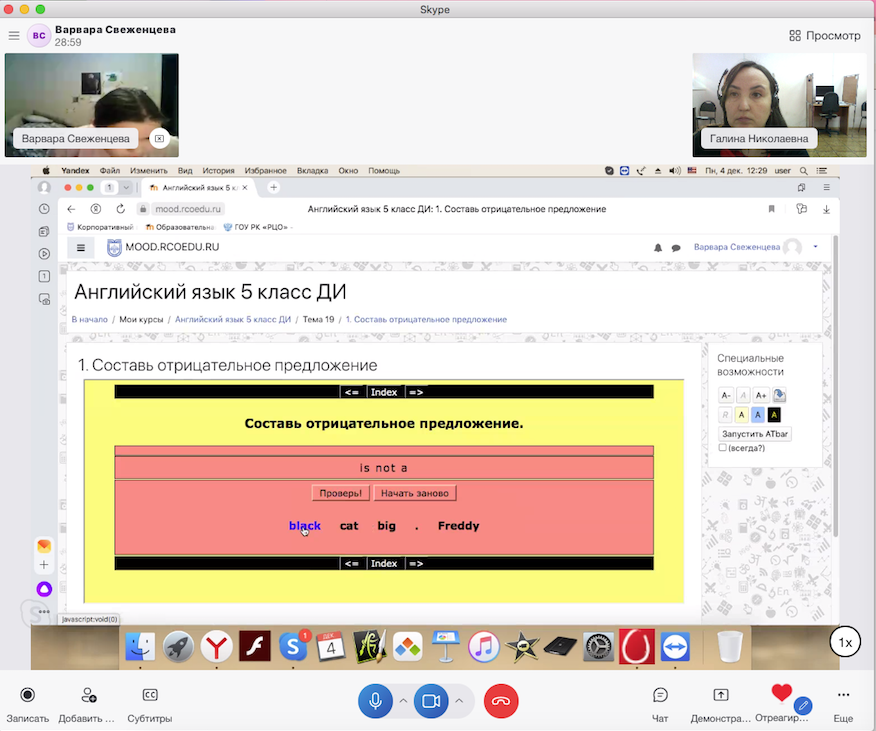 Hot potatoes
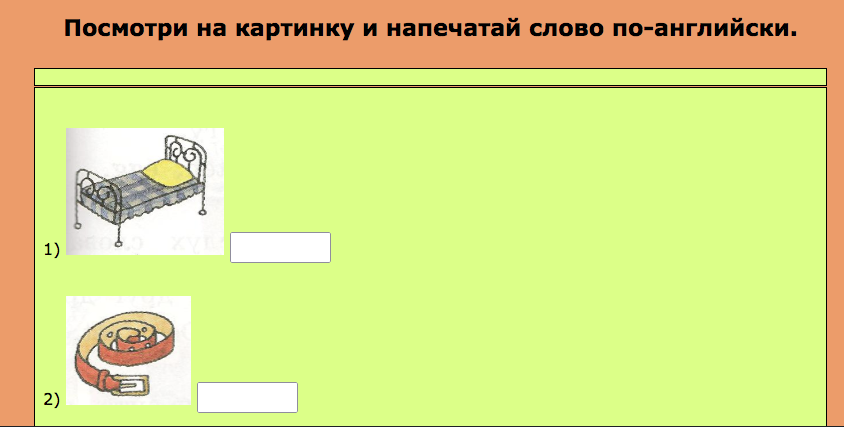 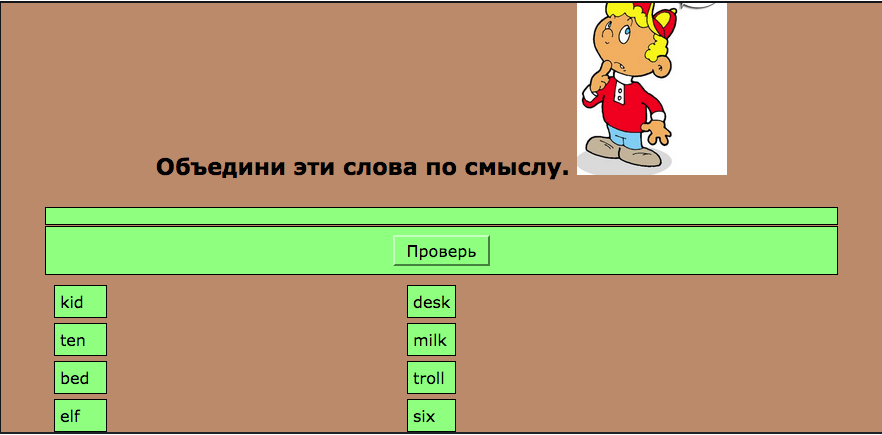 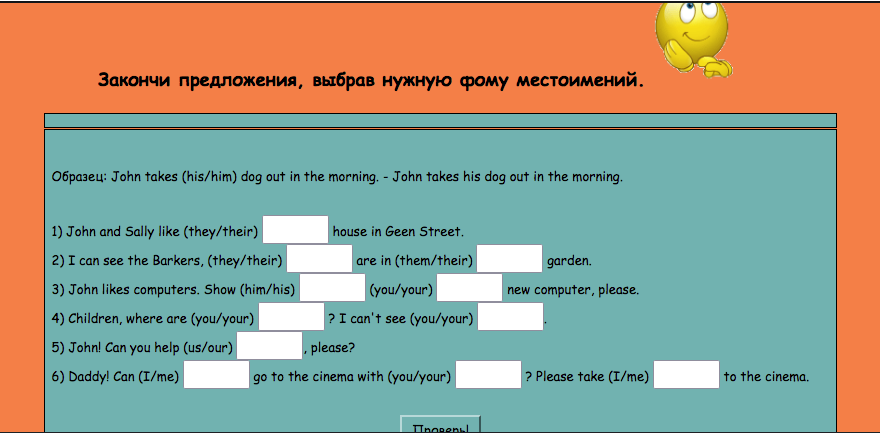 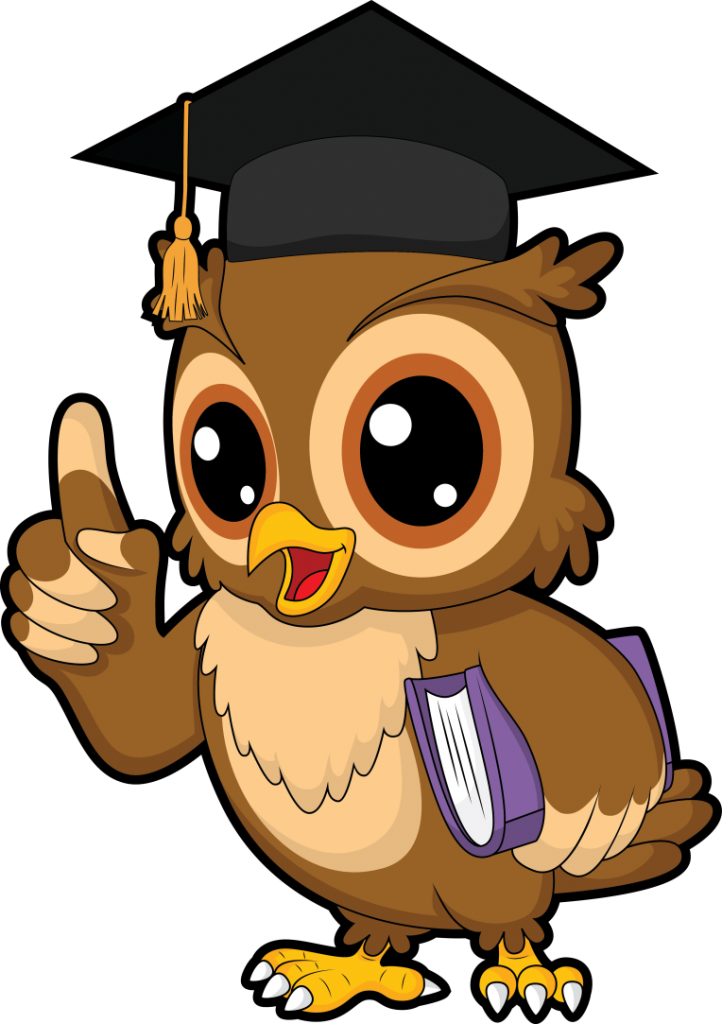 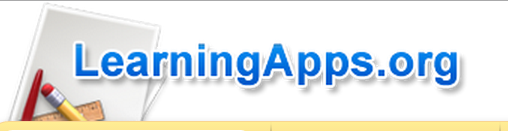 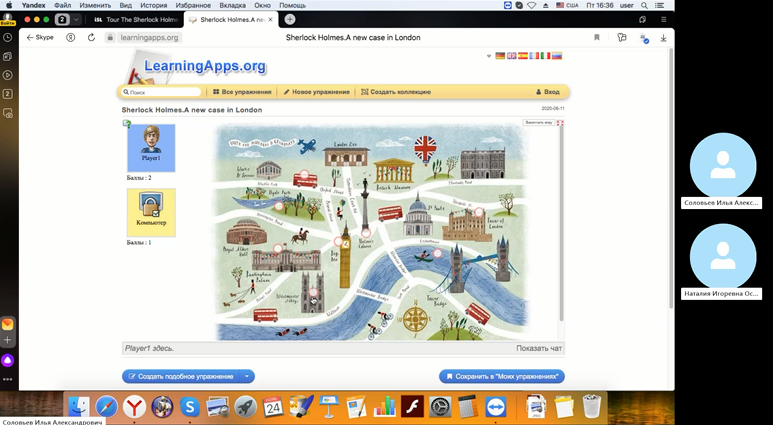 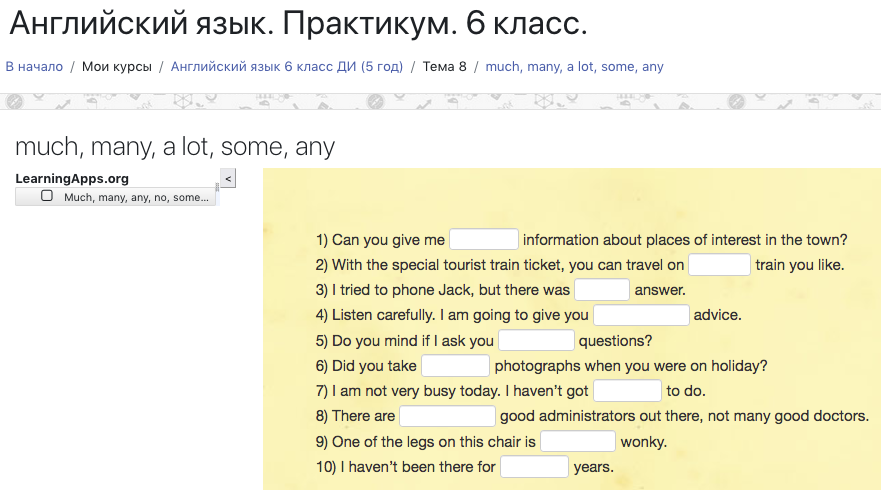 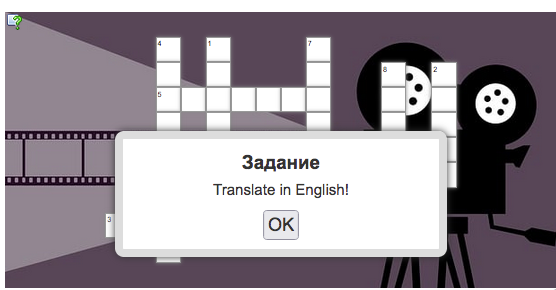 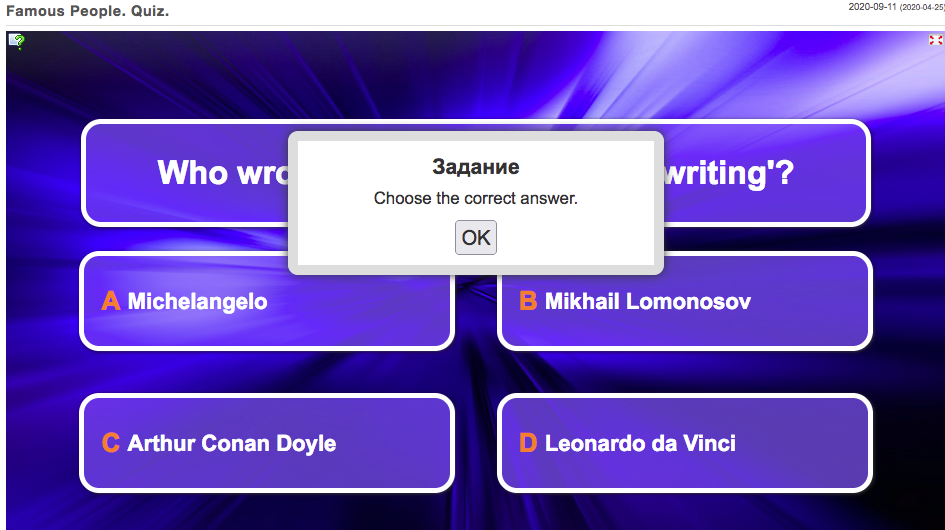 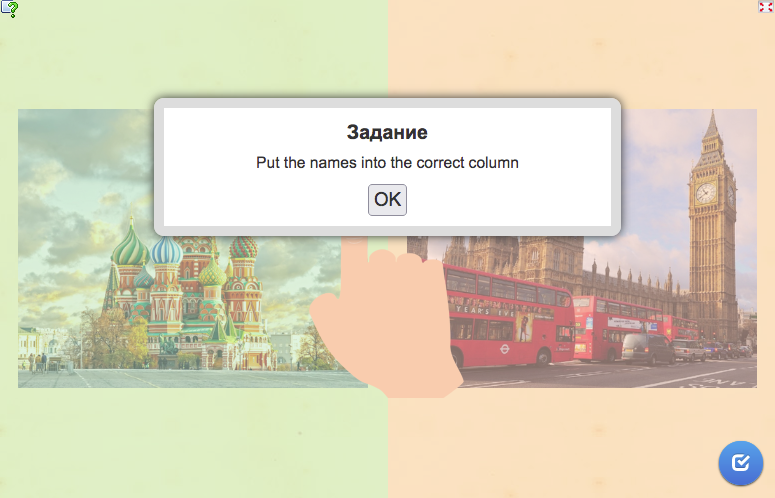 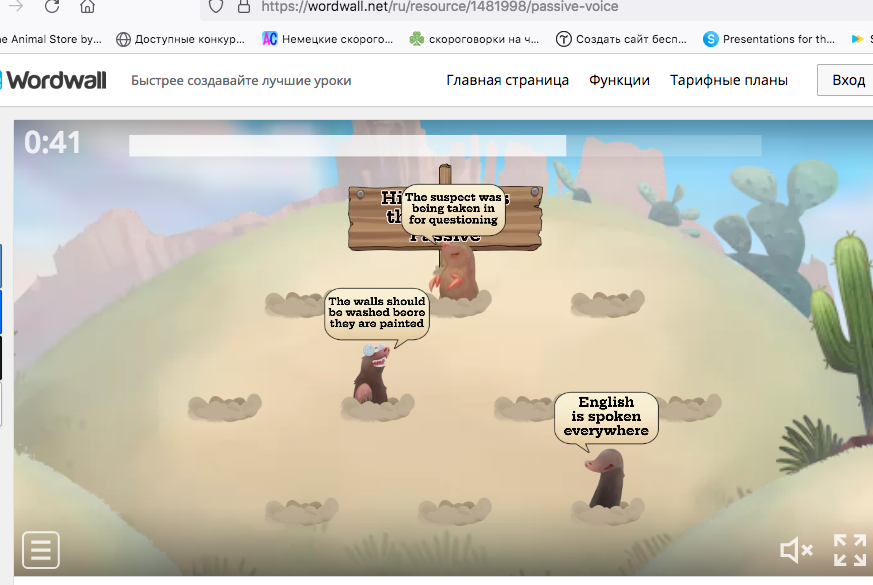 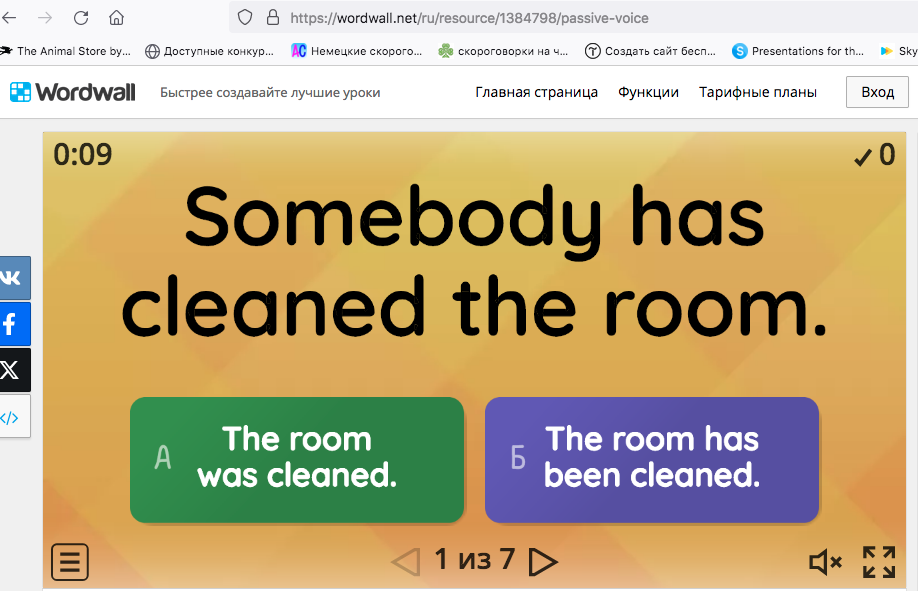 Wordwall
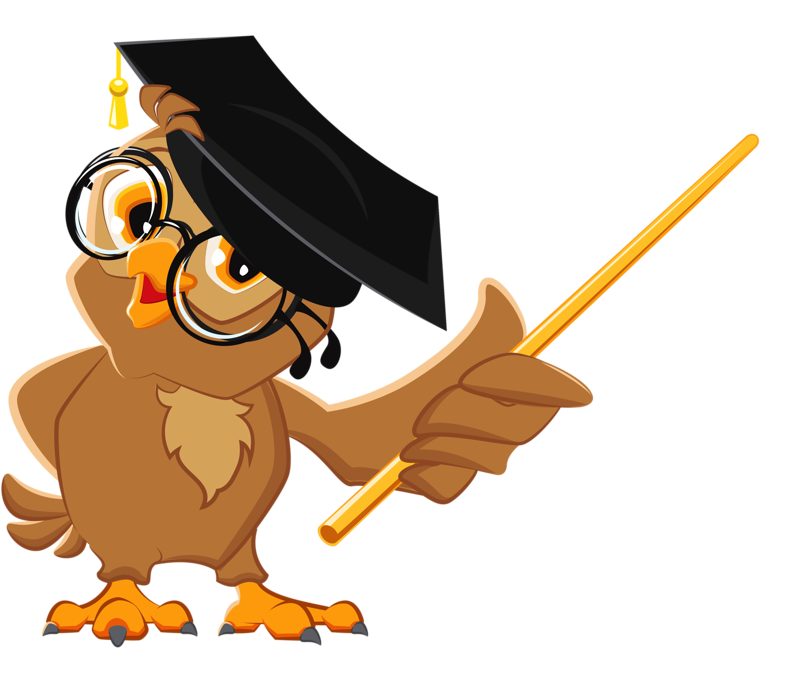 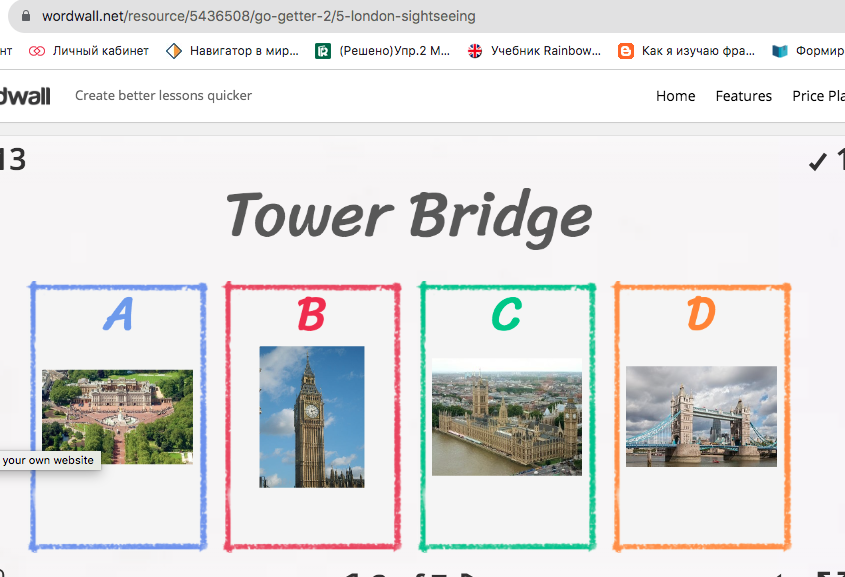 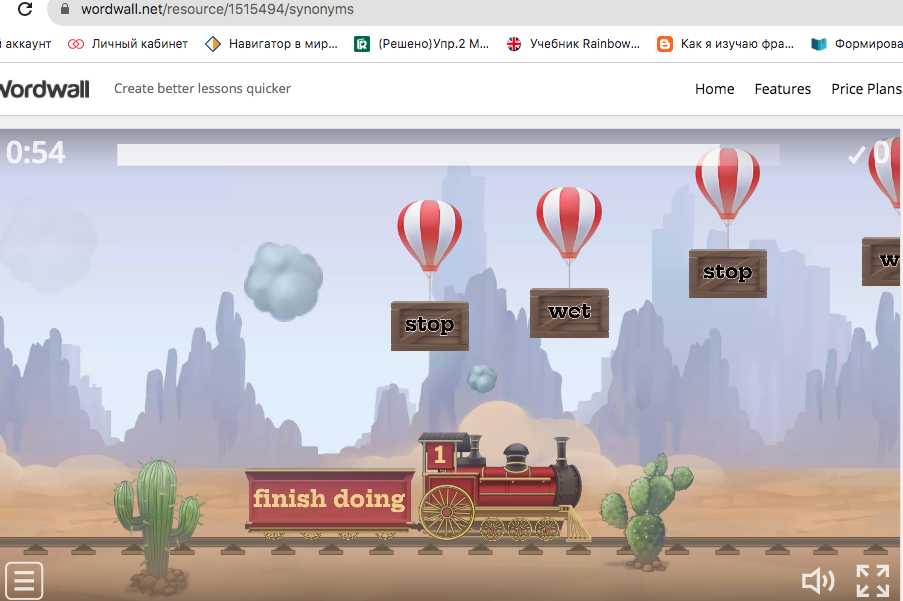 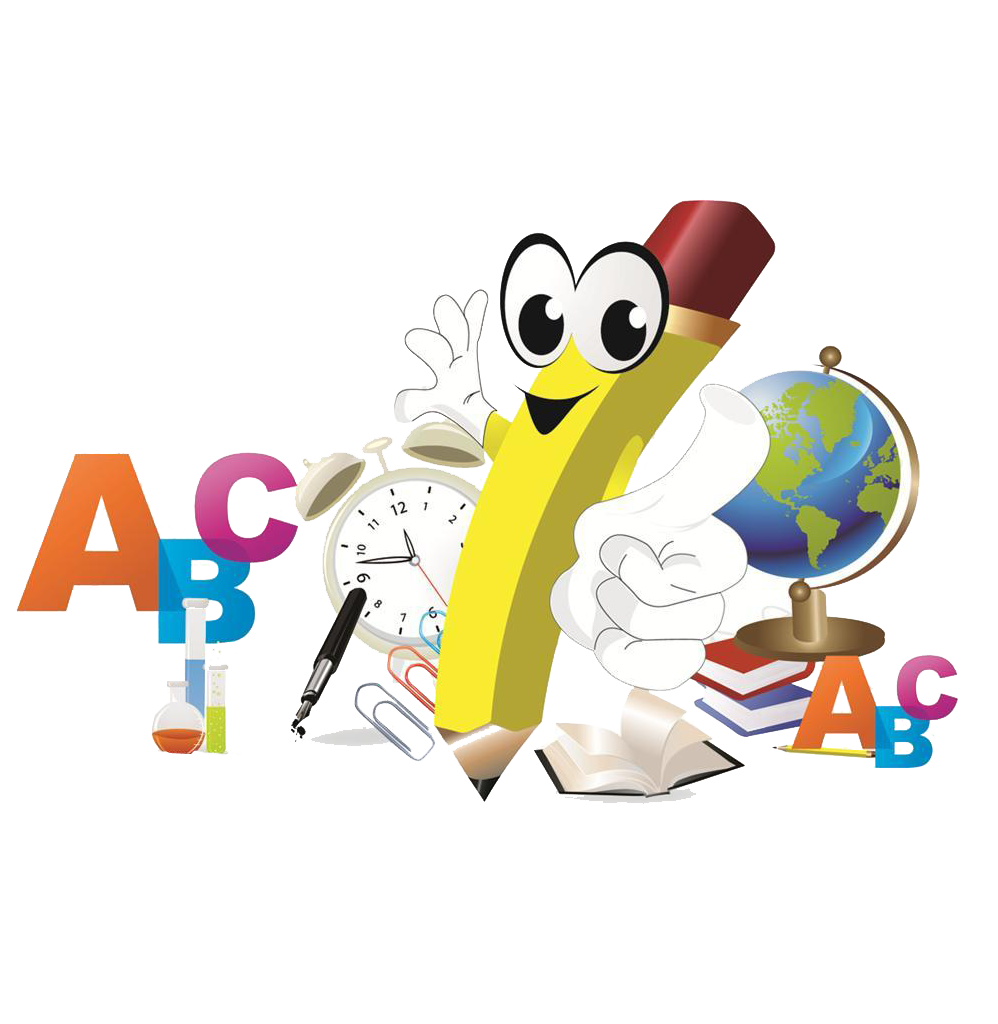 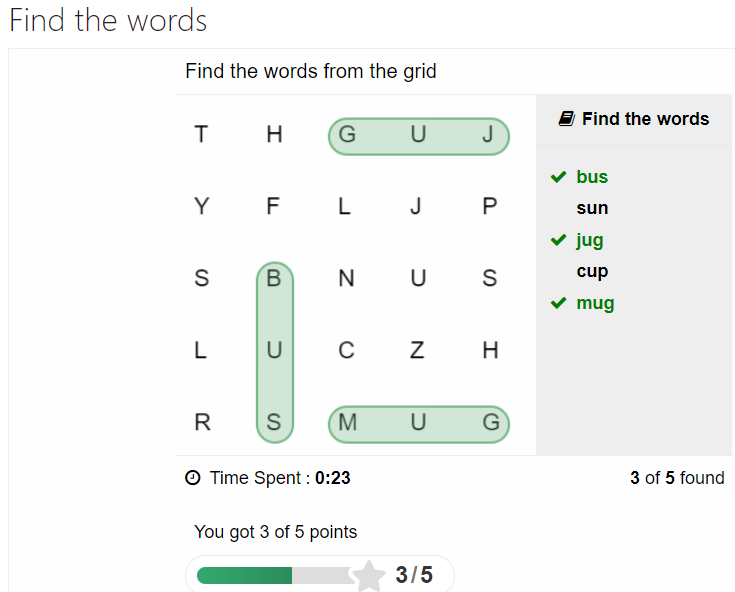 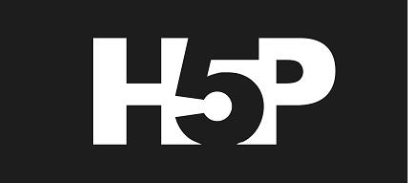 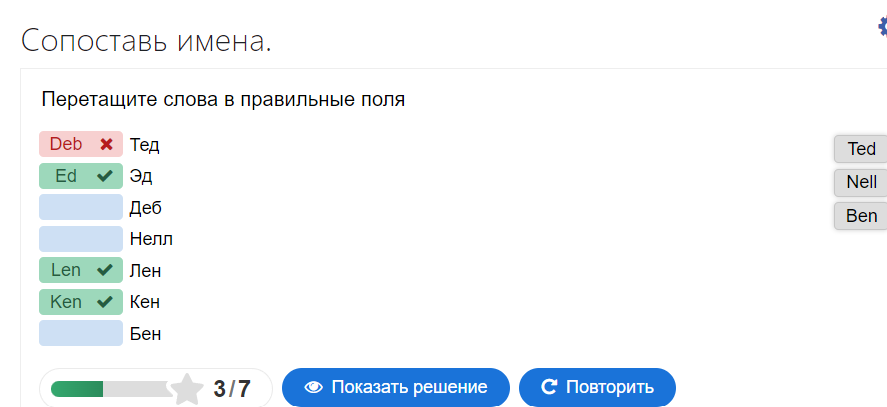 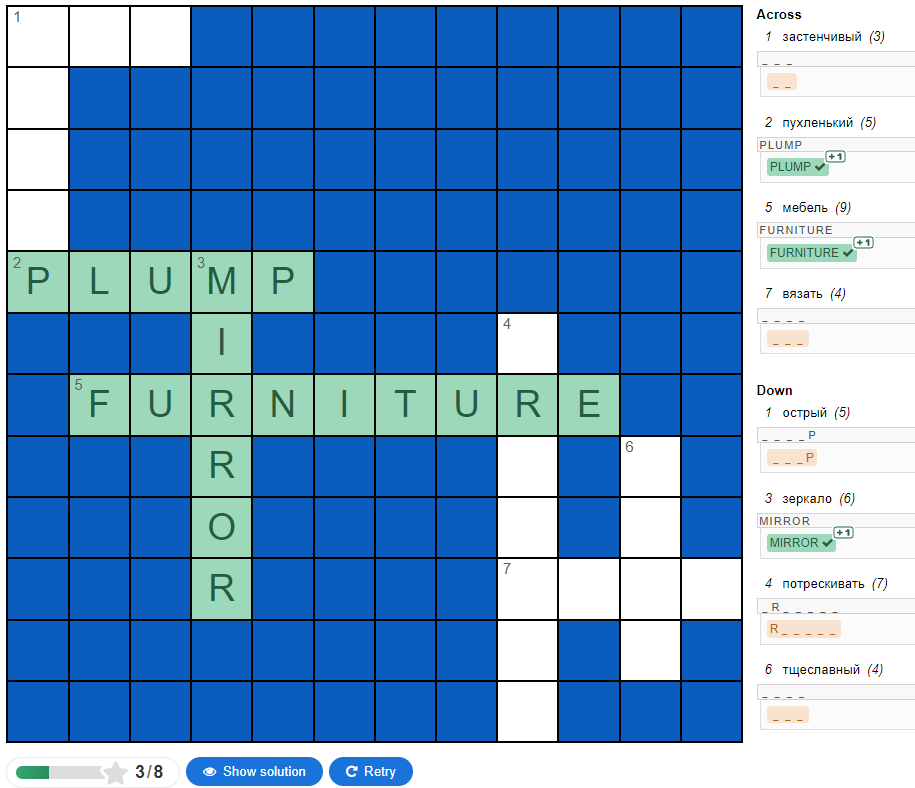 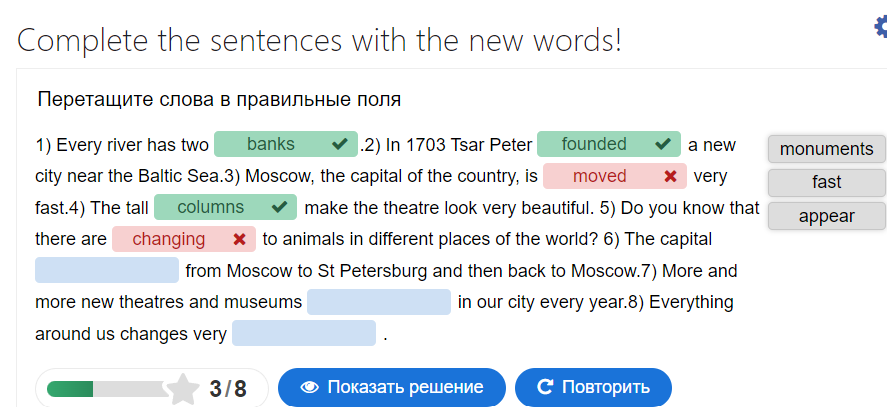 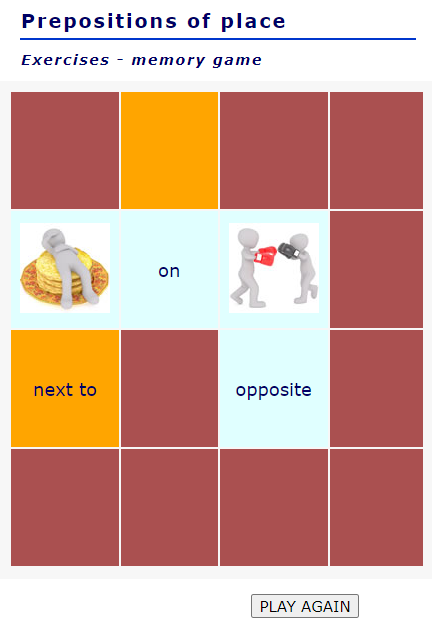 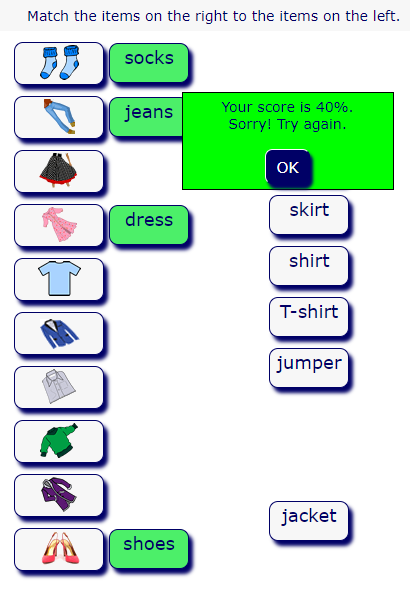 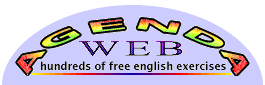 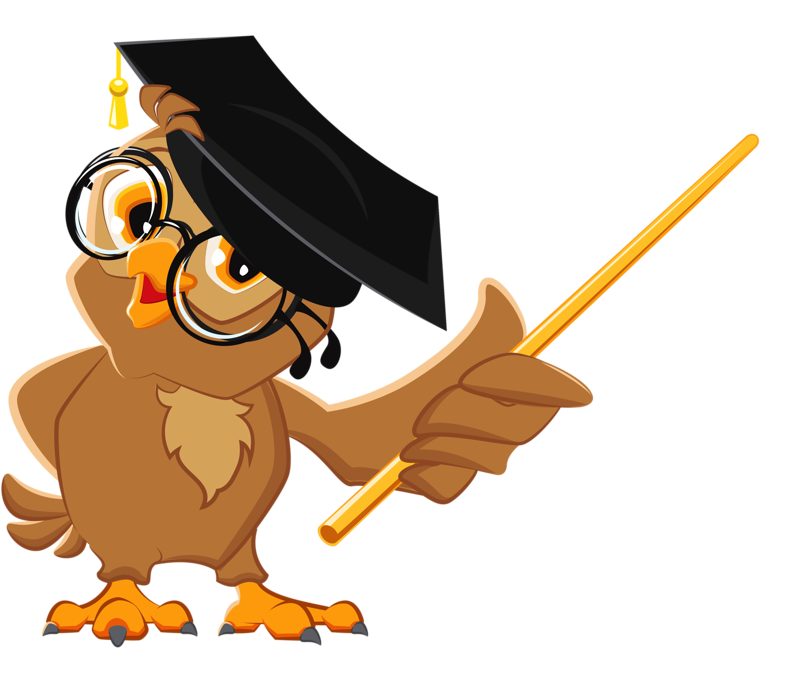 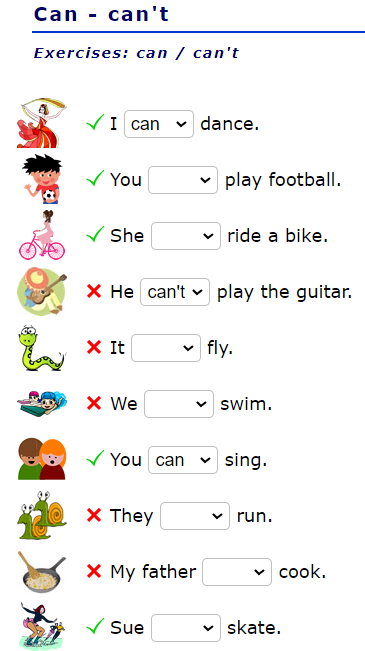 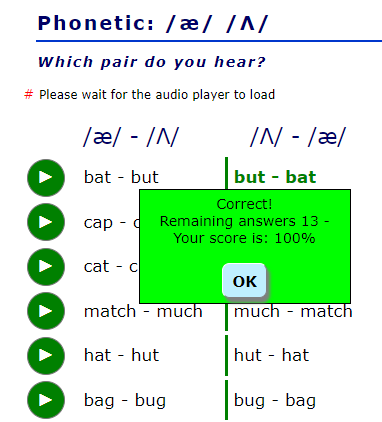 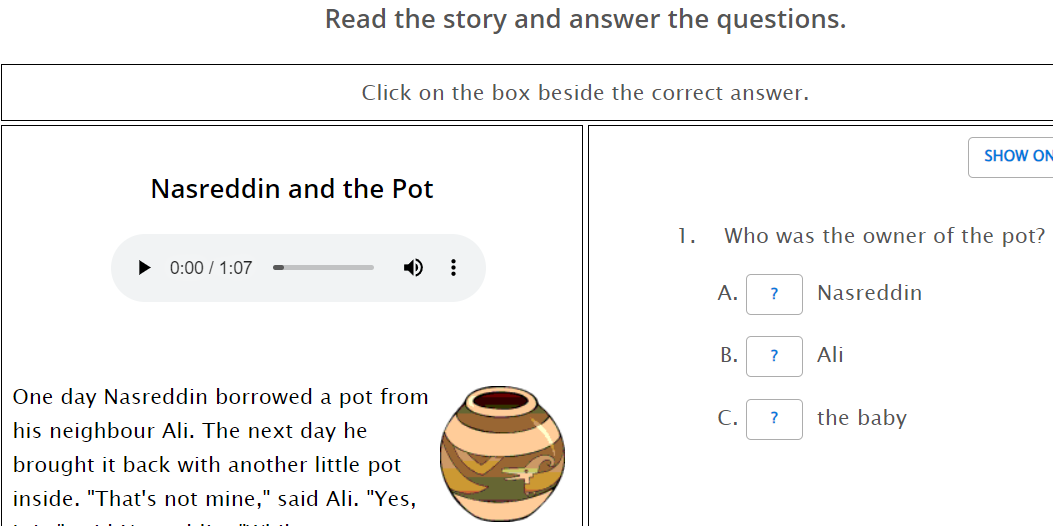 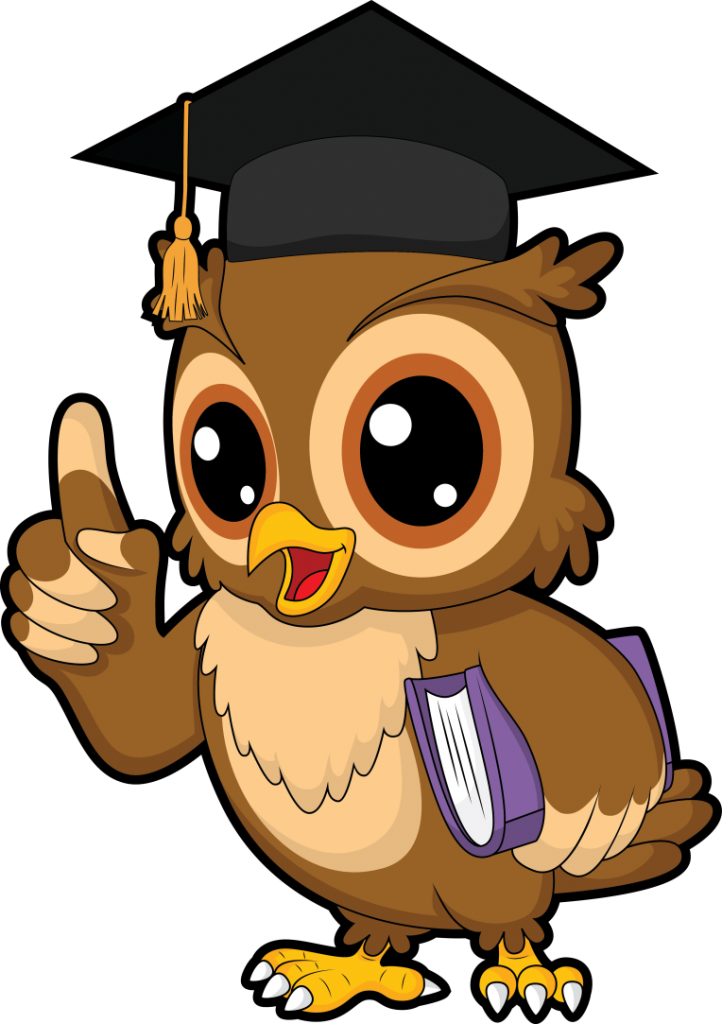 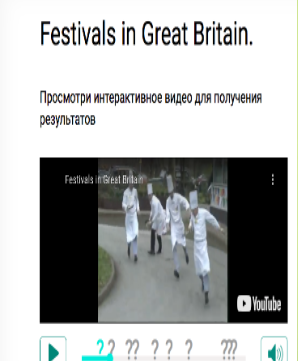 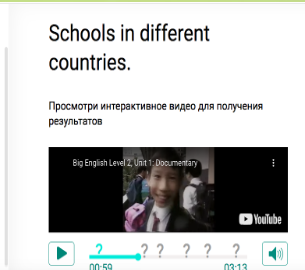 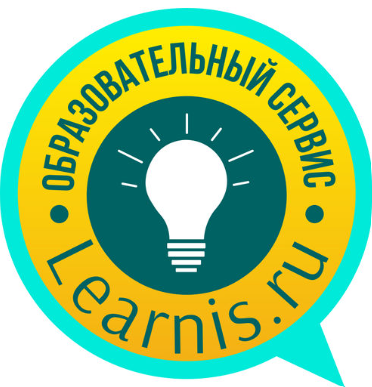 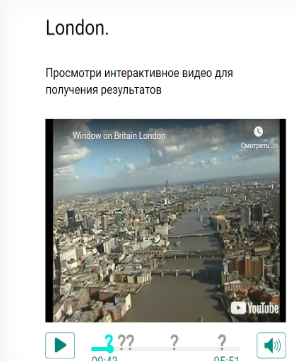 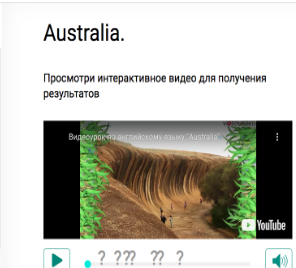 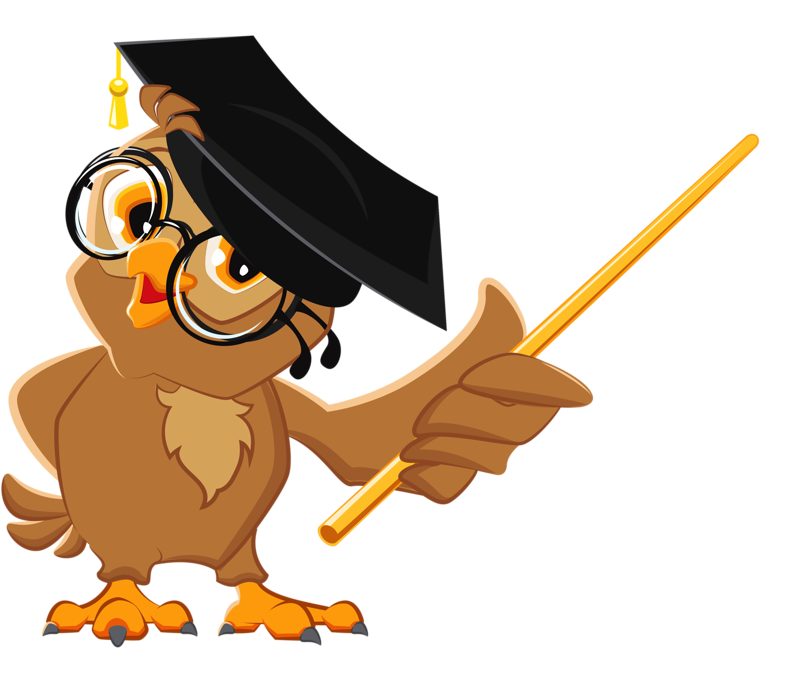 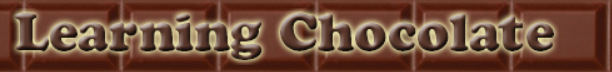 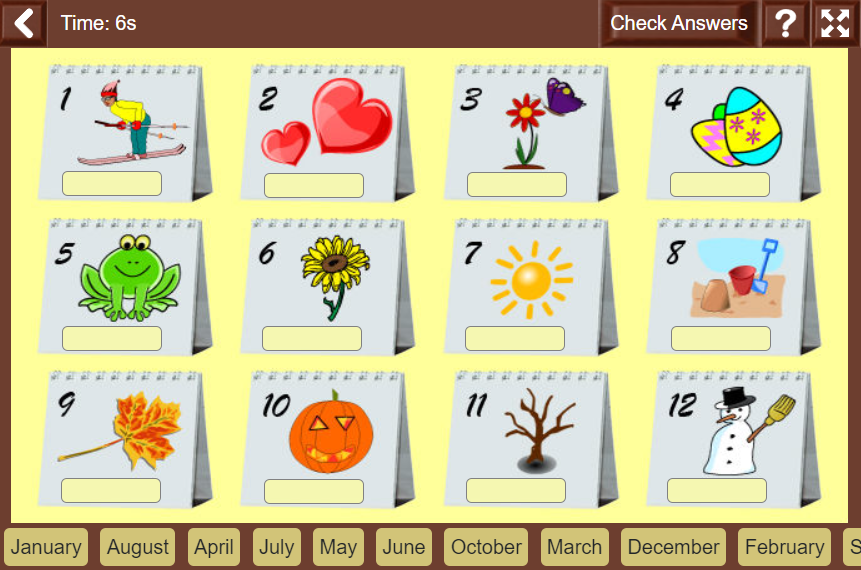 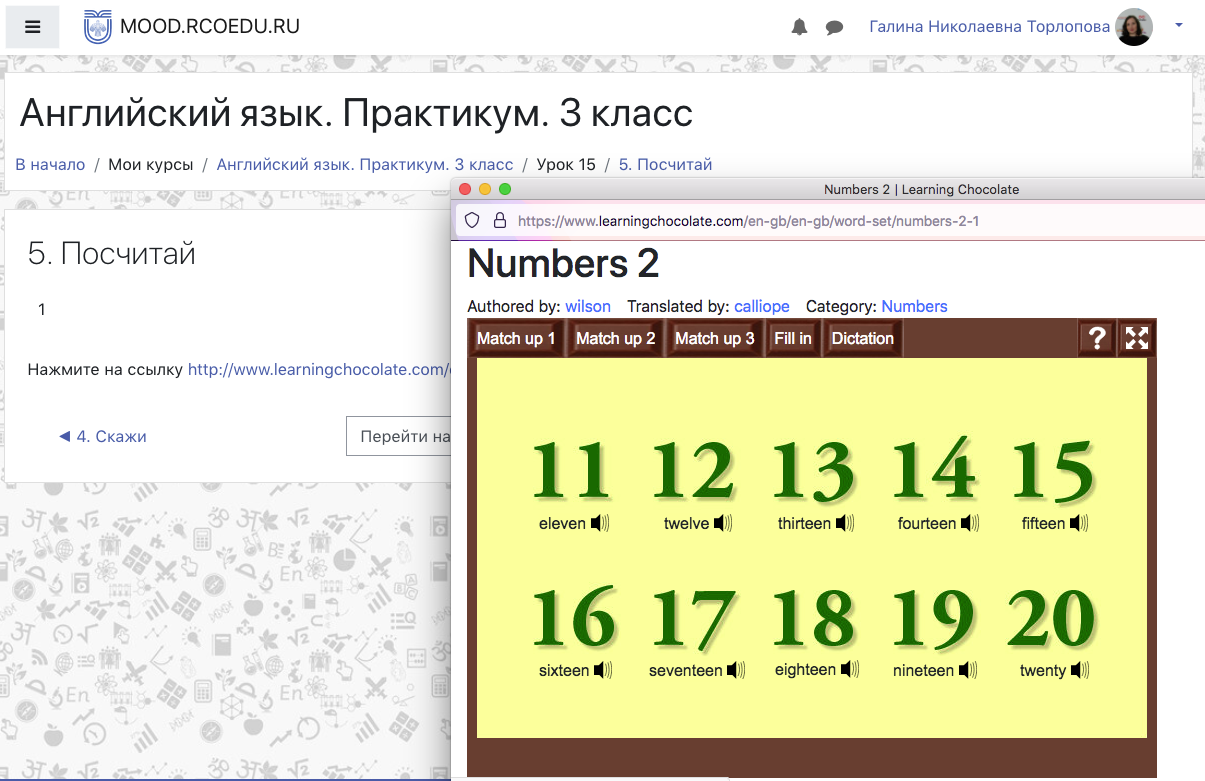 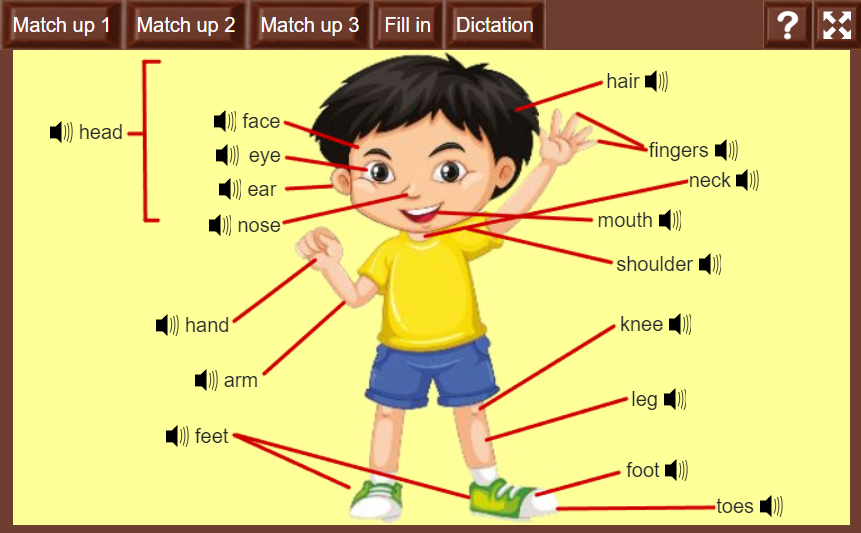 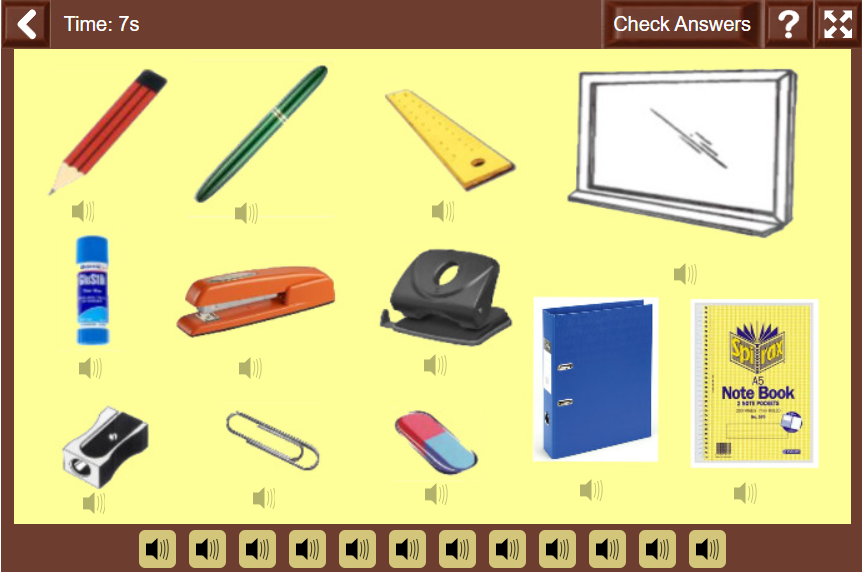 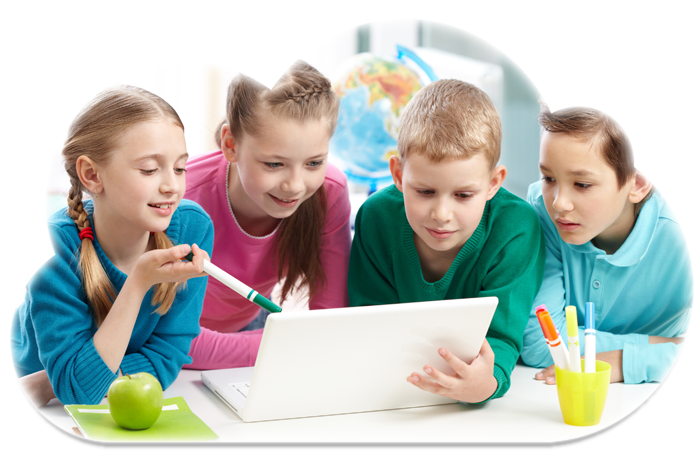 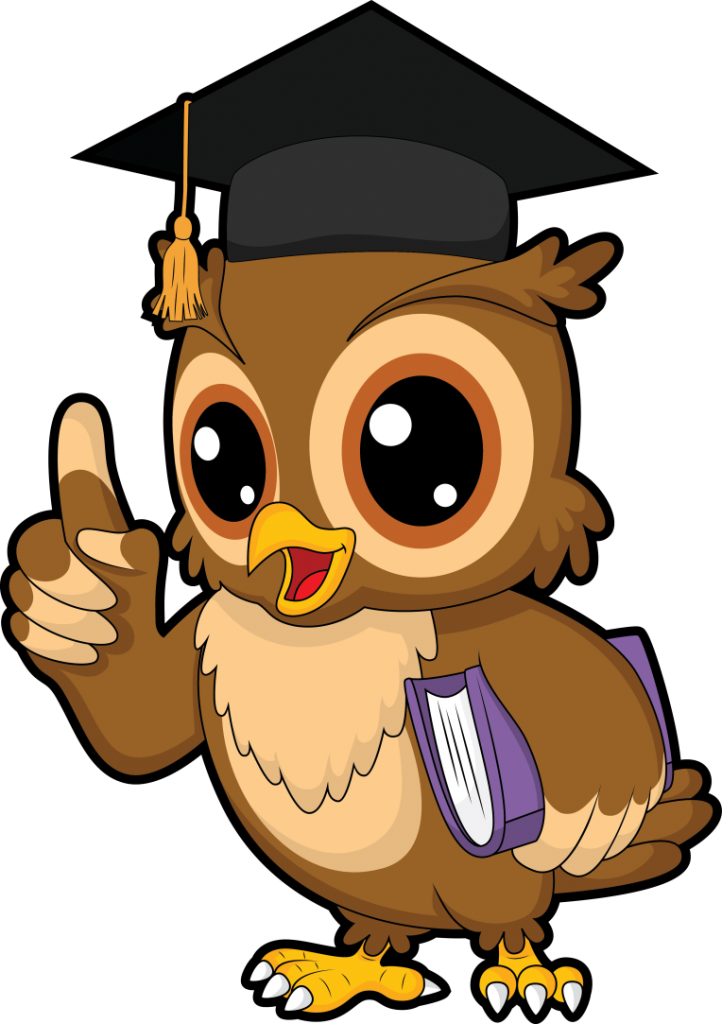 Проекты
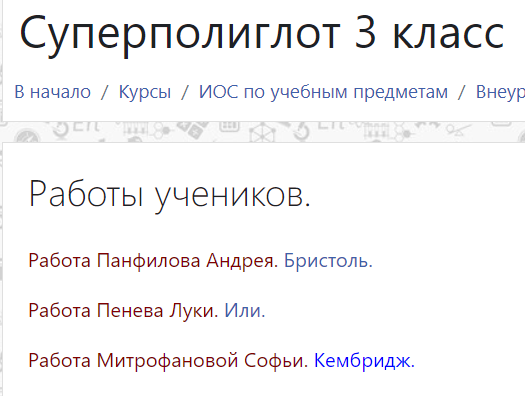 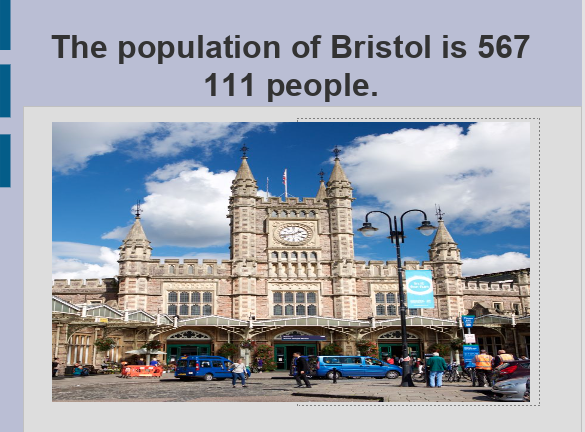 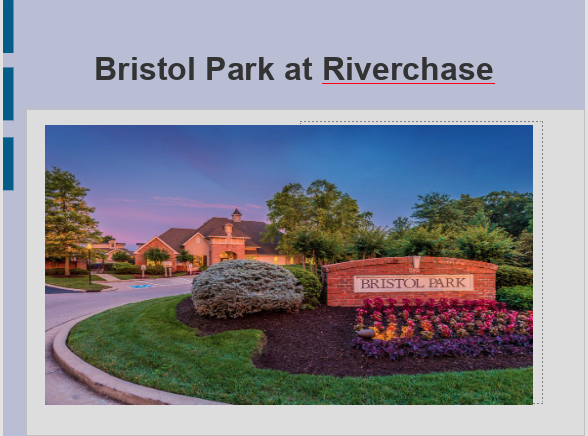 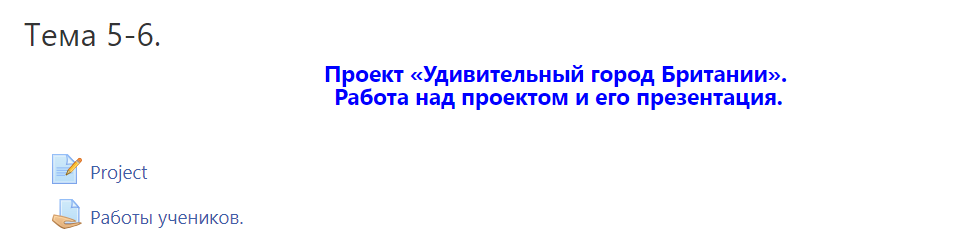 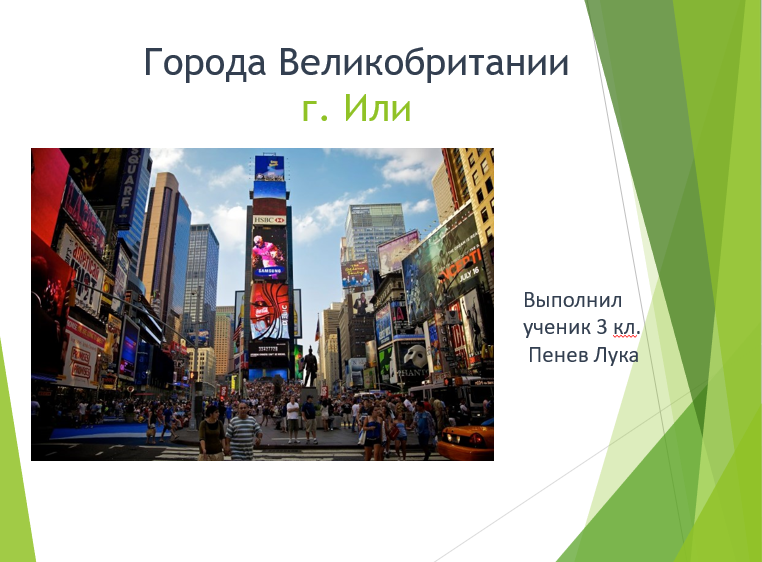 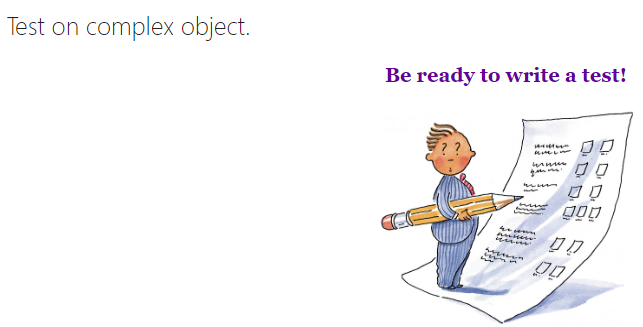 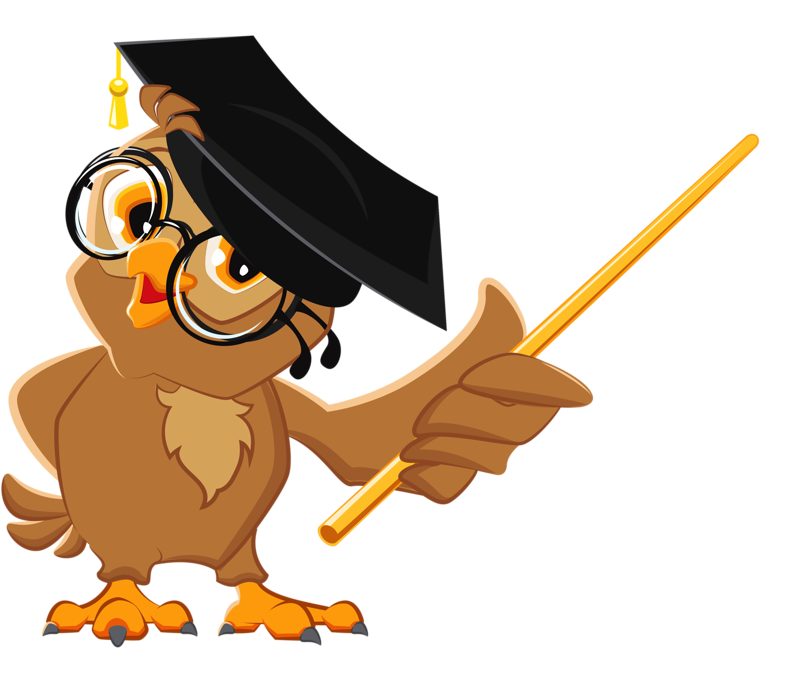 Тесты
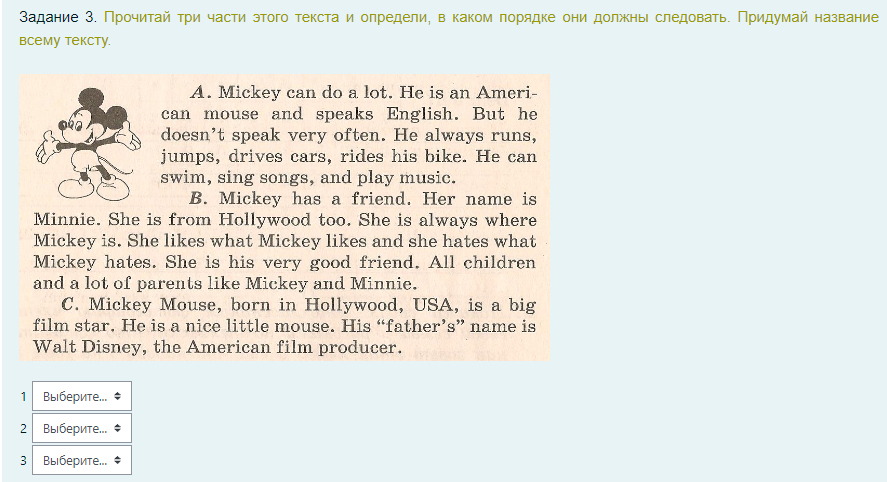 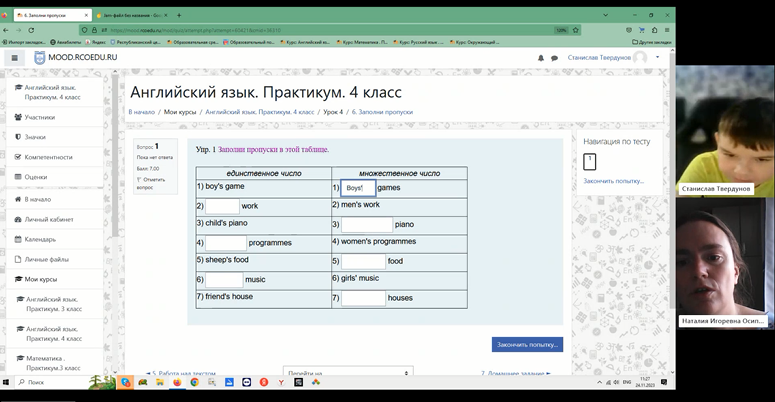 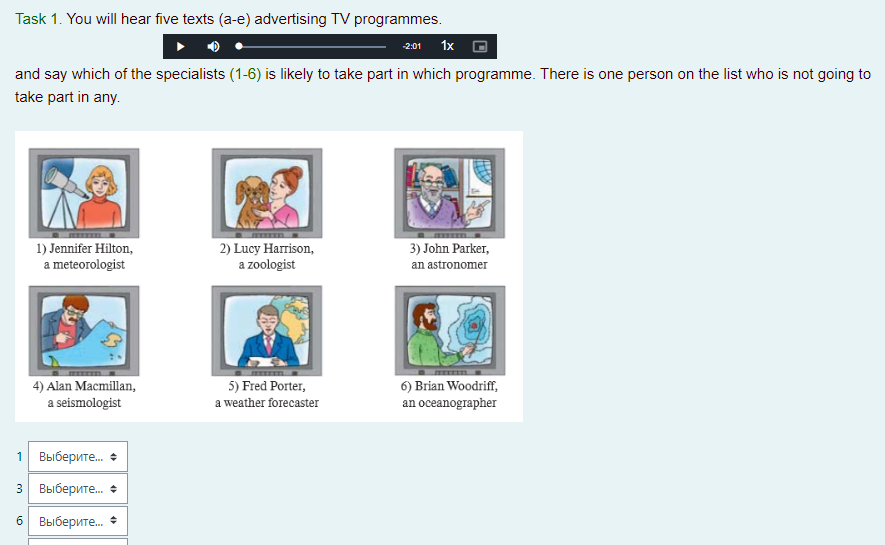 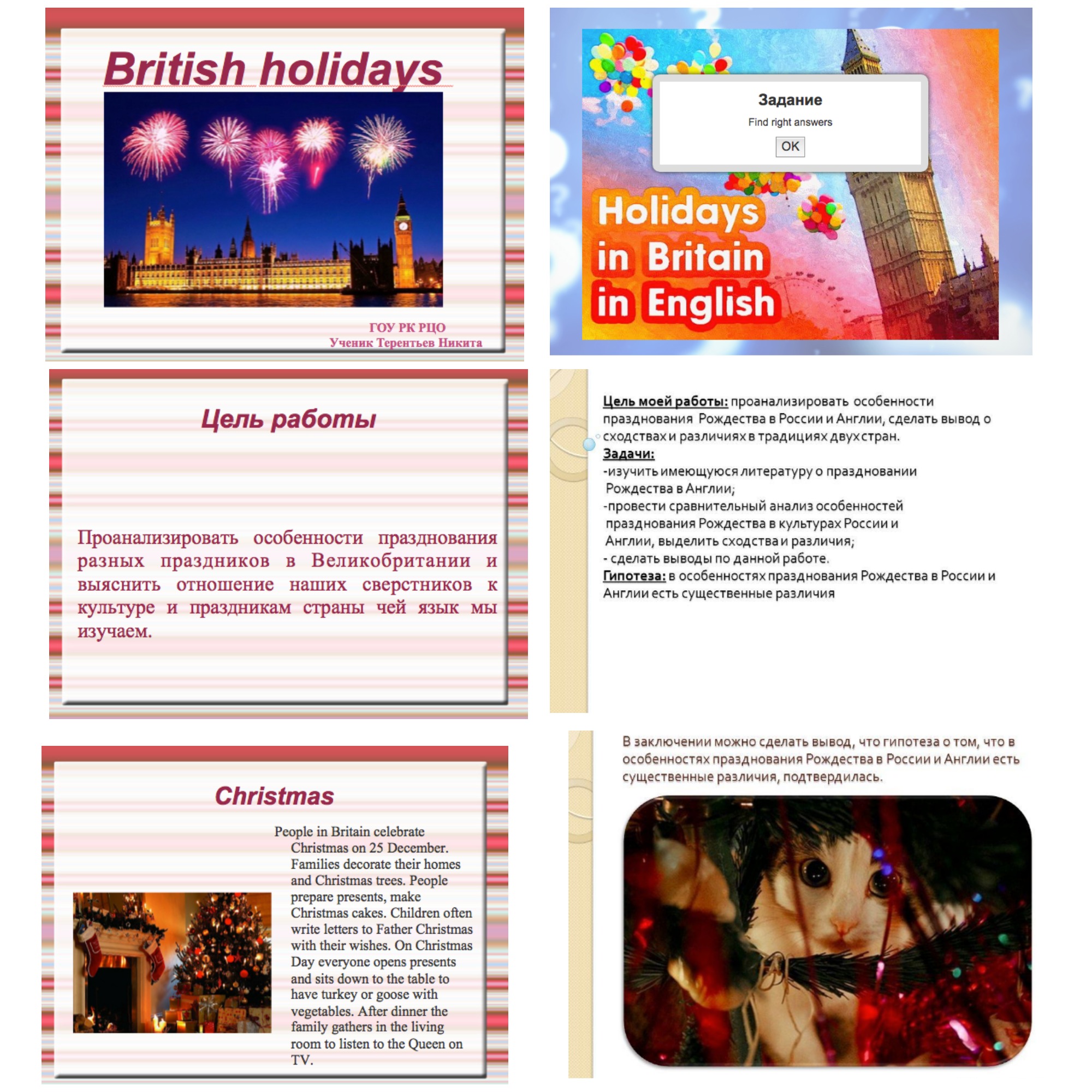 Проекты
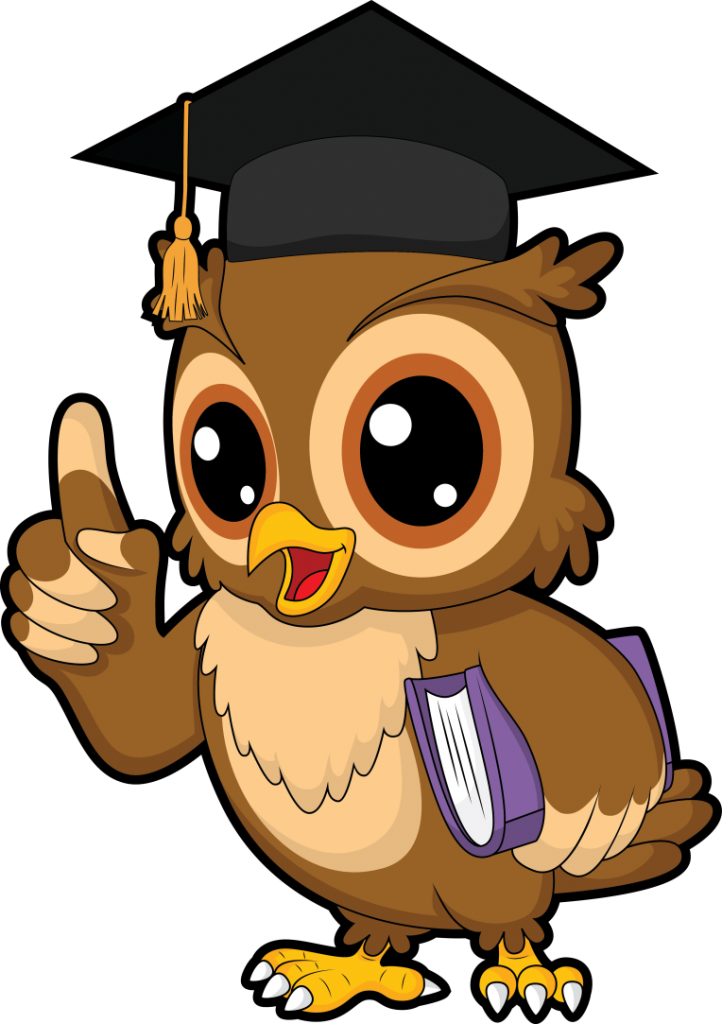 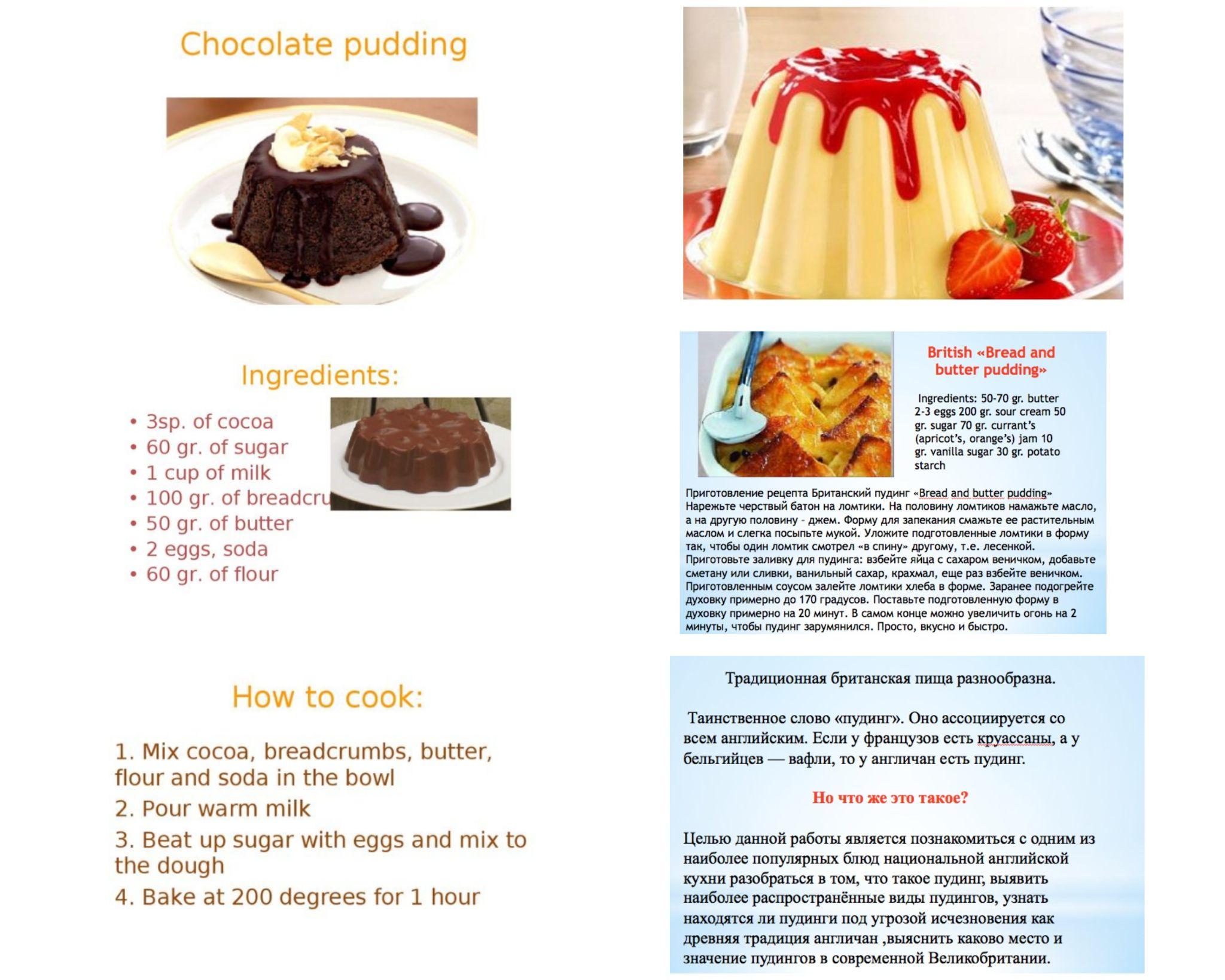 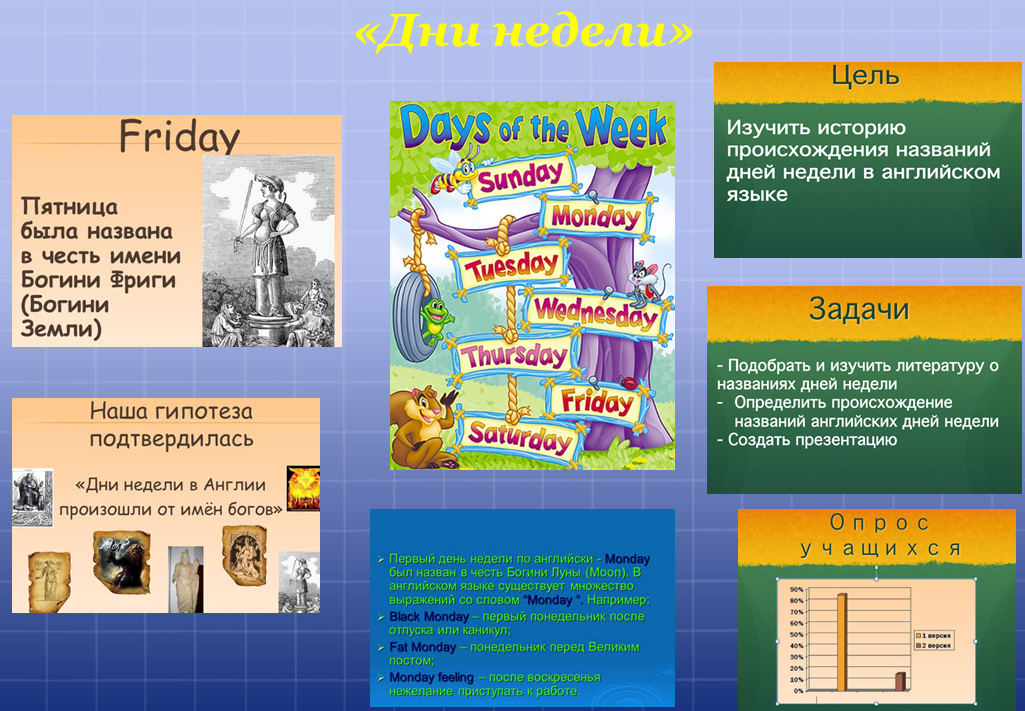 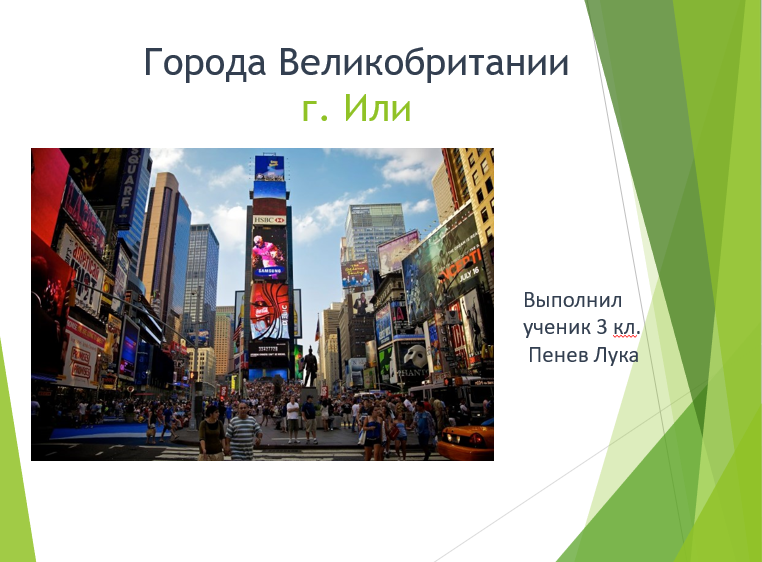 Курс “Викторины, конкурсы, проекты”
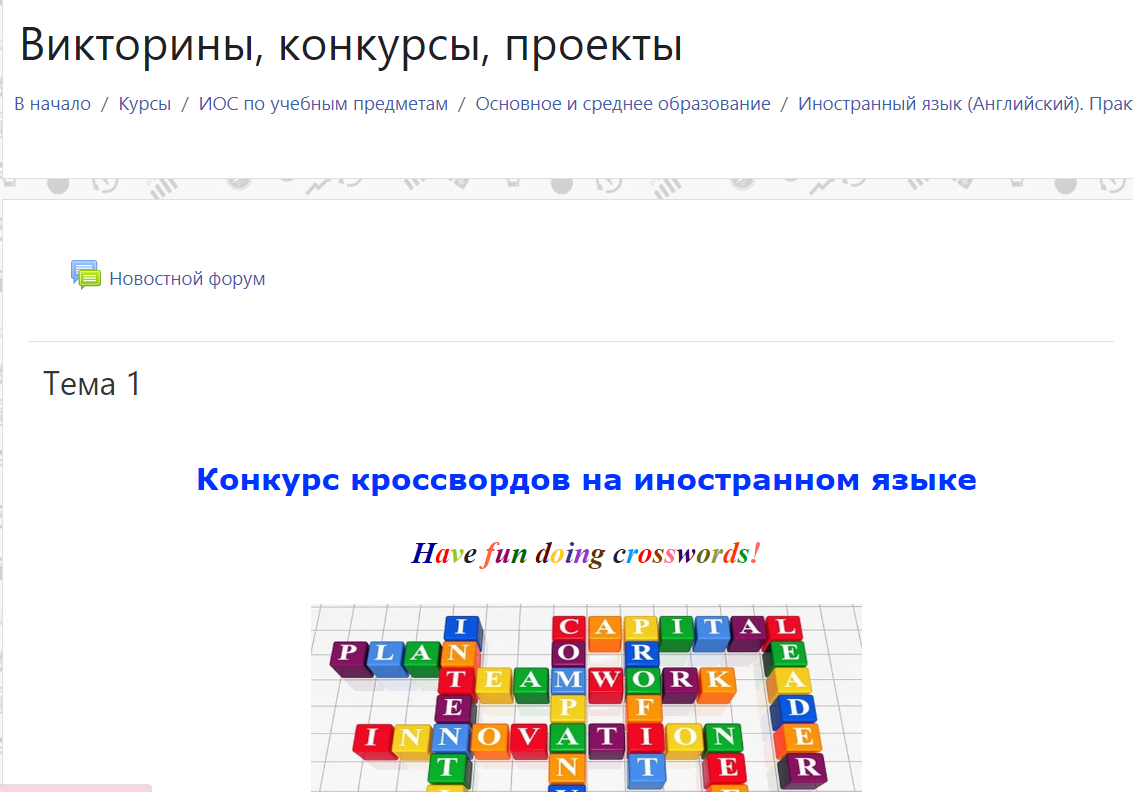 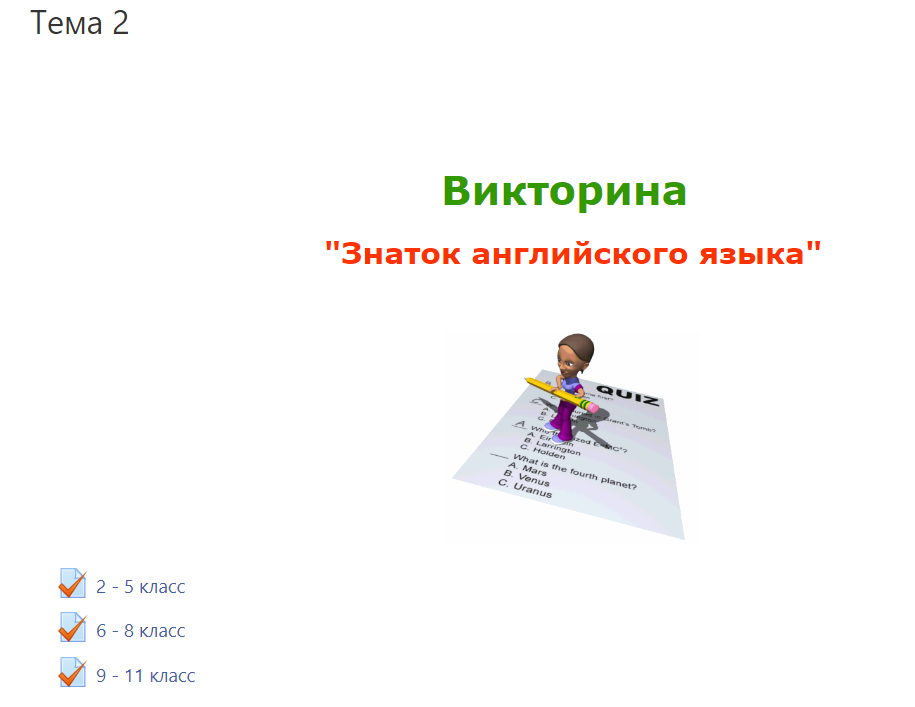 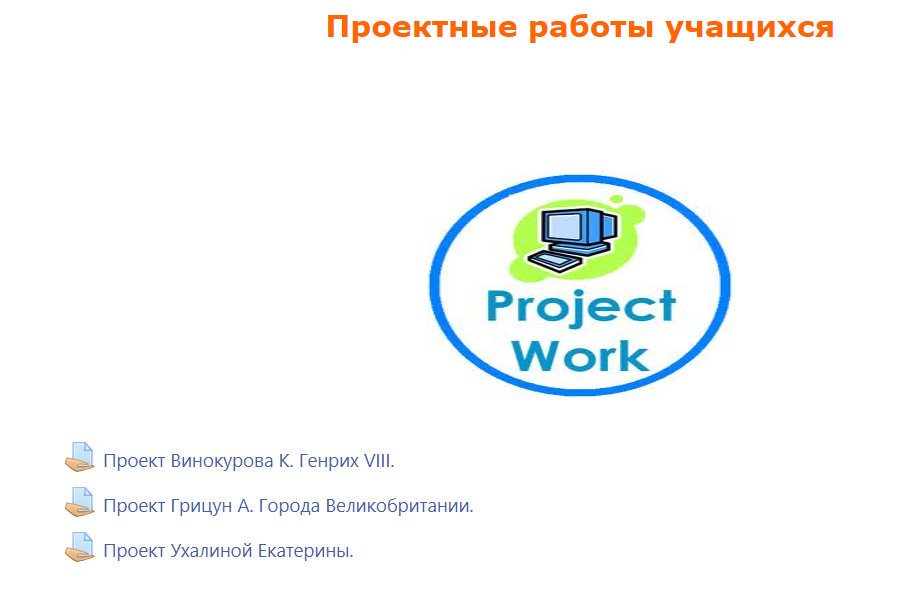 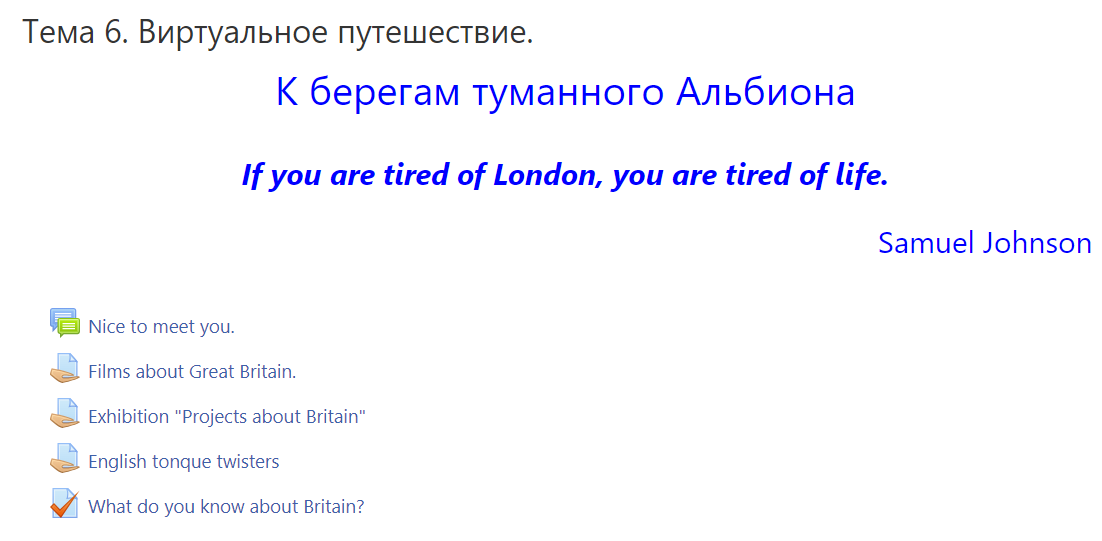 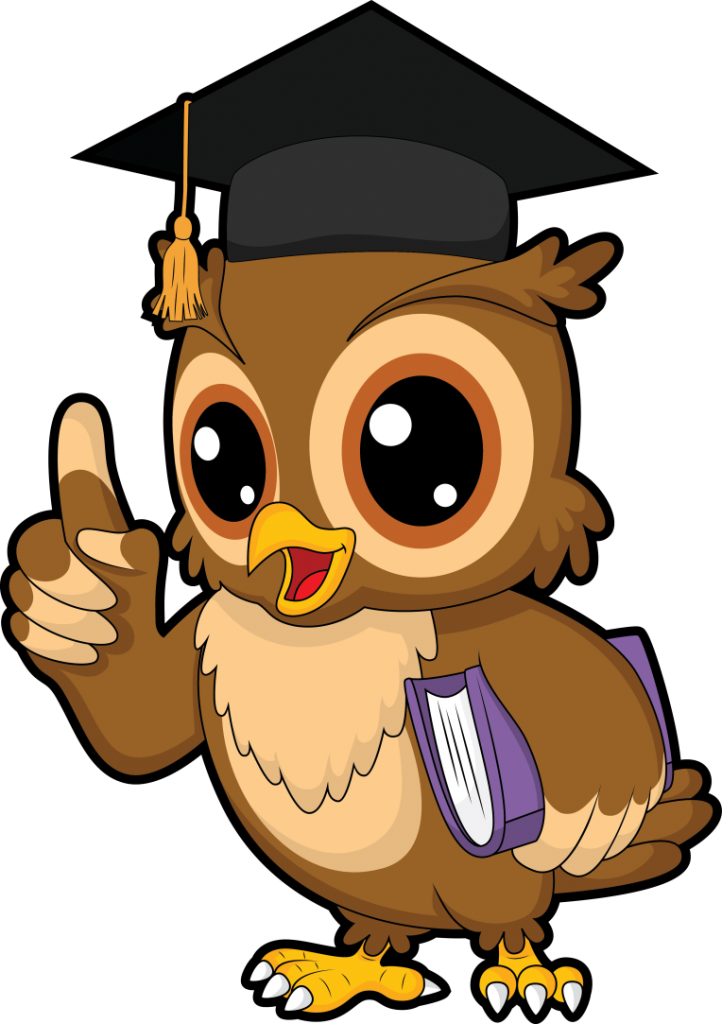 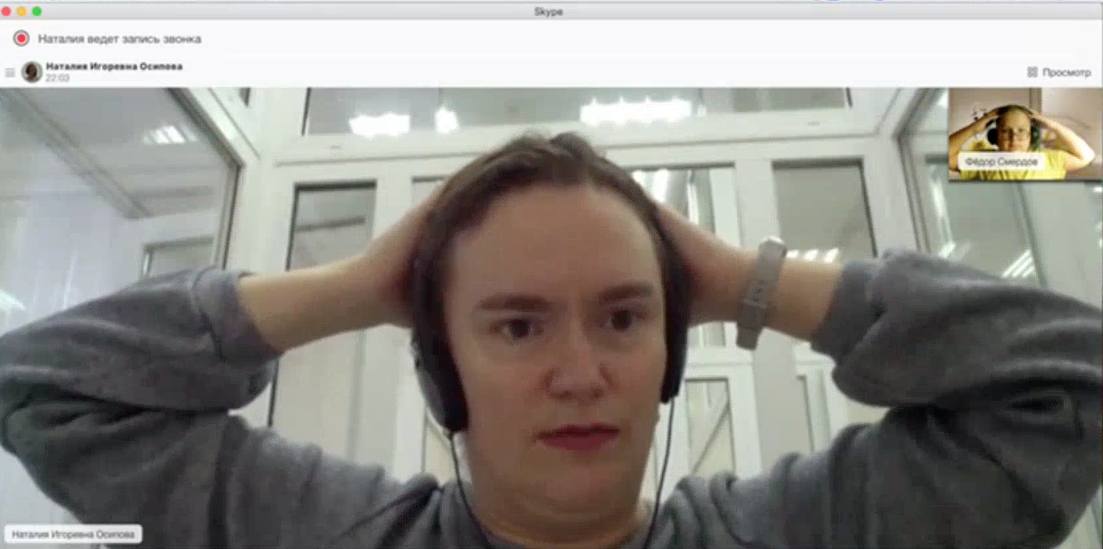 Динамическая
 пауза
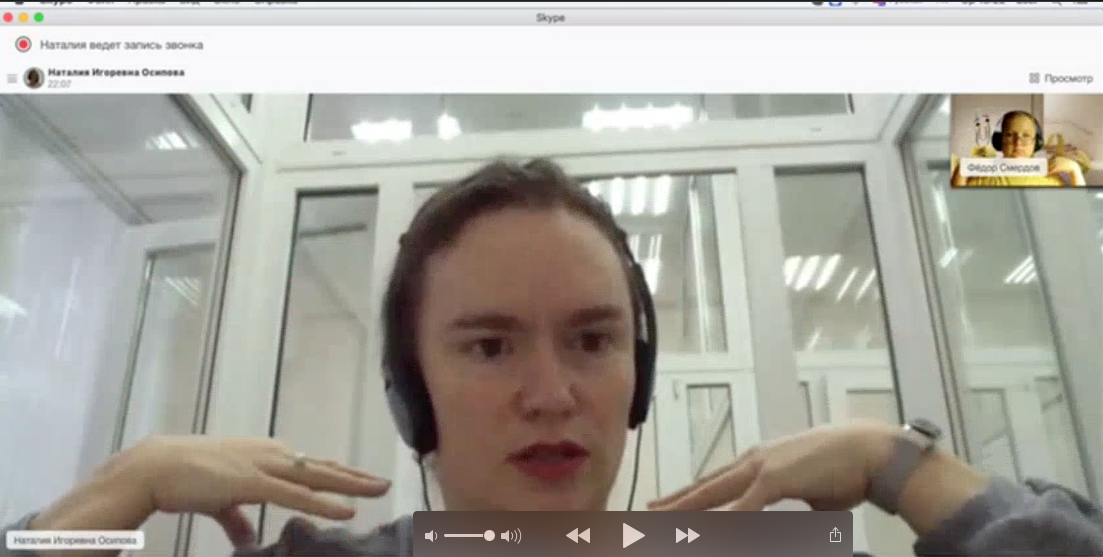 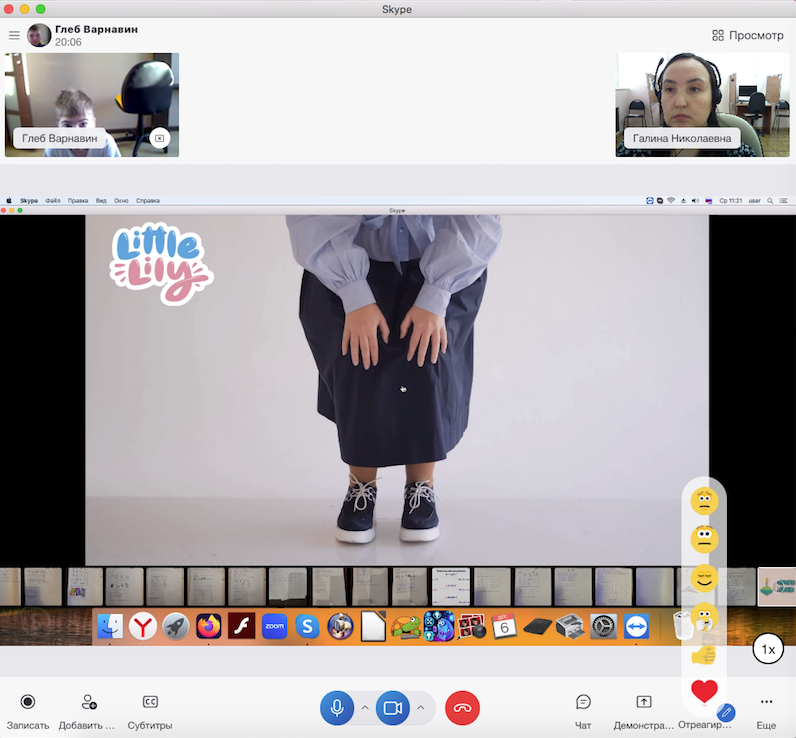 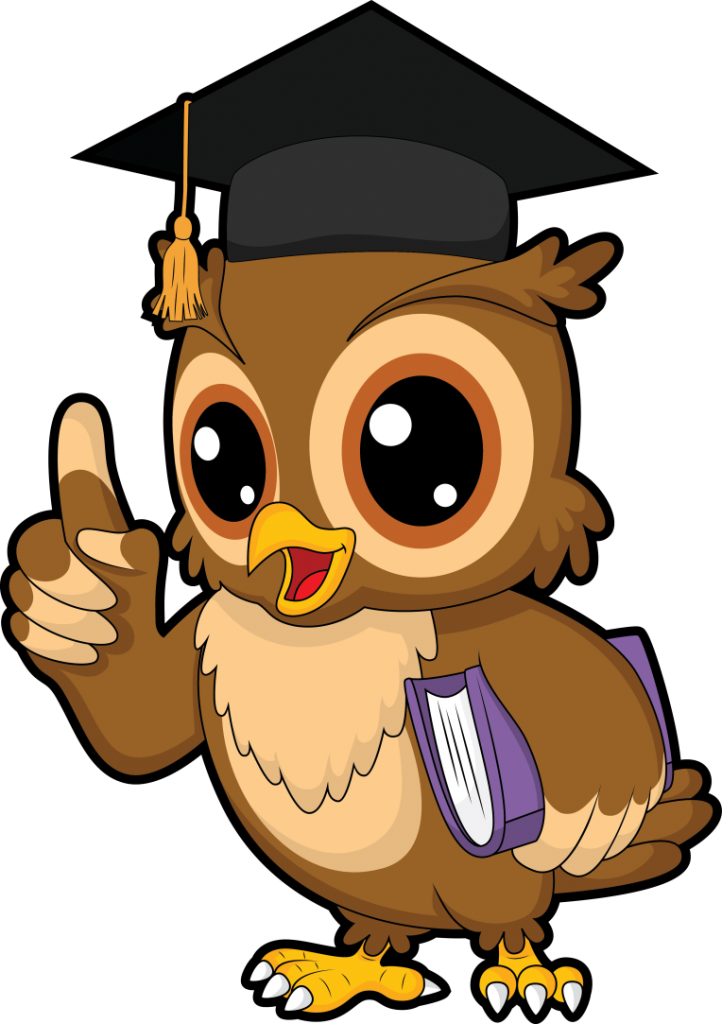 Зарядка для глаз
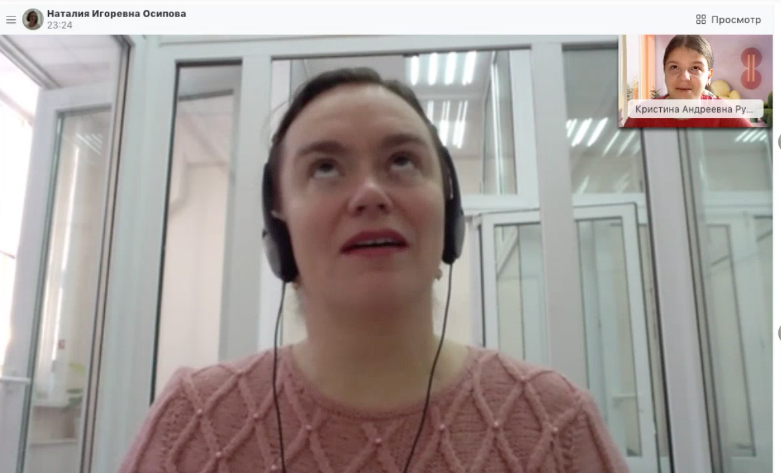 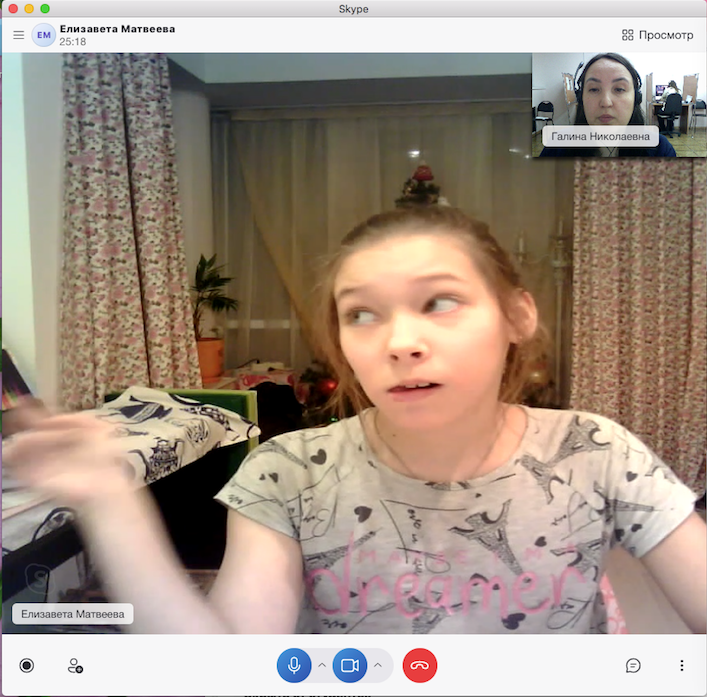 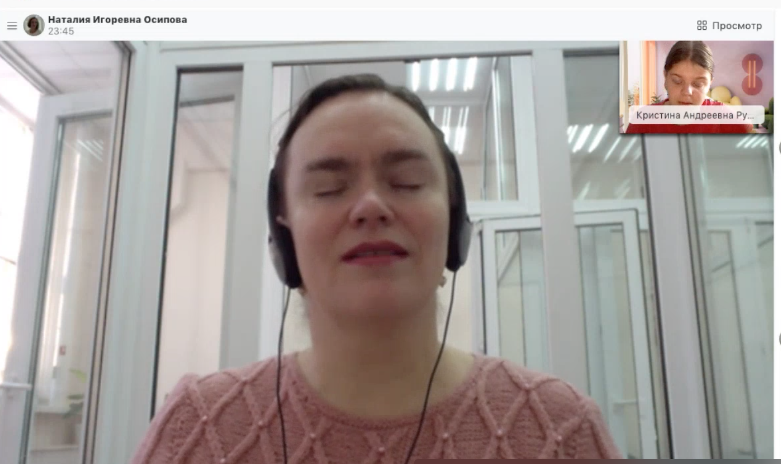 Декада предметов гуманитарного цикла
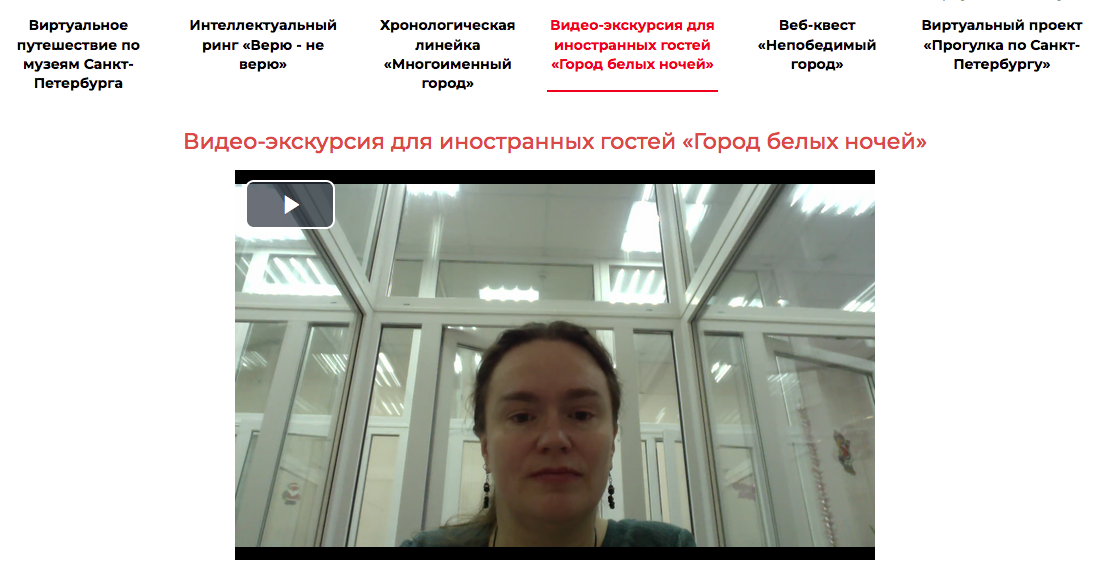 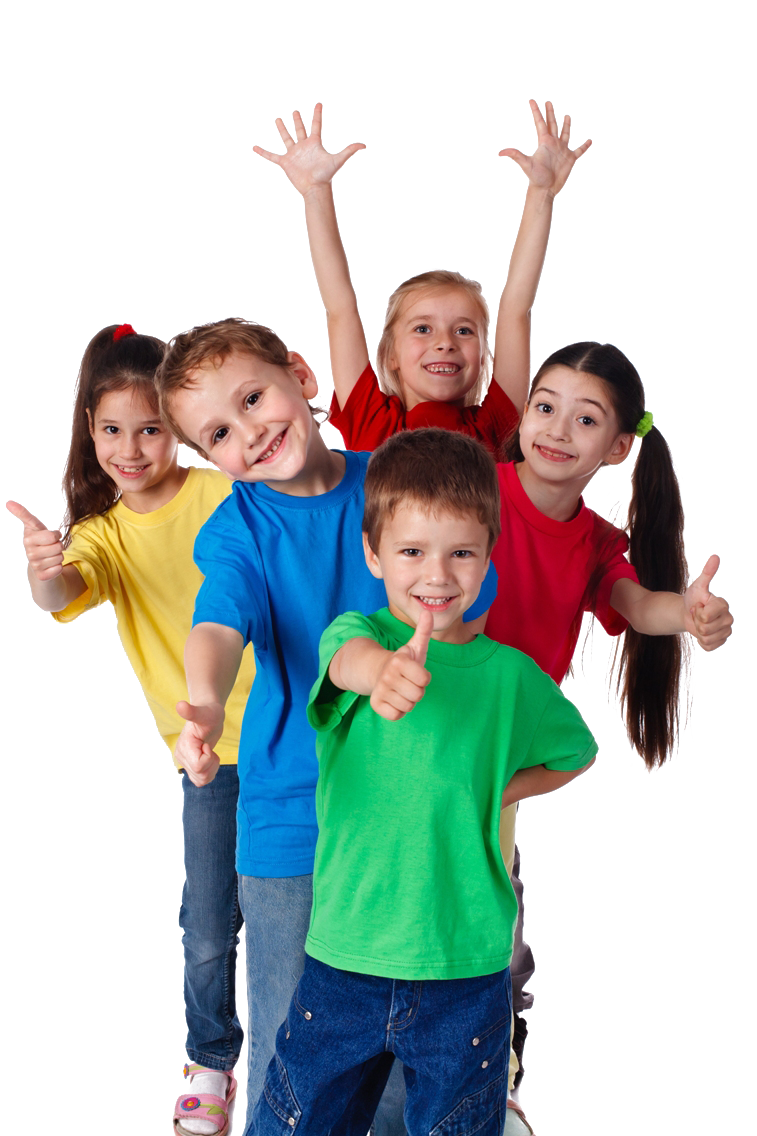 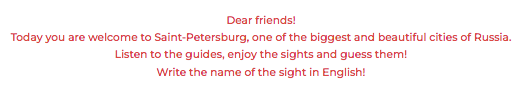 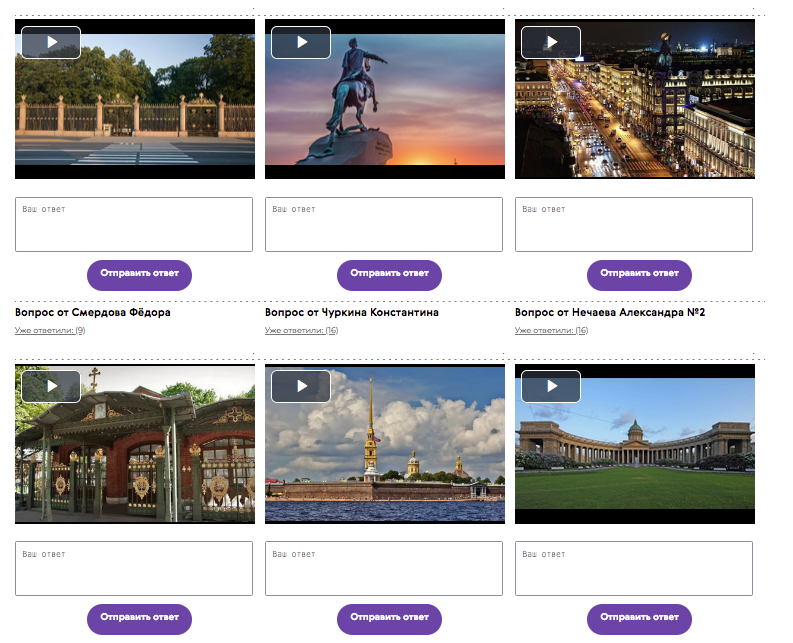 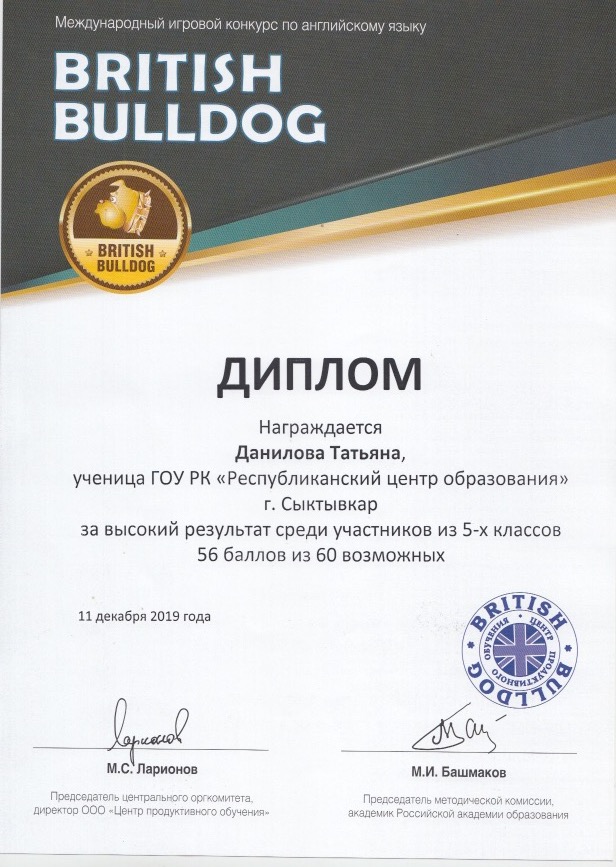 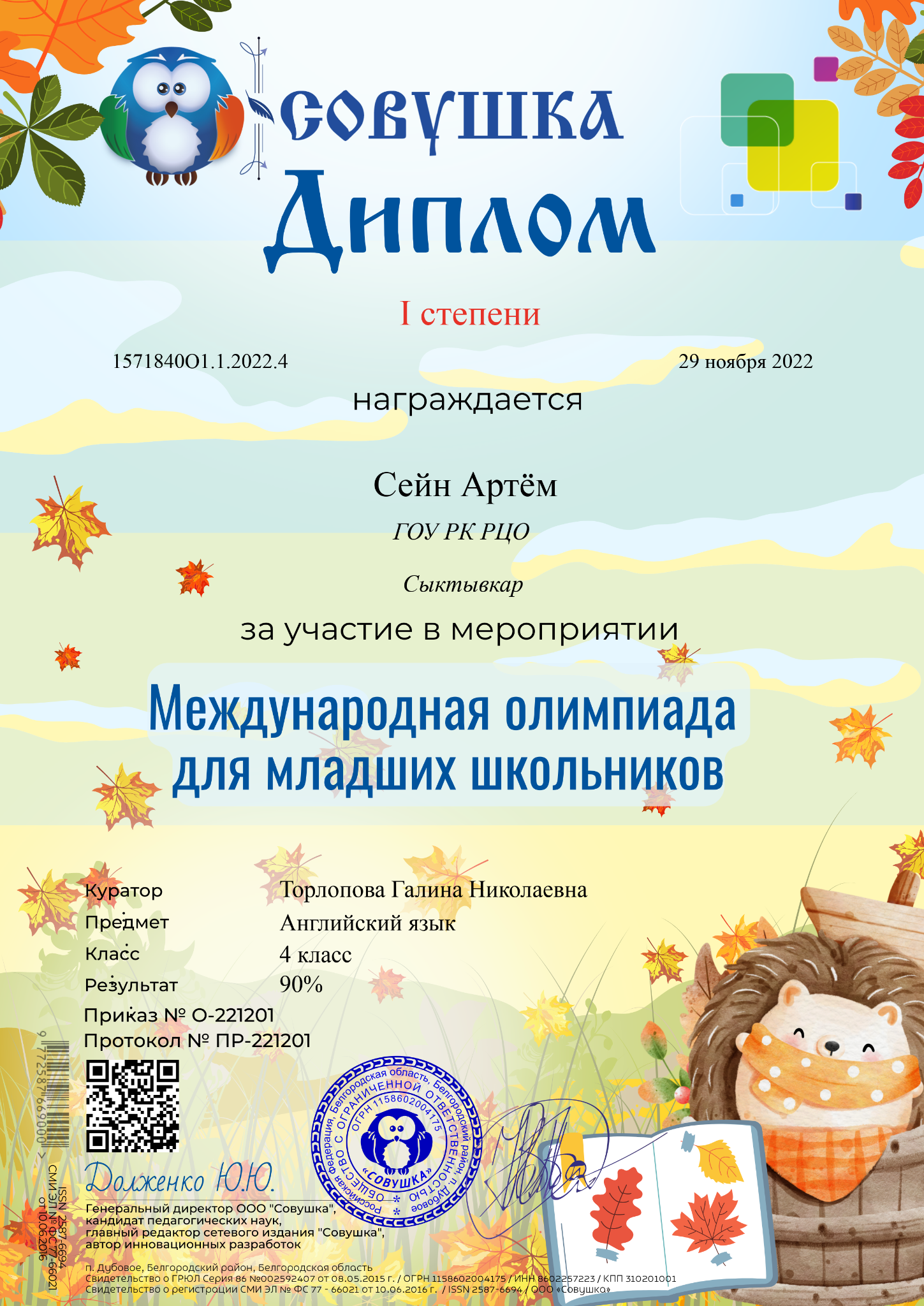 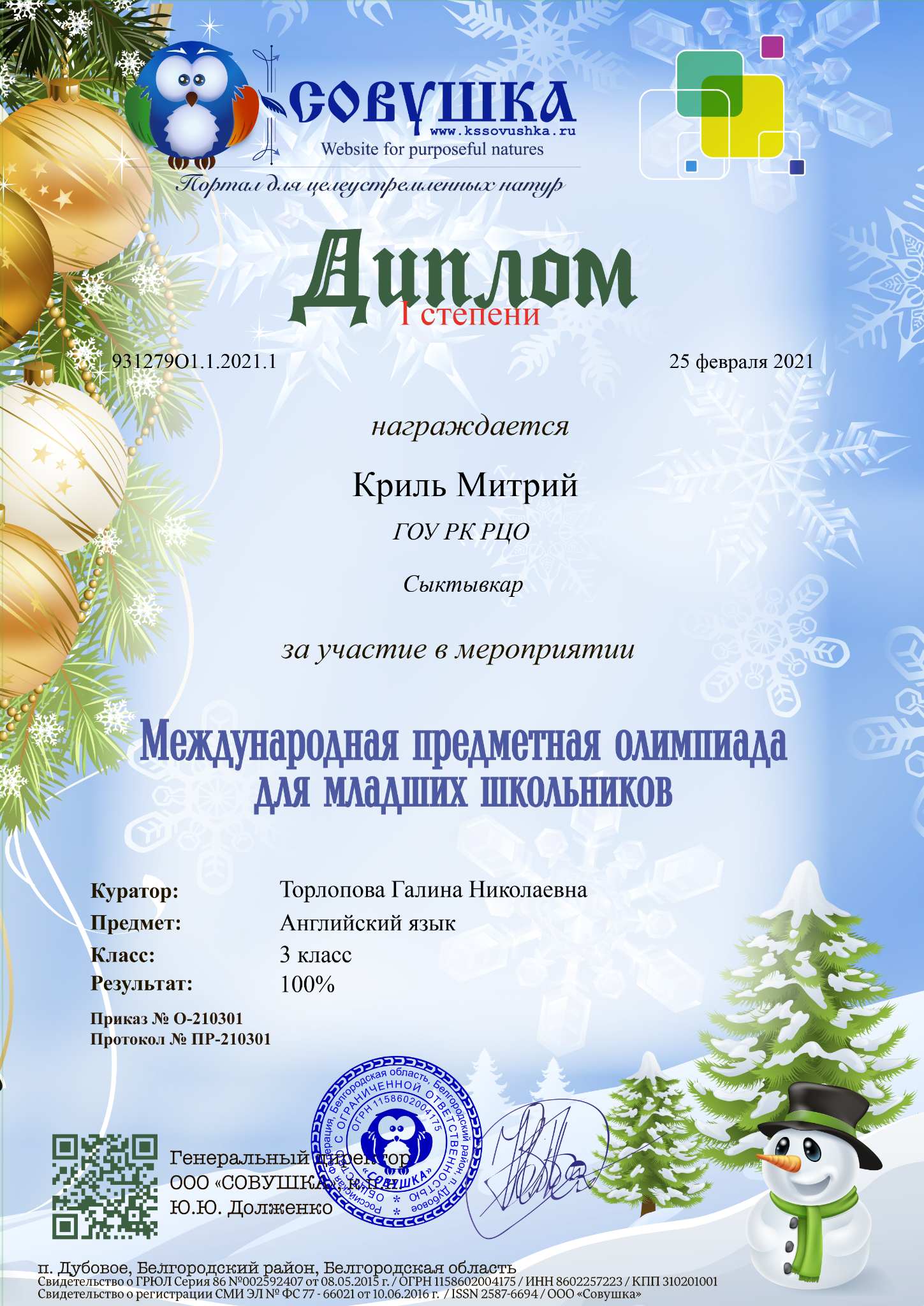 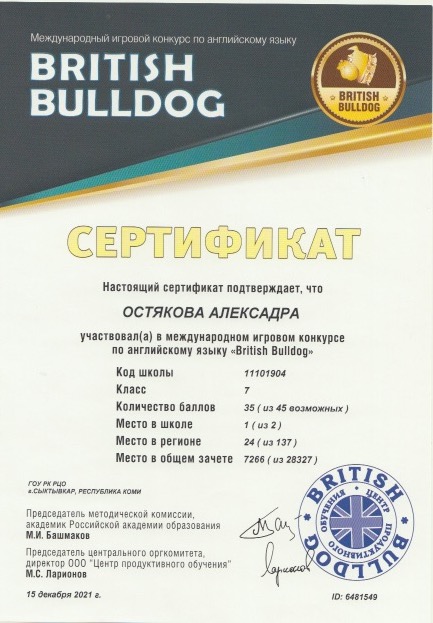 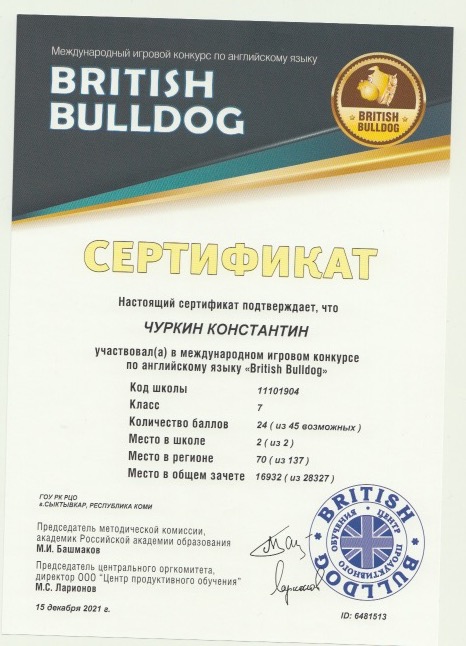 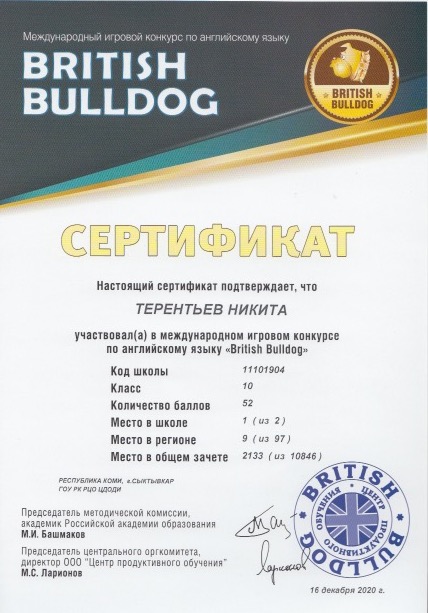 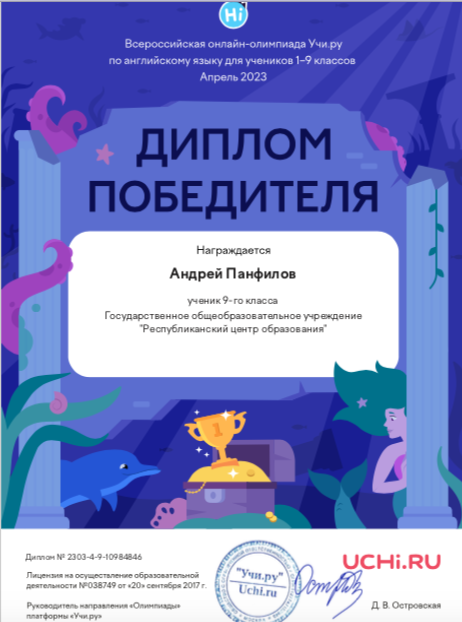 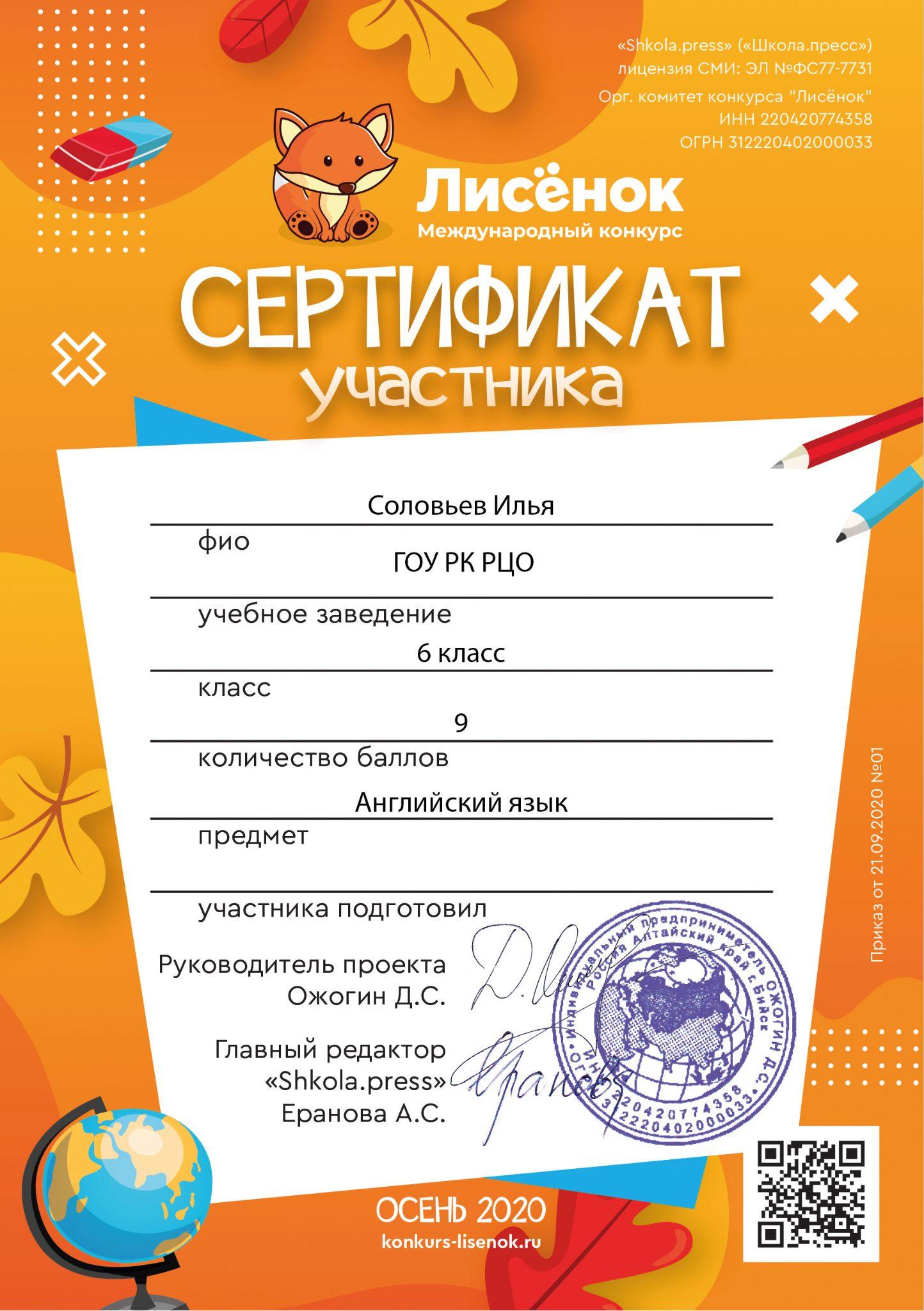 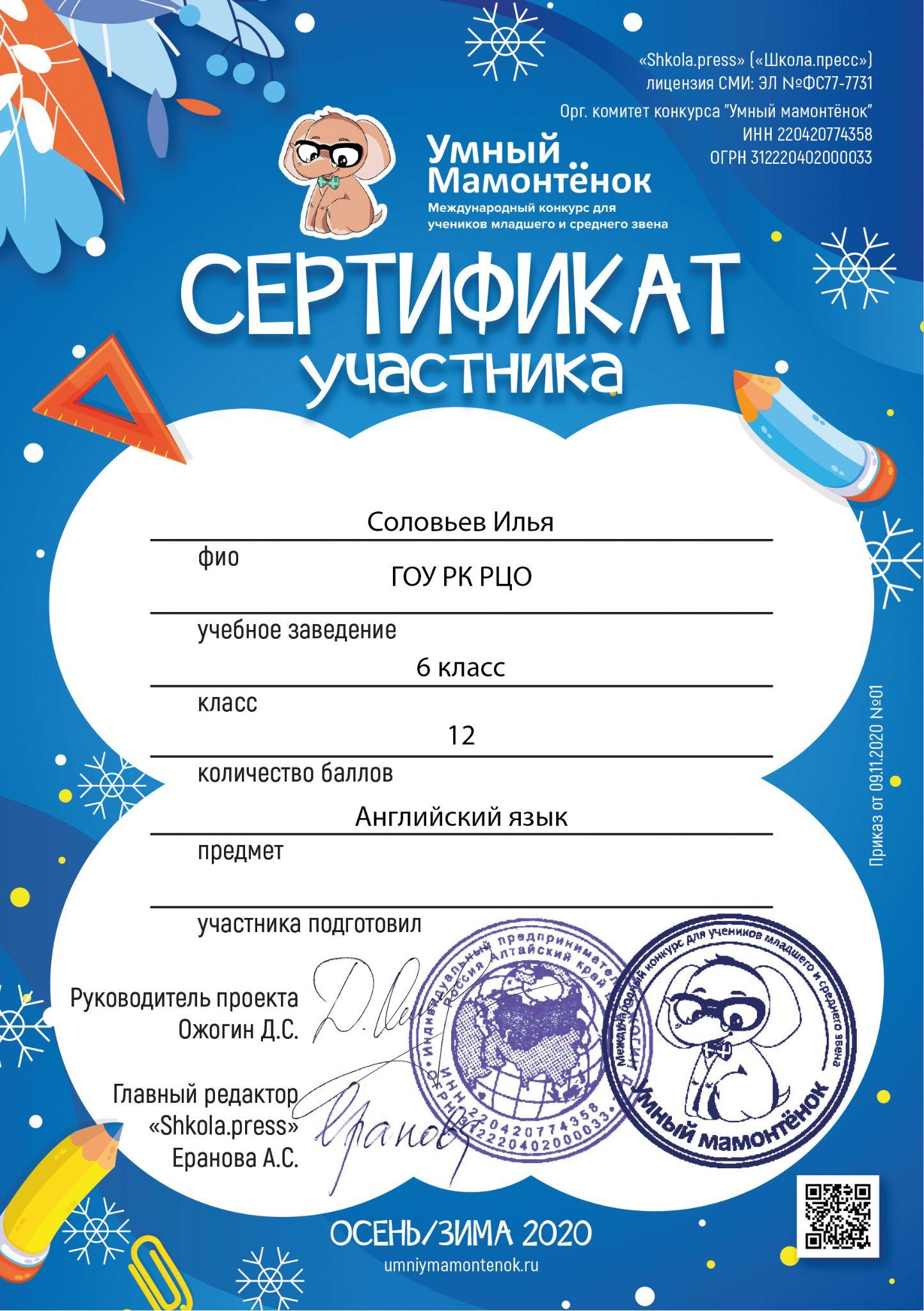 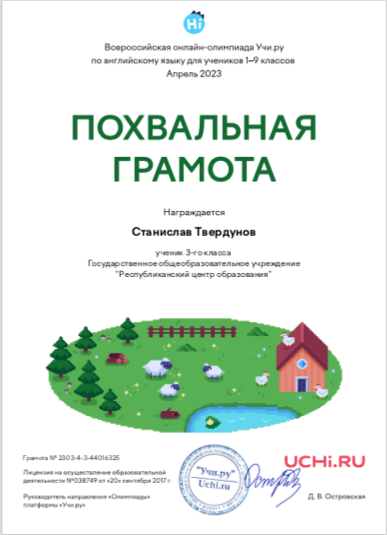 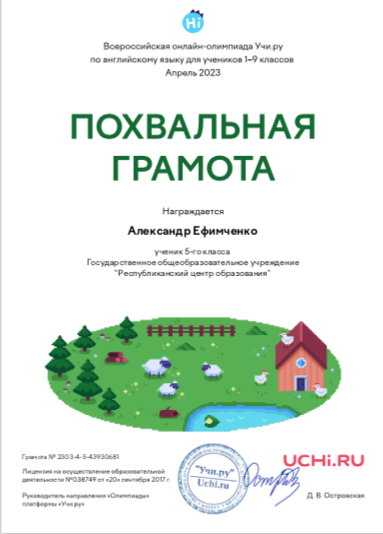 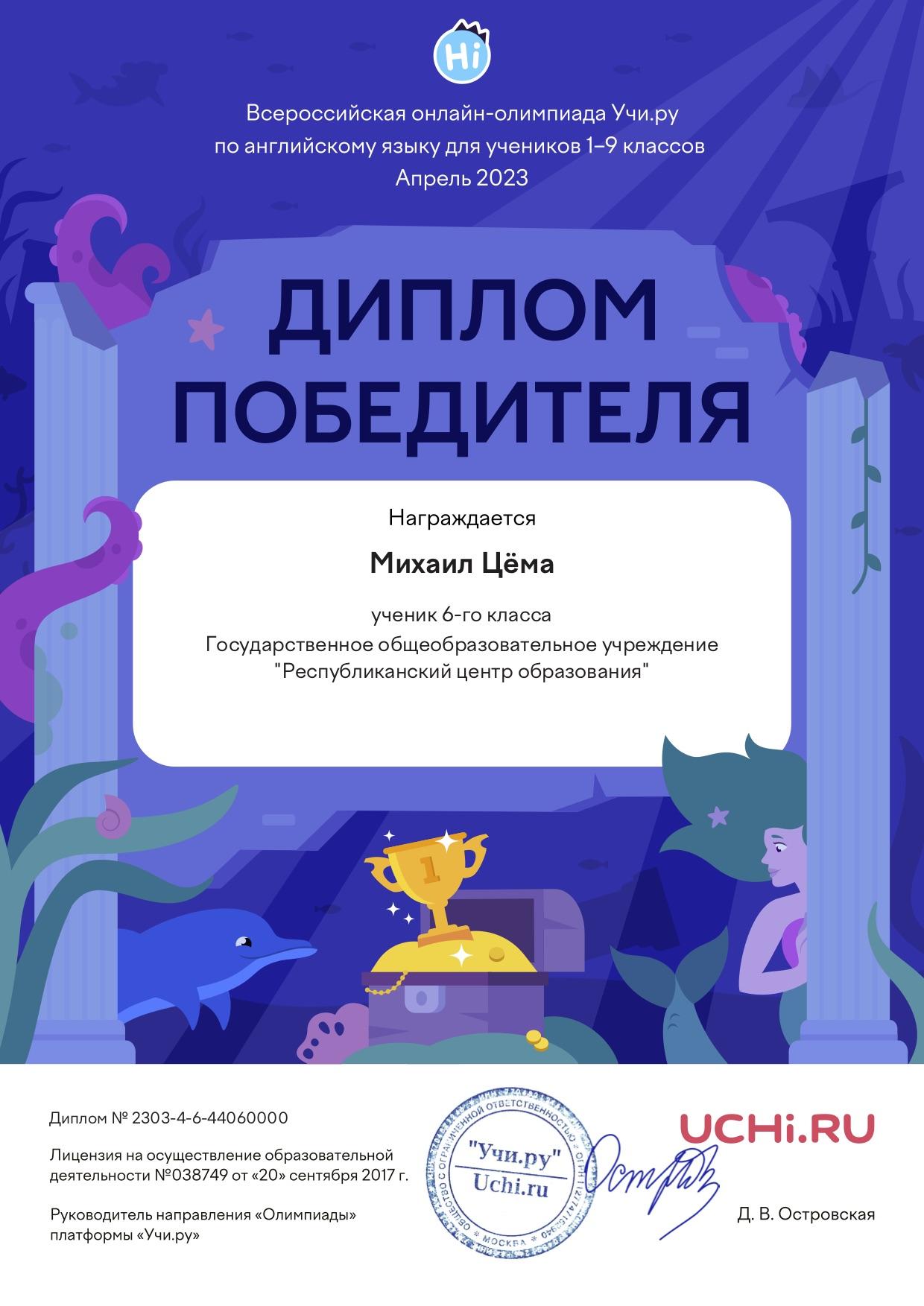 Конкурс переводов
Конкурс чтецов
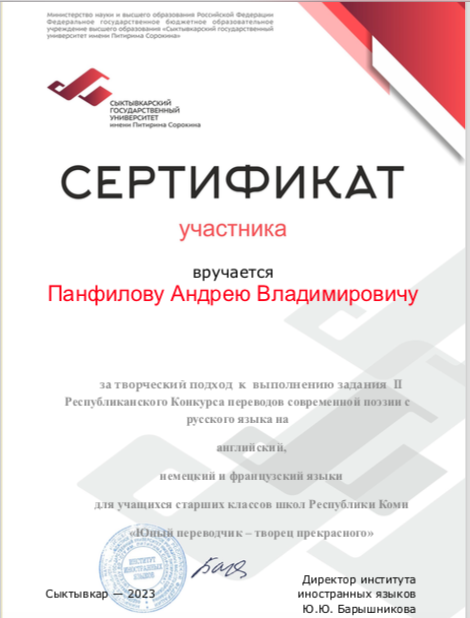 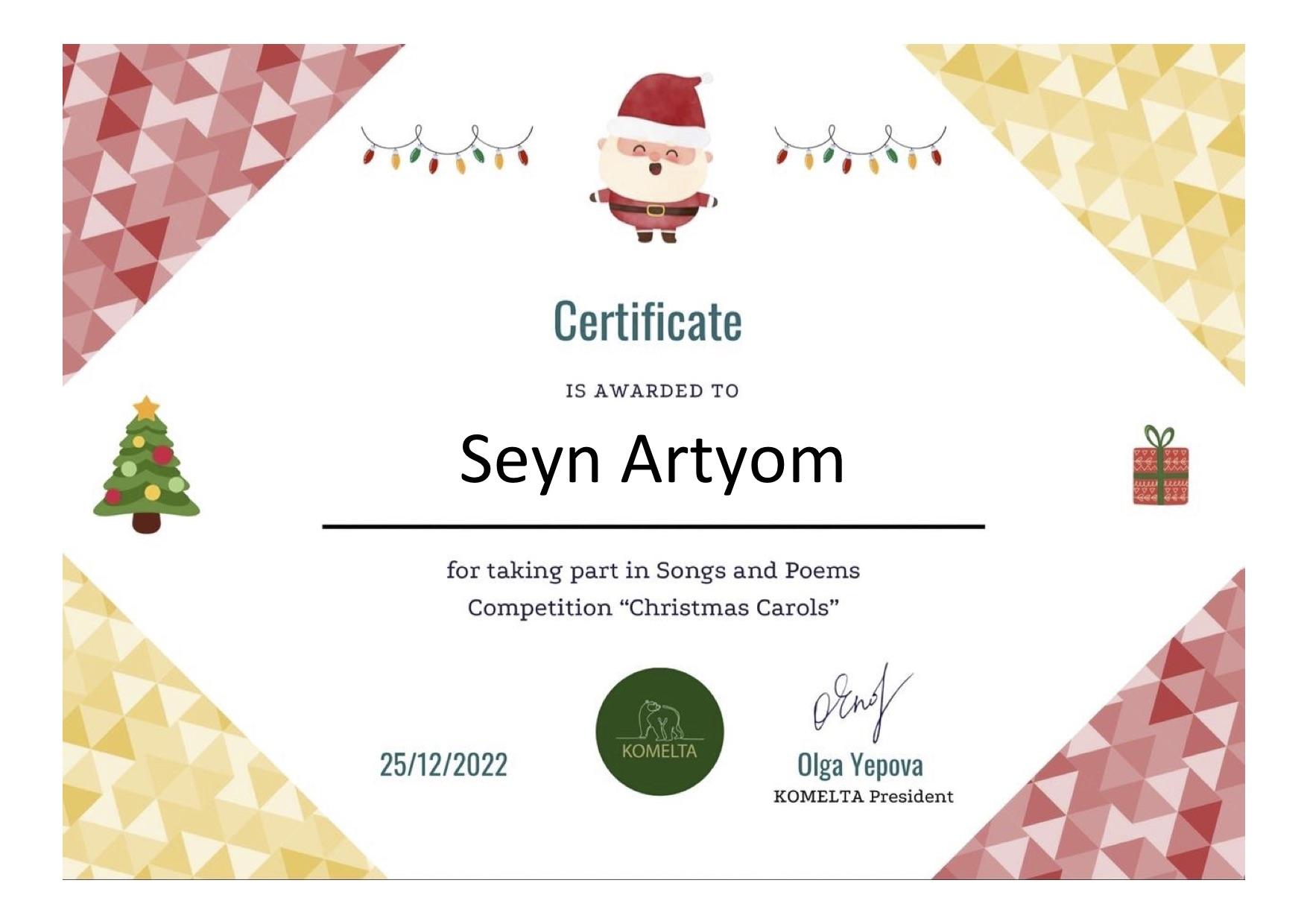 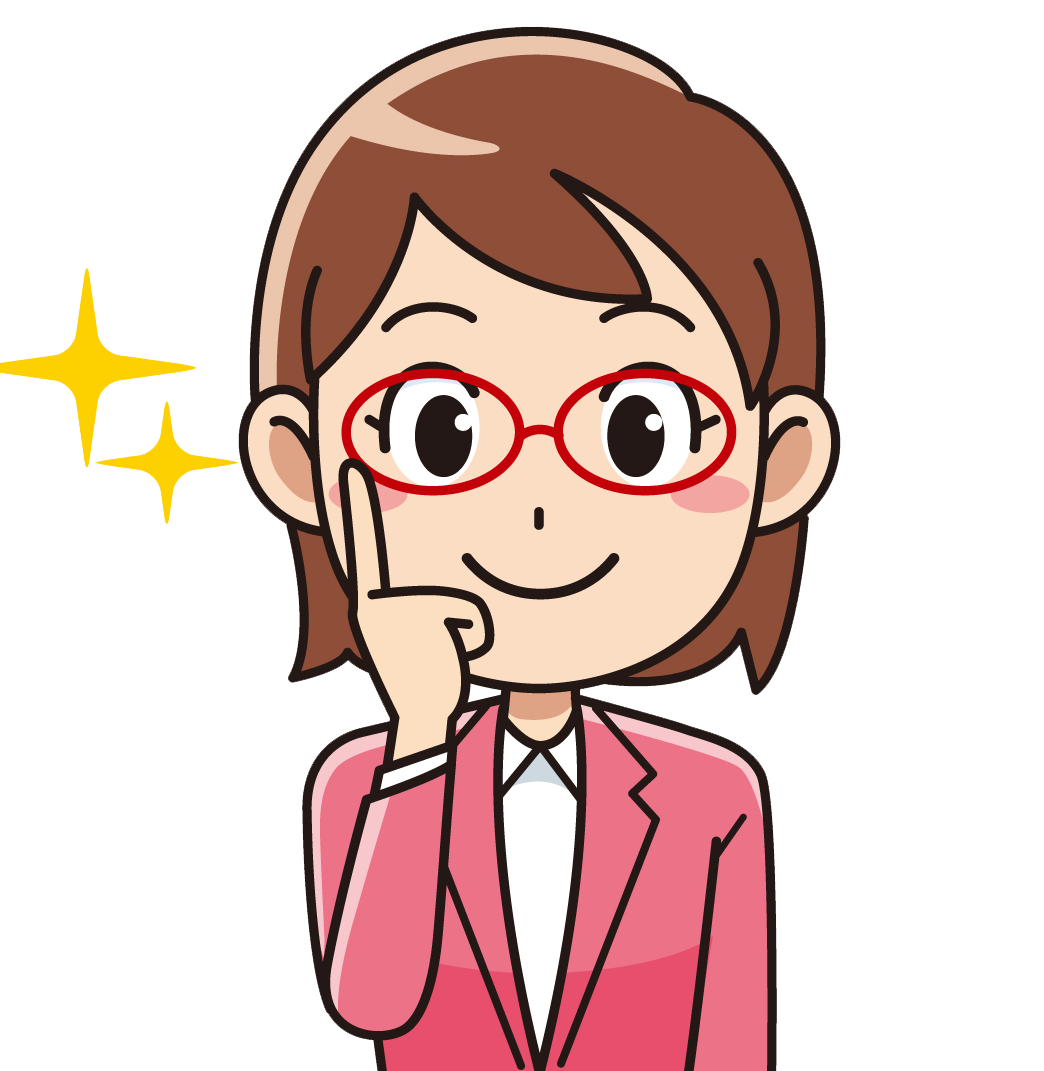 Песни и стихи
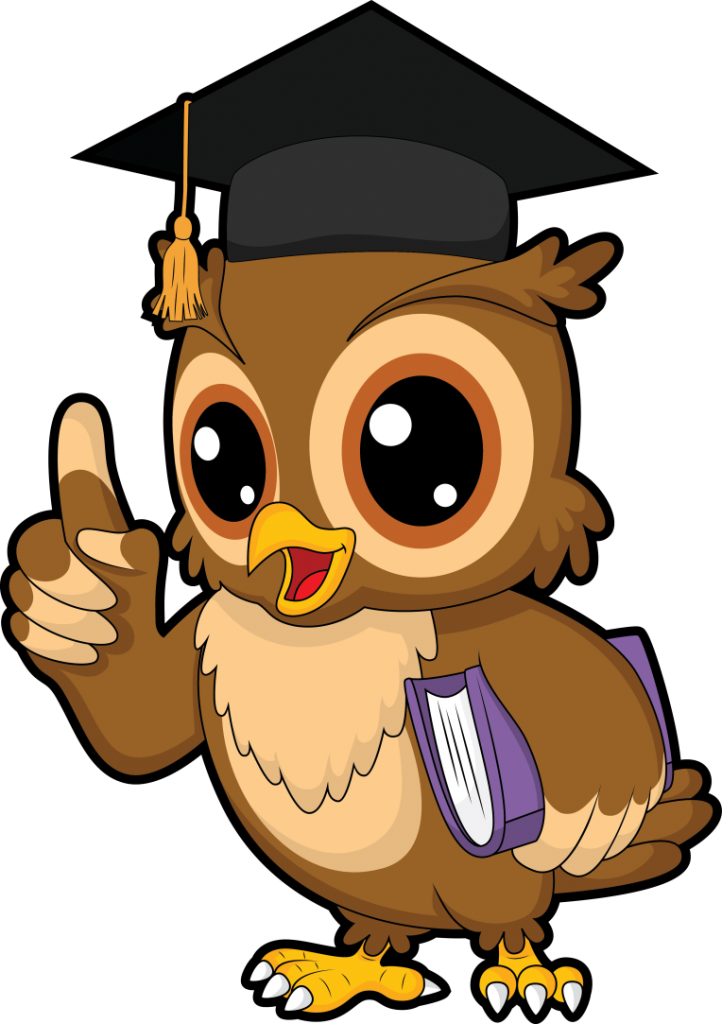 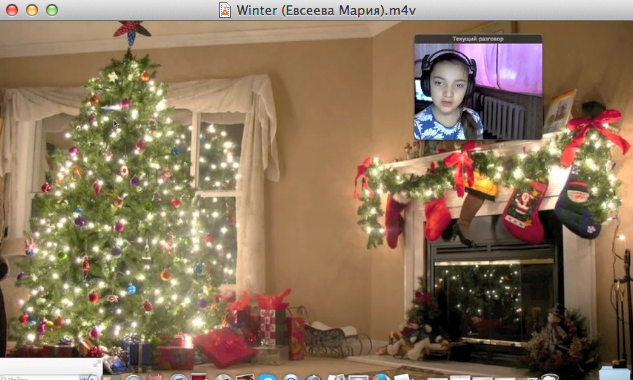 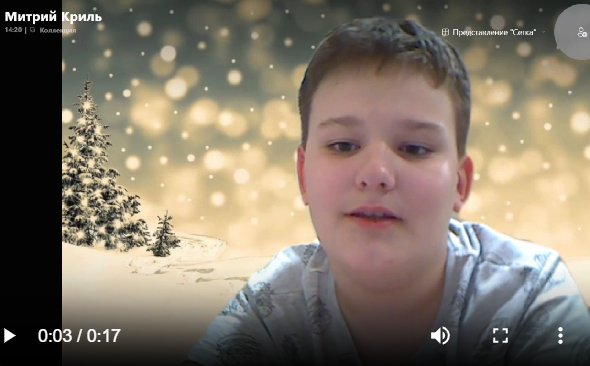 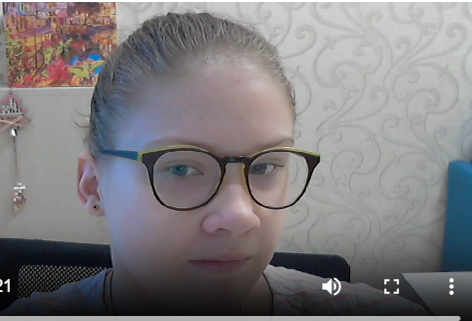 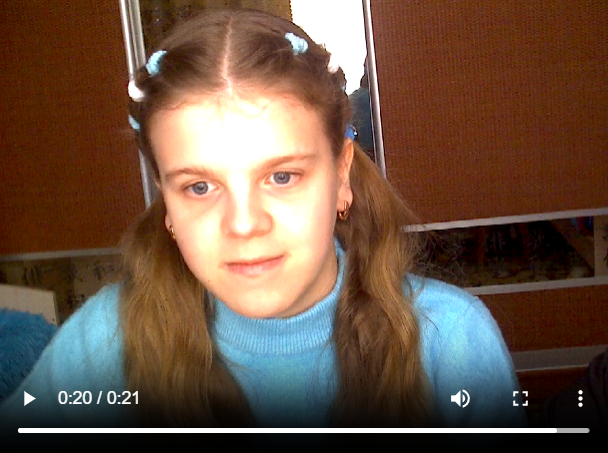 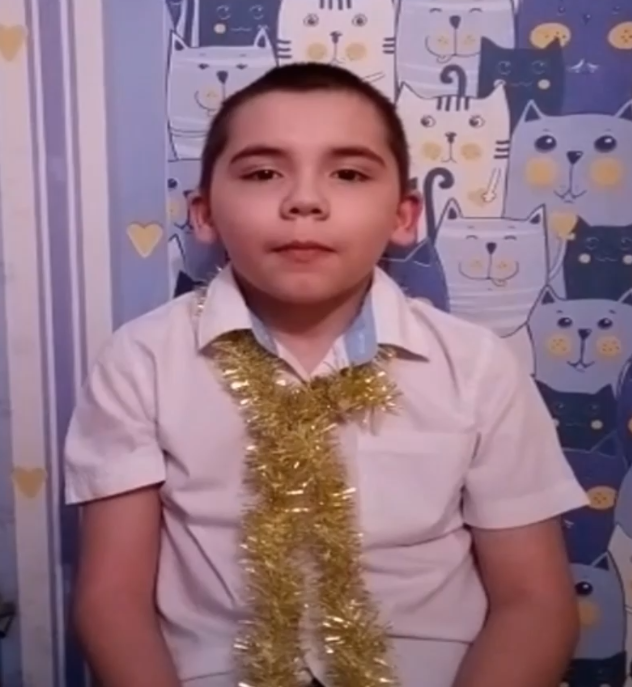 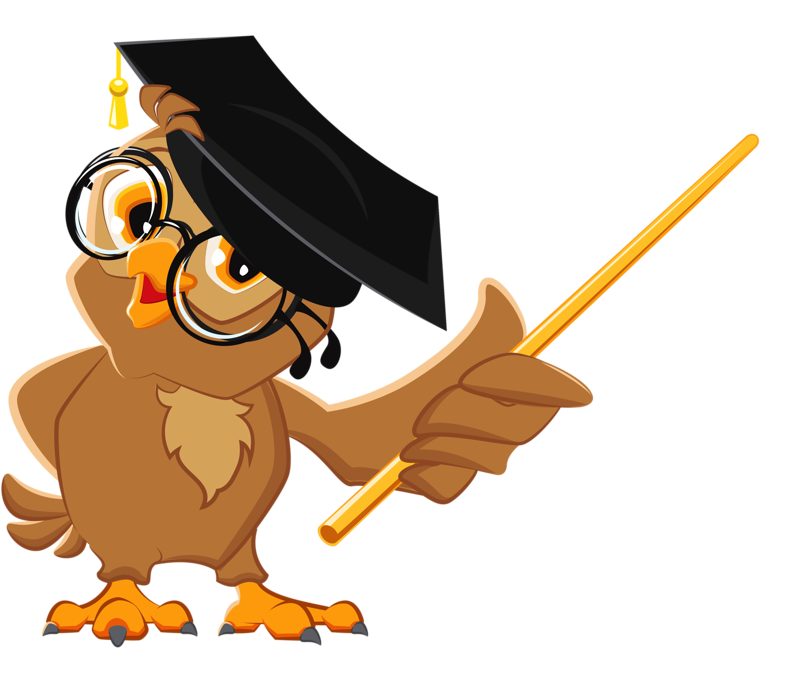 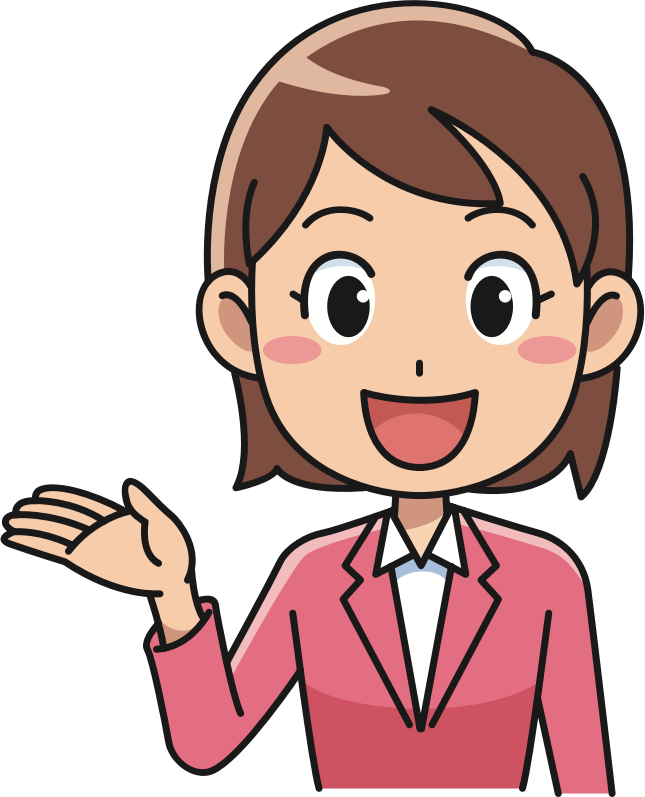 СПАСИБО 
ЗА ВНИМАНИЕ !